Multi-Site Harm Reduction Kit
Implementation and Distribution
Presenters: Margaret Shang MD, MS, Raagini Jawa MD, MPH, FASAM
Co-Authors: Ariana Freund BS, Gary McMurtrie BA, Olivia Studnicki BS, Natalie Leonard BA, Meghan GaNung LCSW, Hannah Scears, Jane Liebschutz MD, MPH, FACP
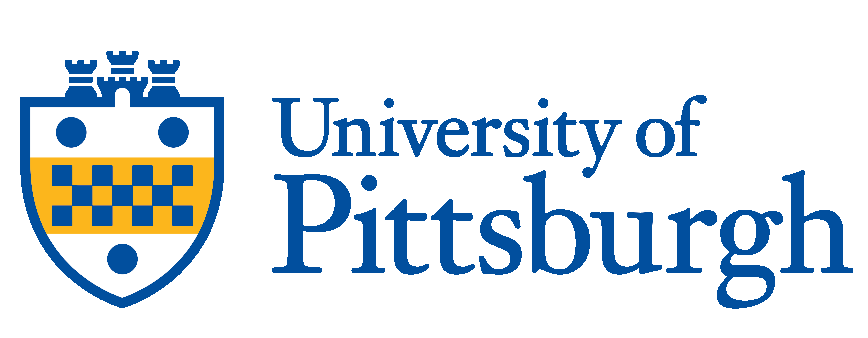 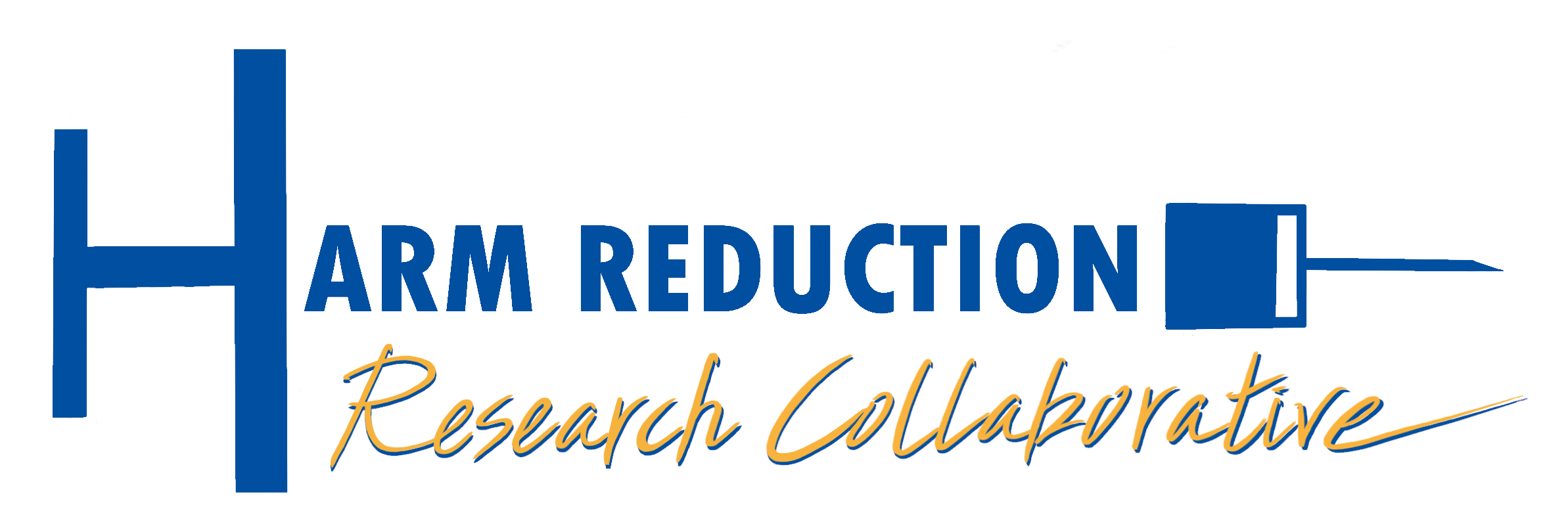 Funding & Disclosures
Disclosures: 
None
Funding: 
TREETOP Branch Pilot 
NIDA K12DA050607 (RJ, JL)
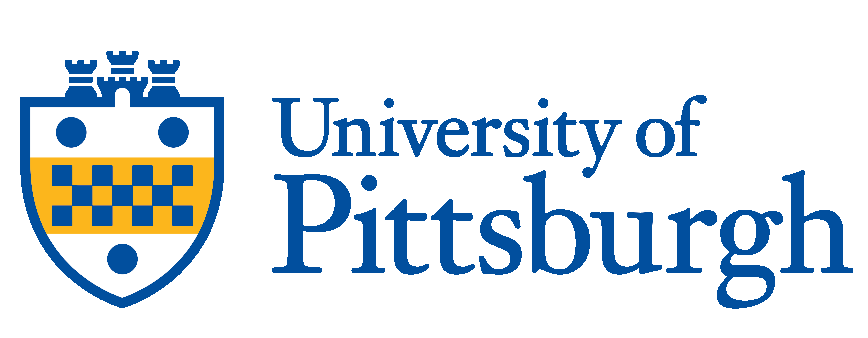 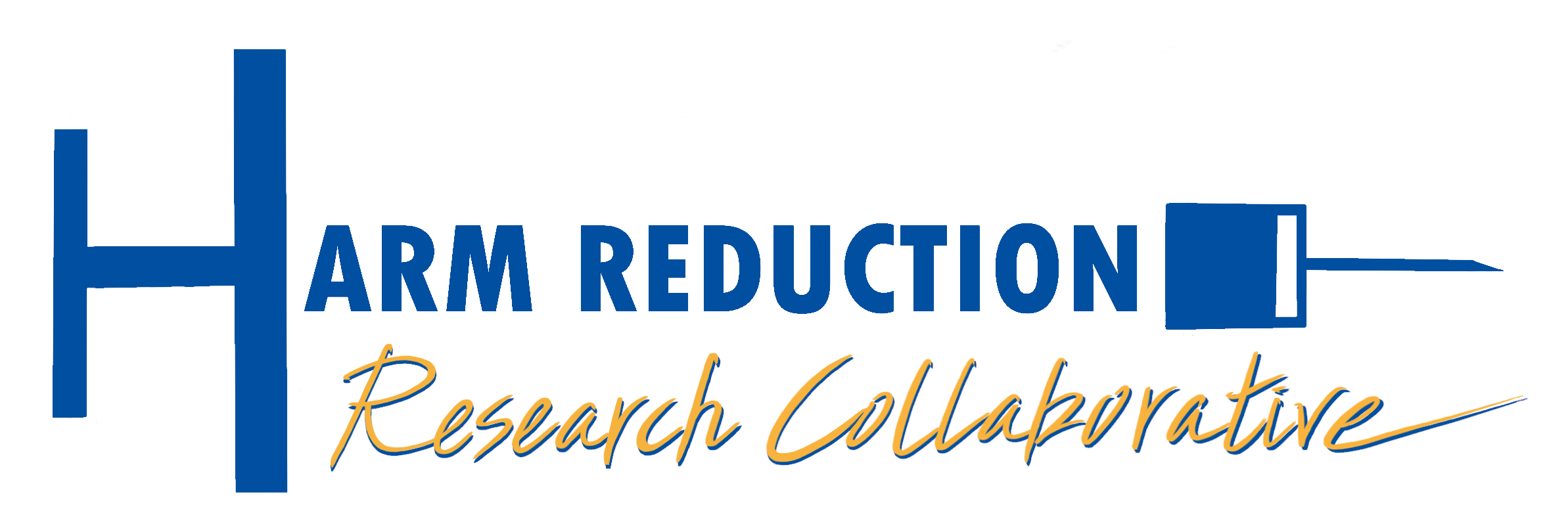 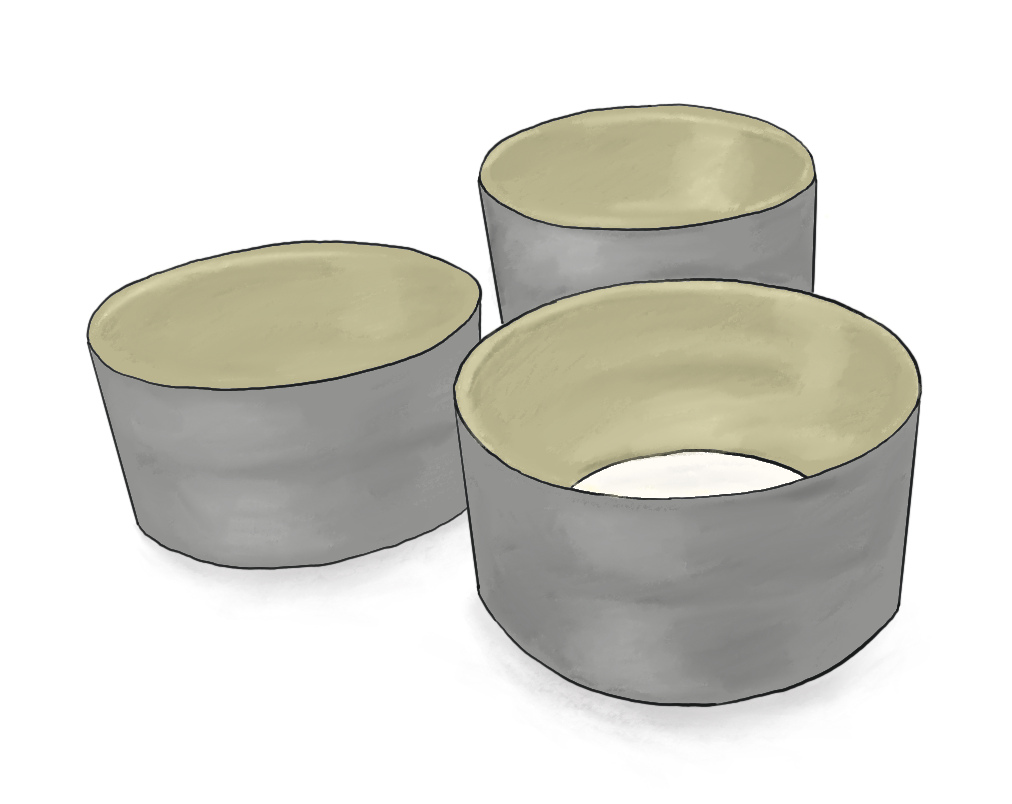 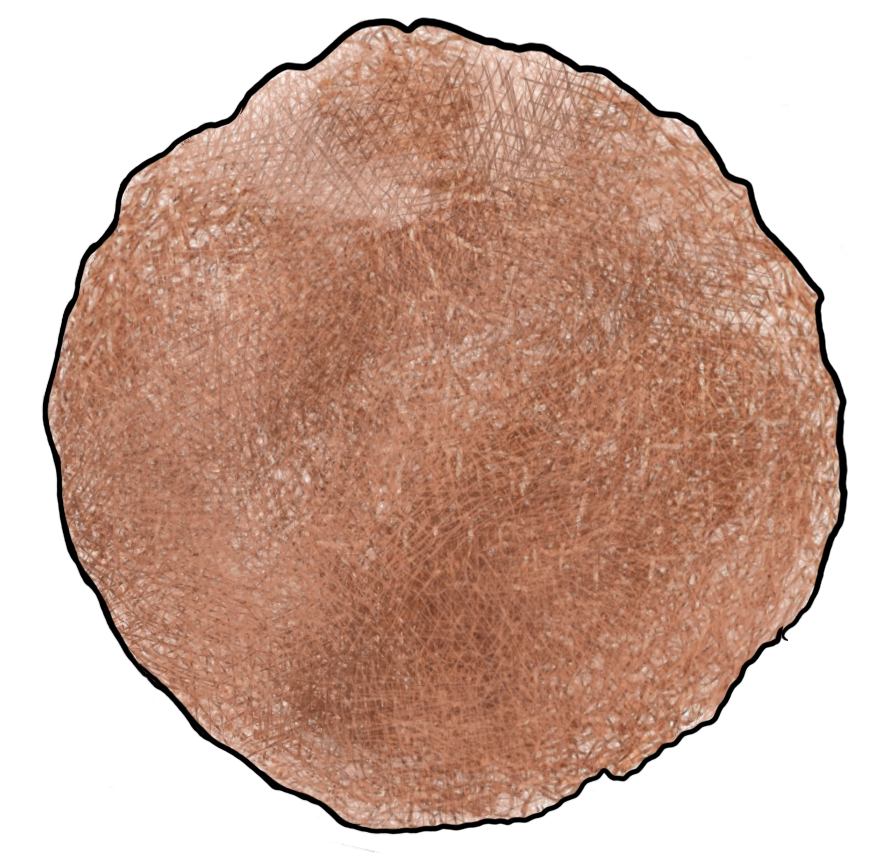 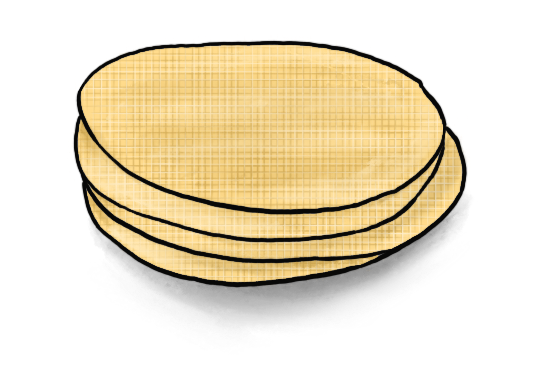 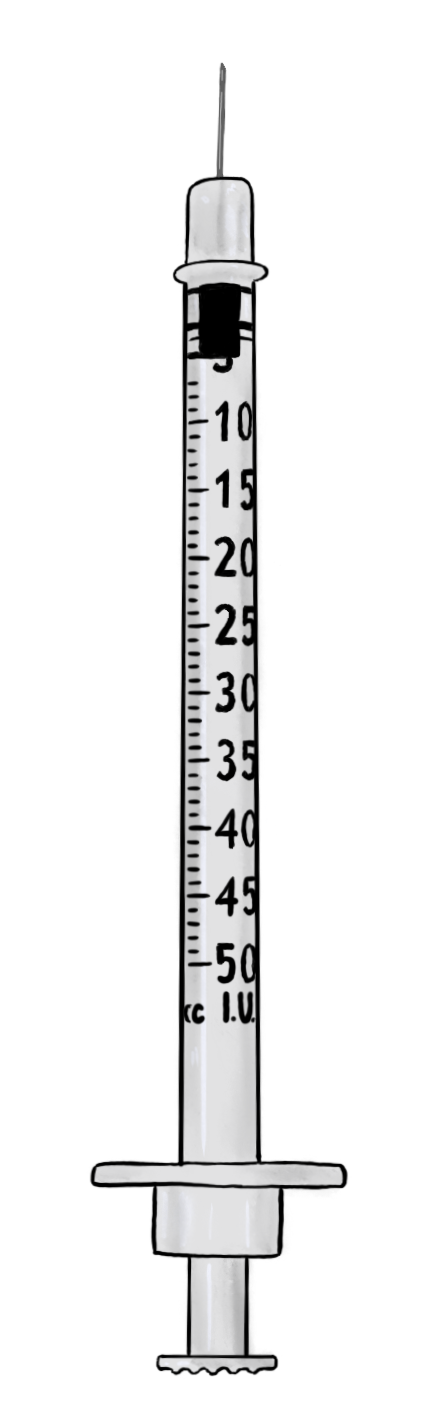 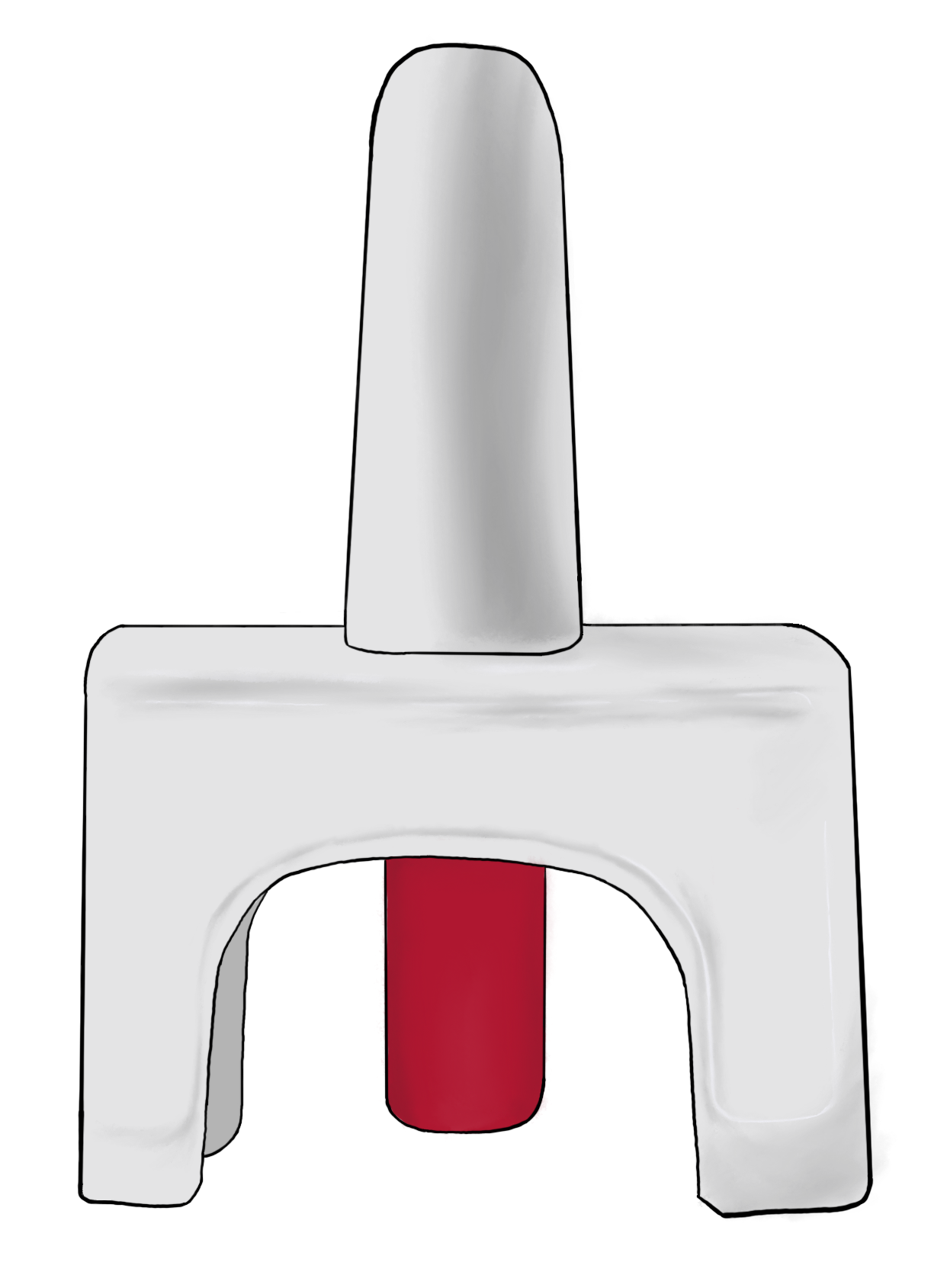 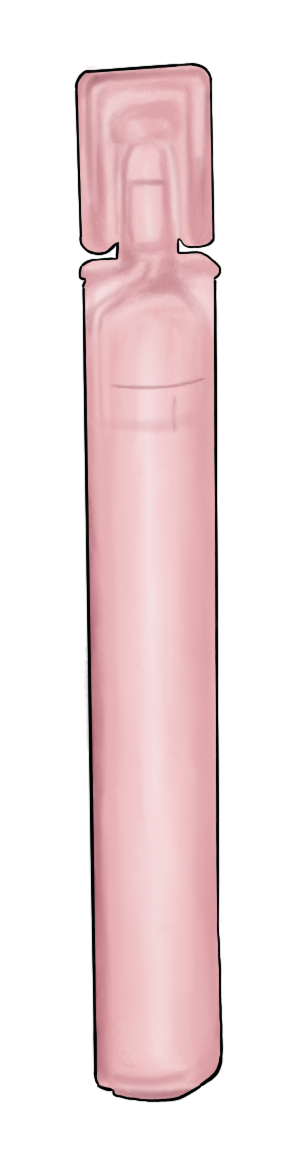 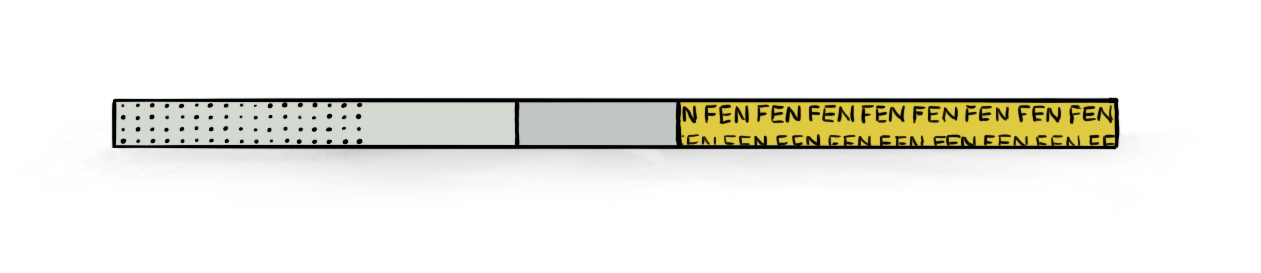 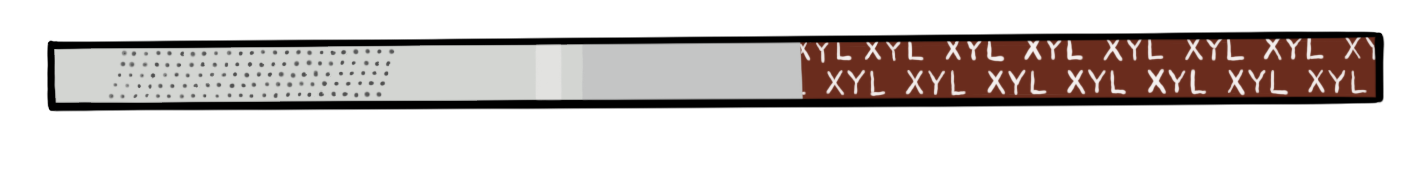 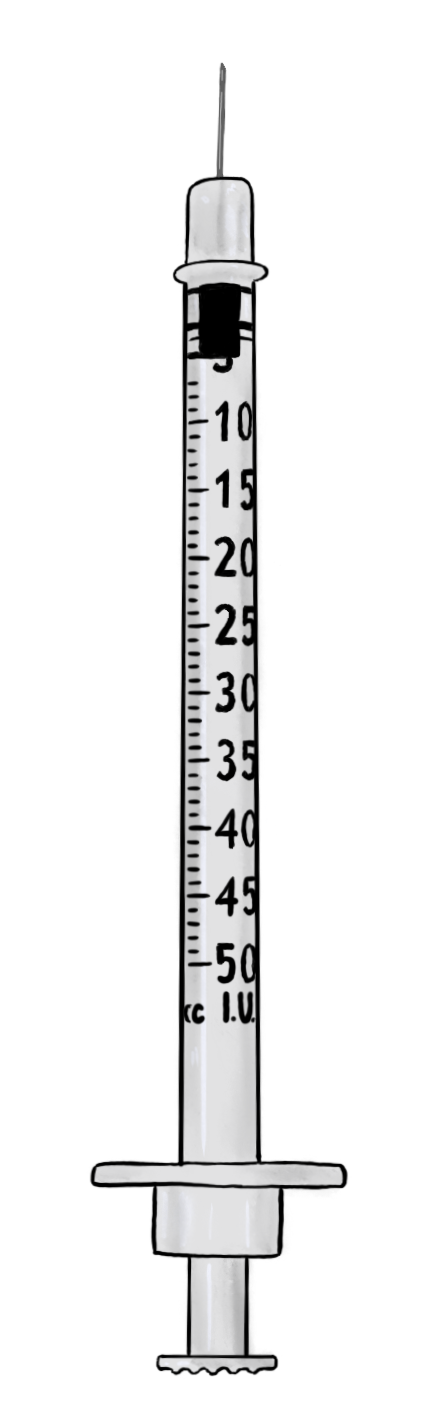 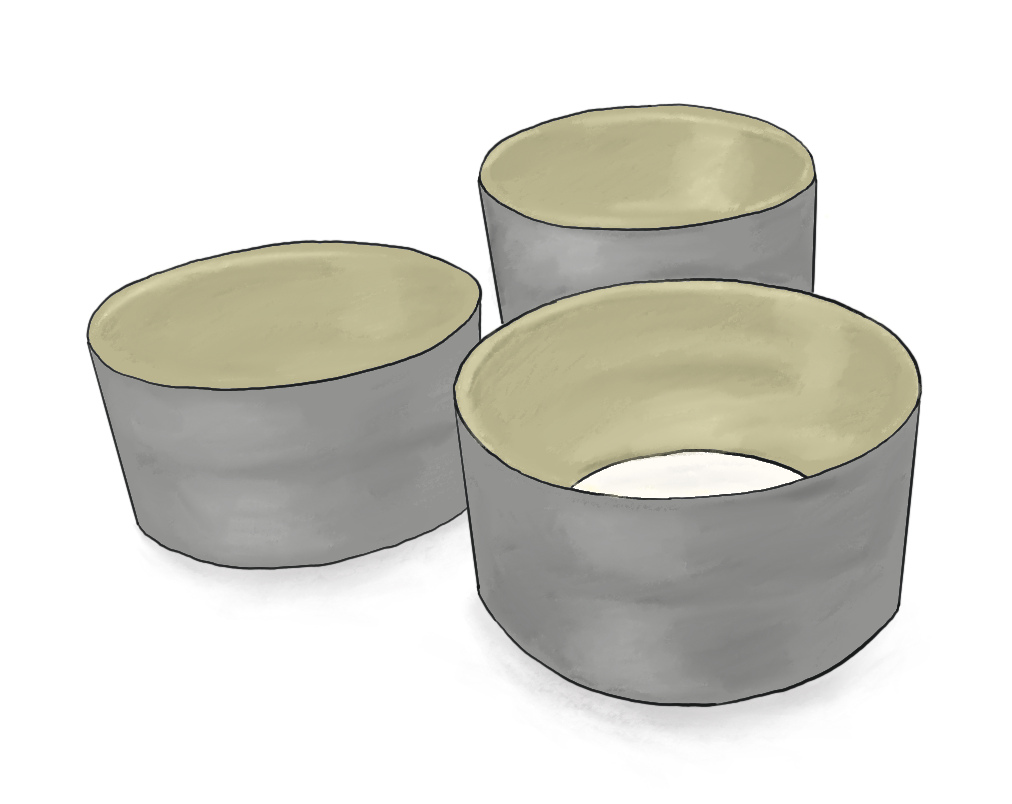 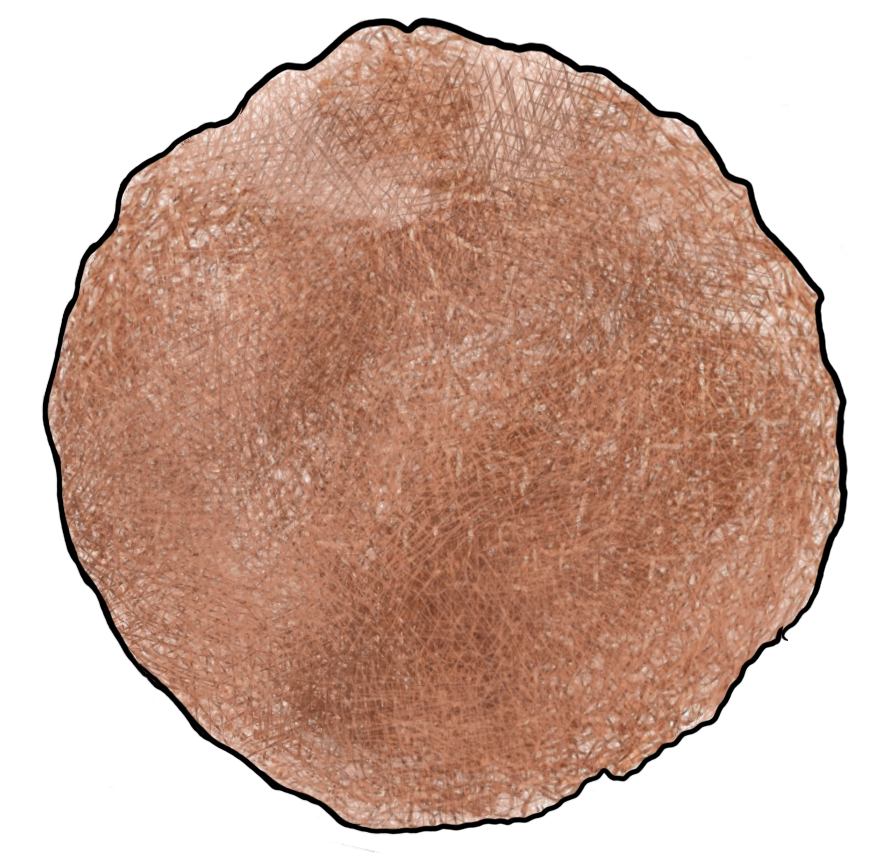 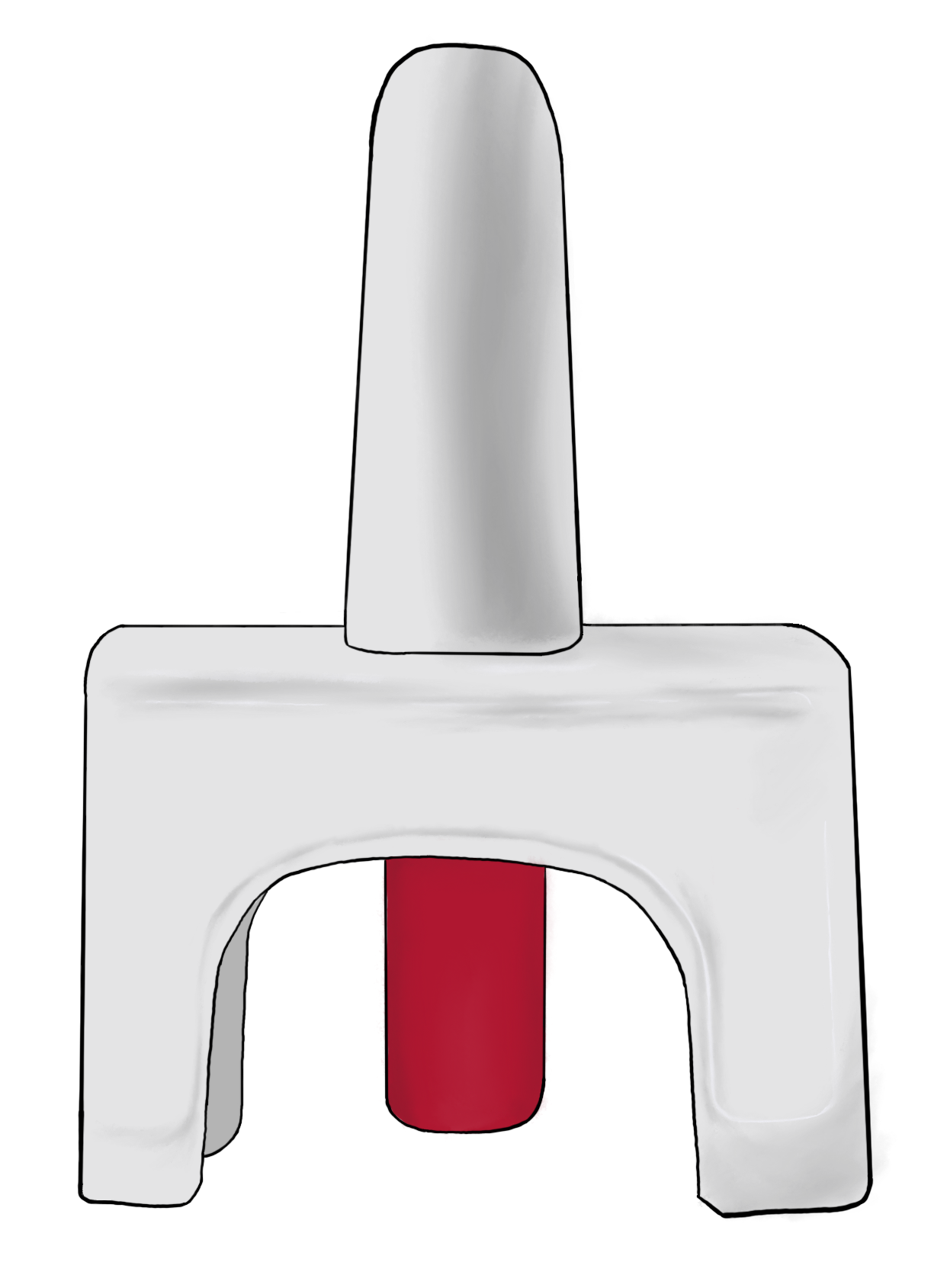 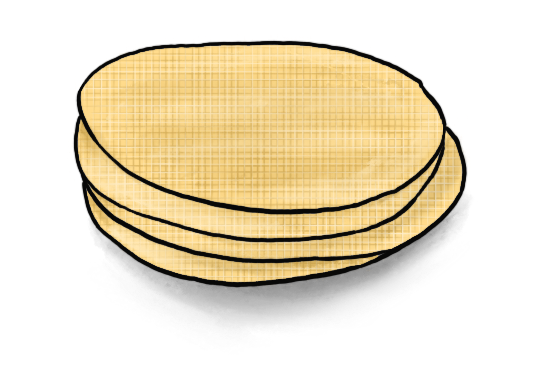 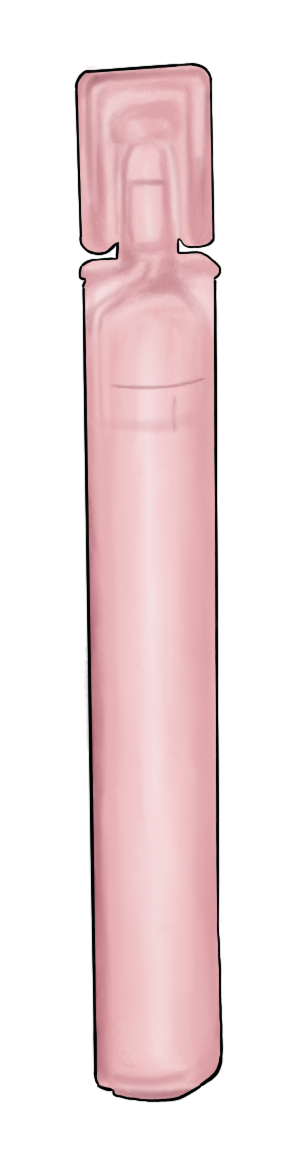 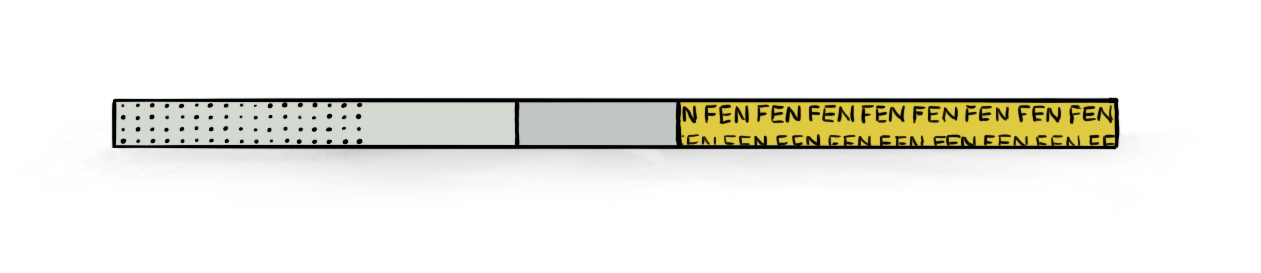 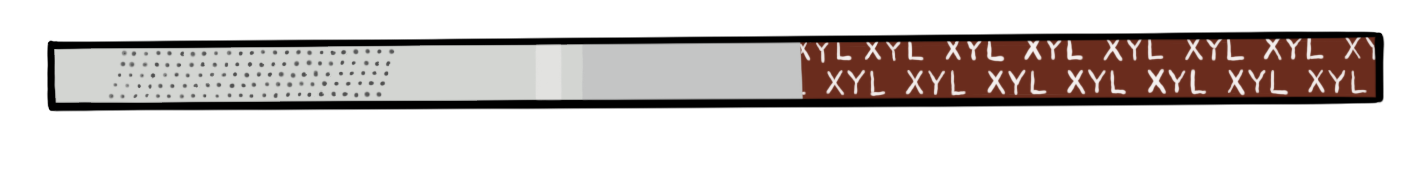 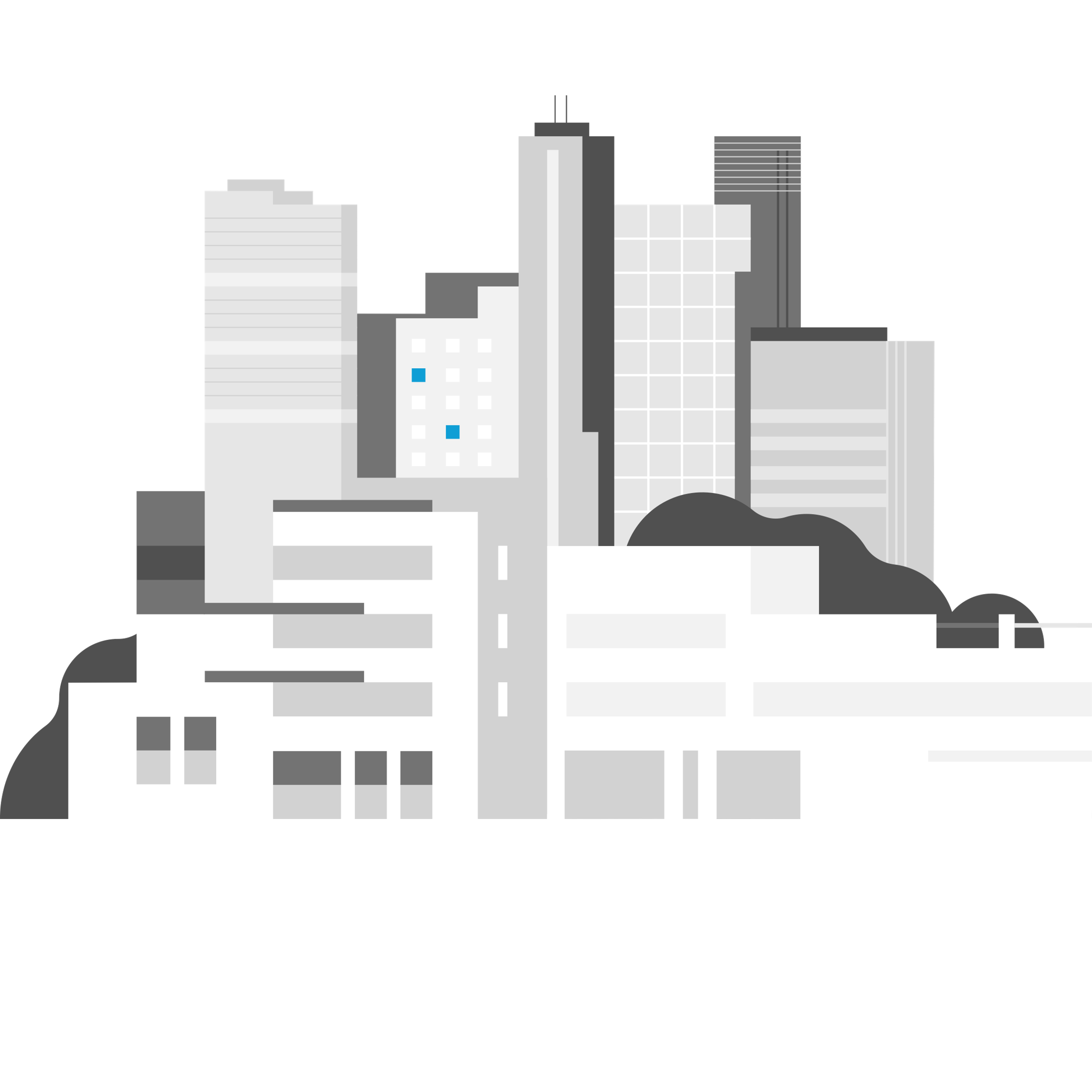 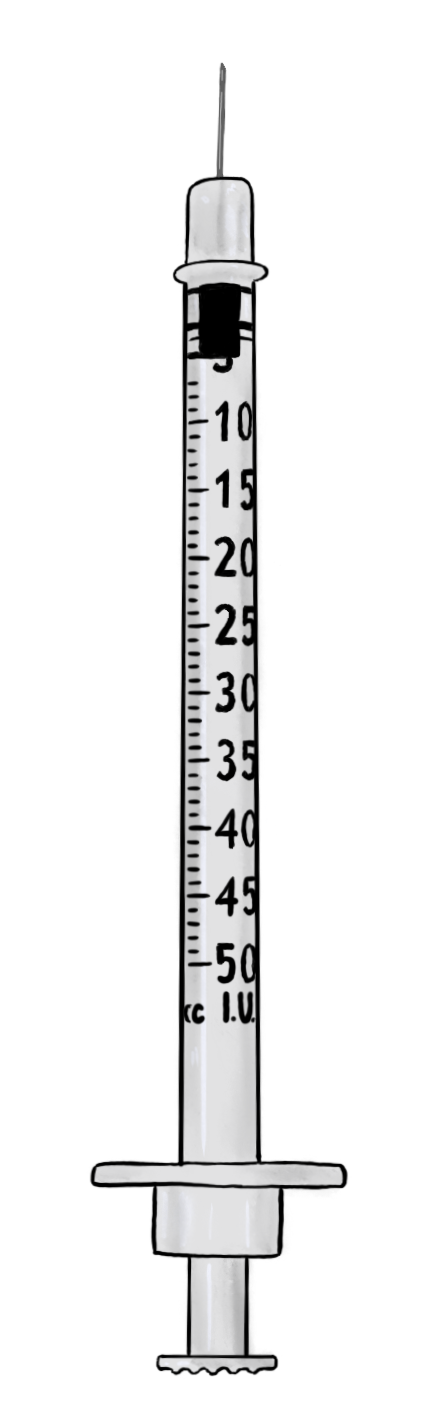 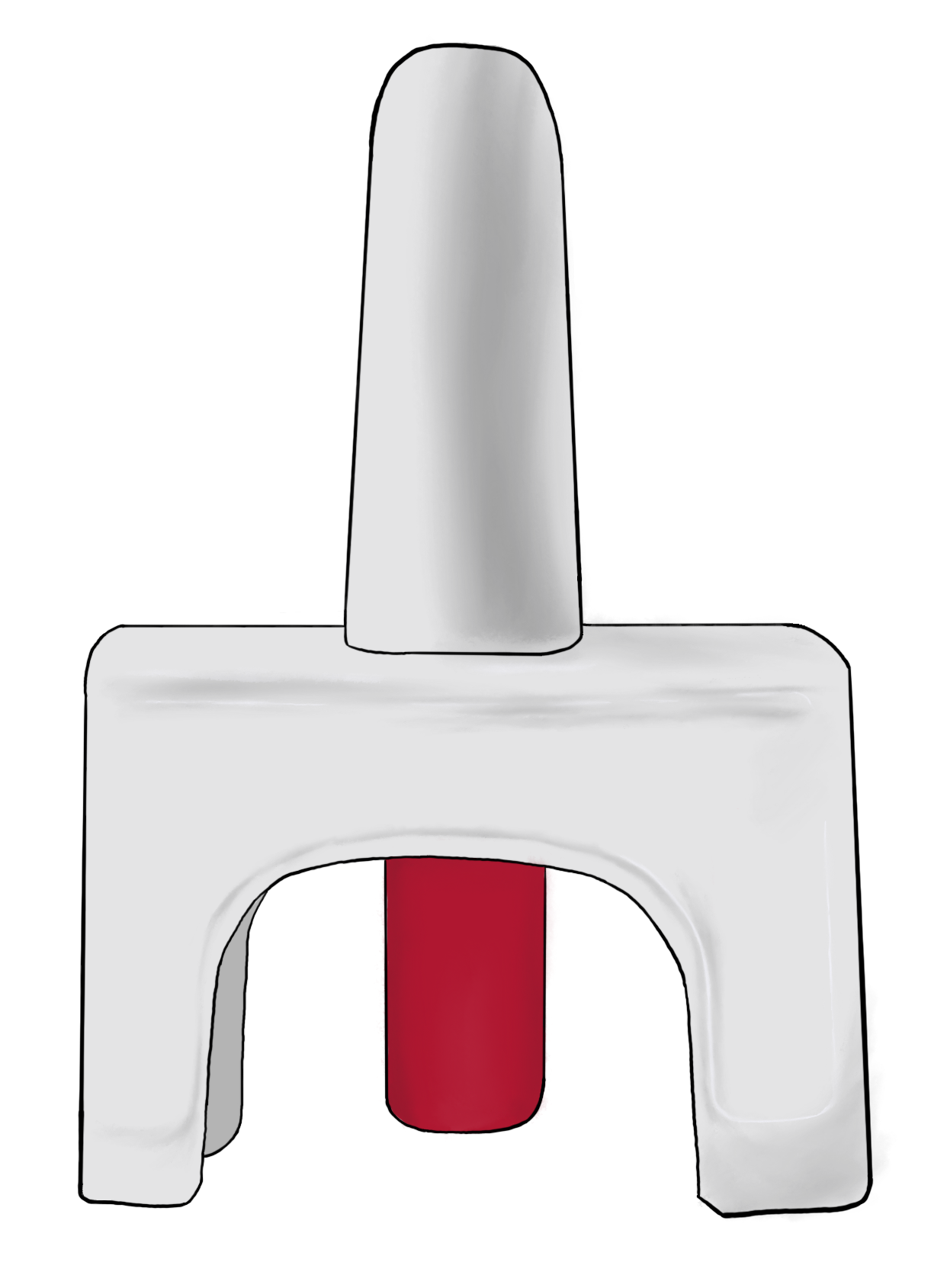 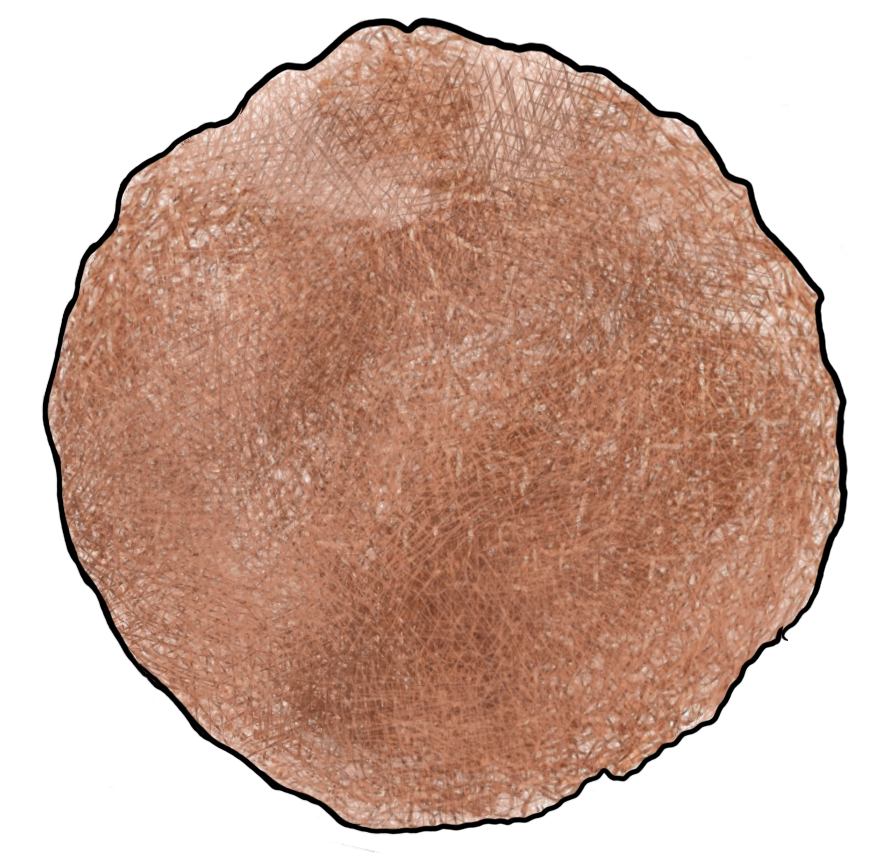 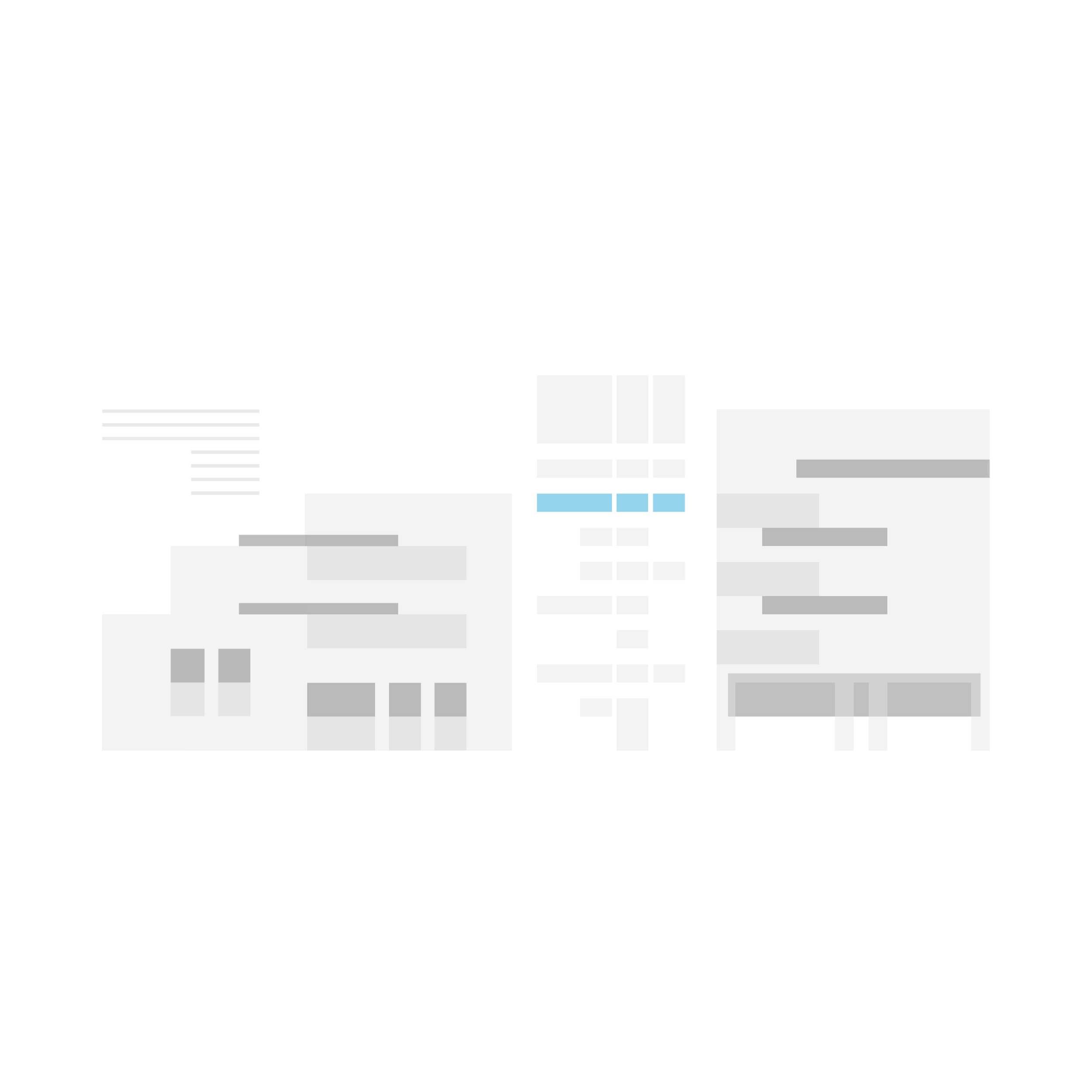 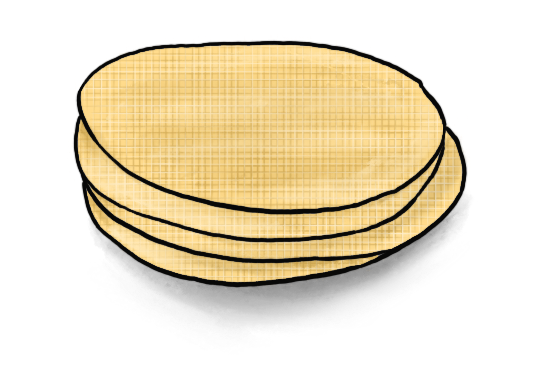 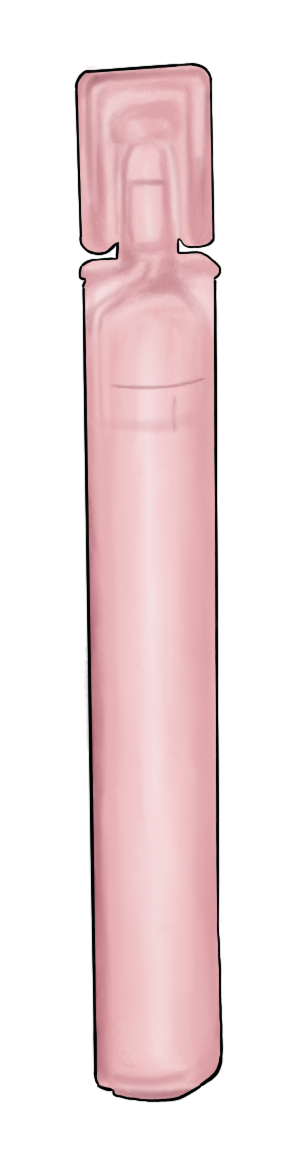 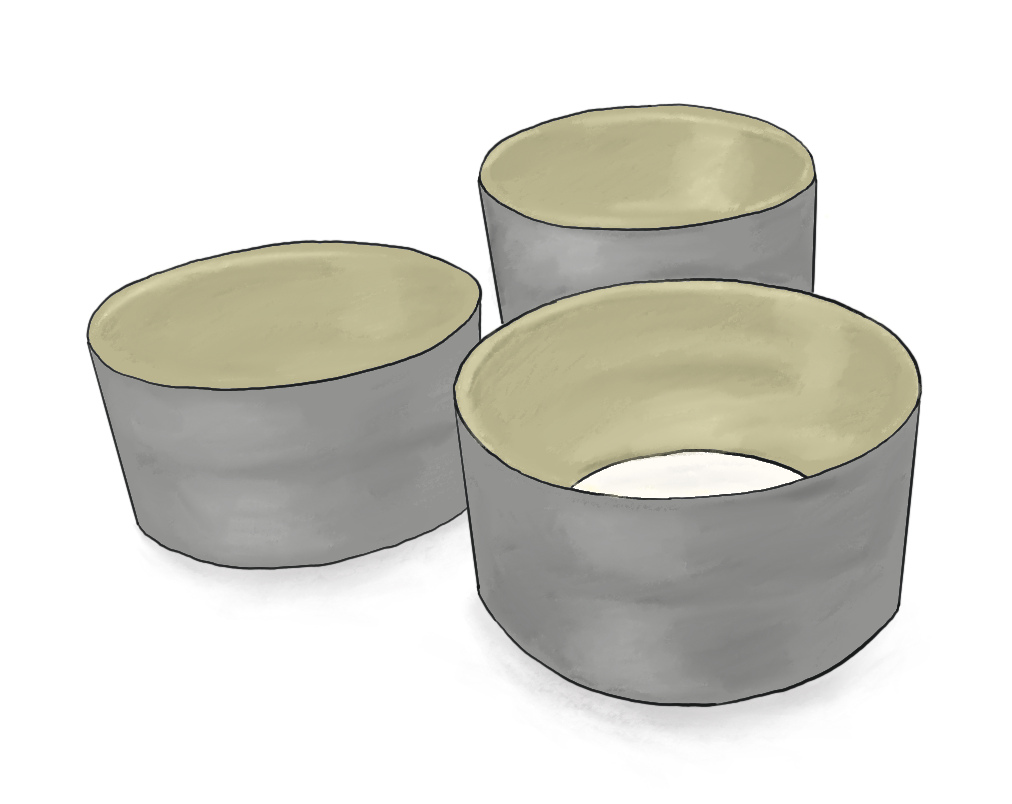 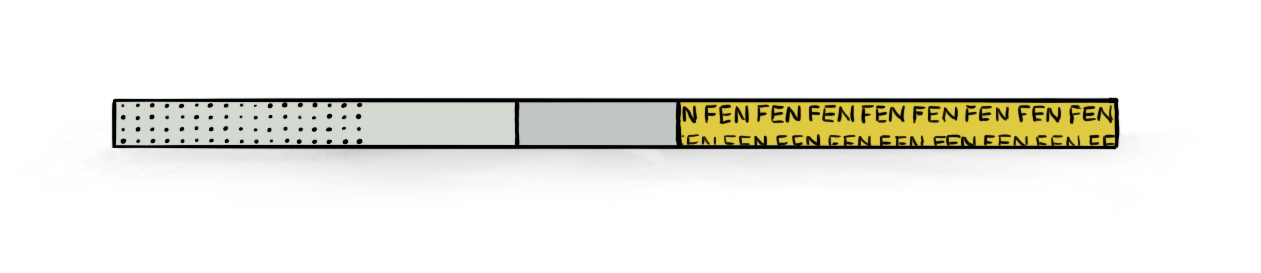 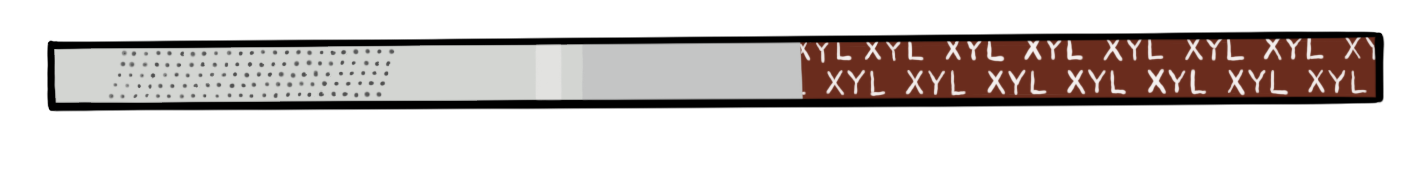 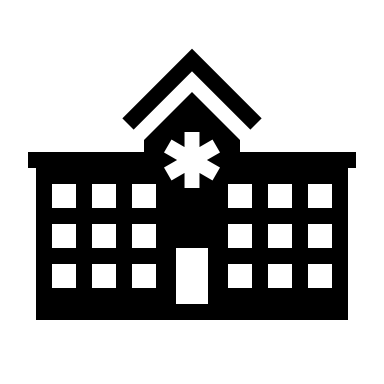 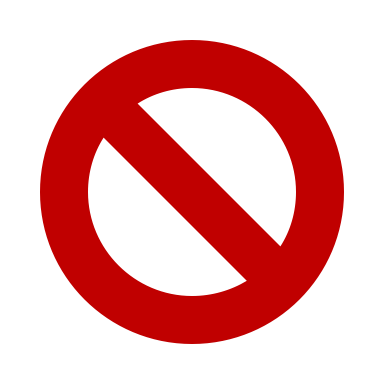 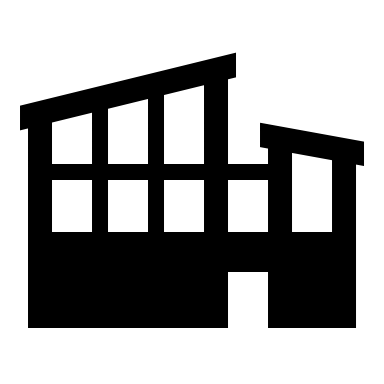 SSP
Chatterjee A, et al. J Gen Intern Med. 2023
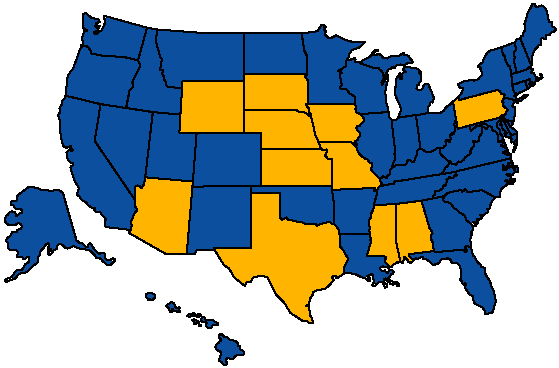 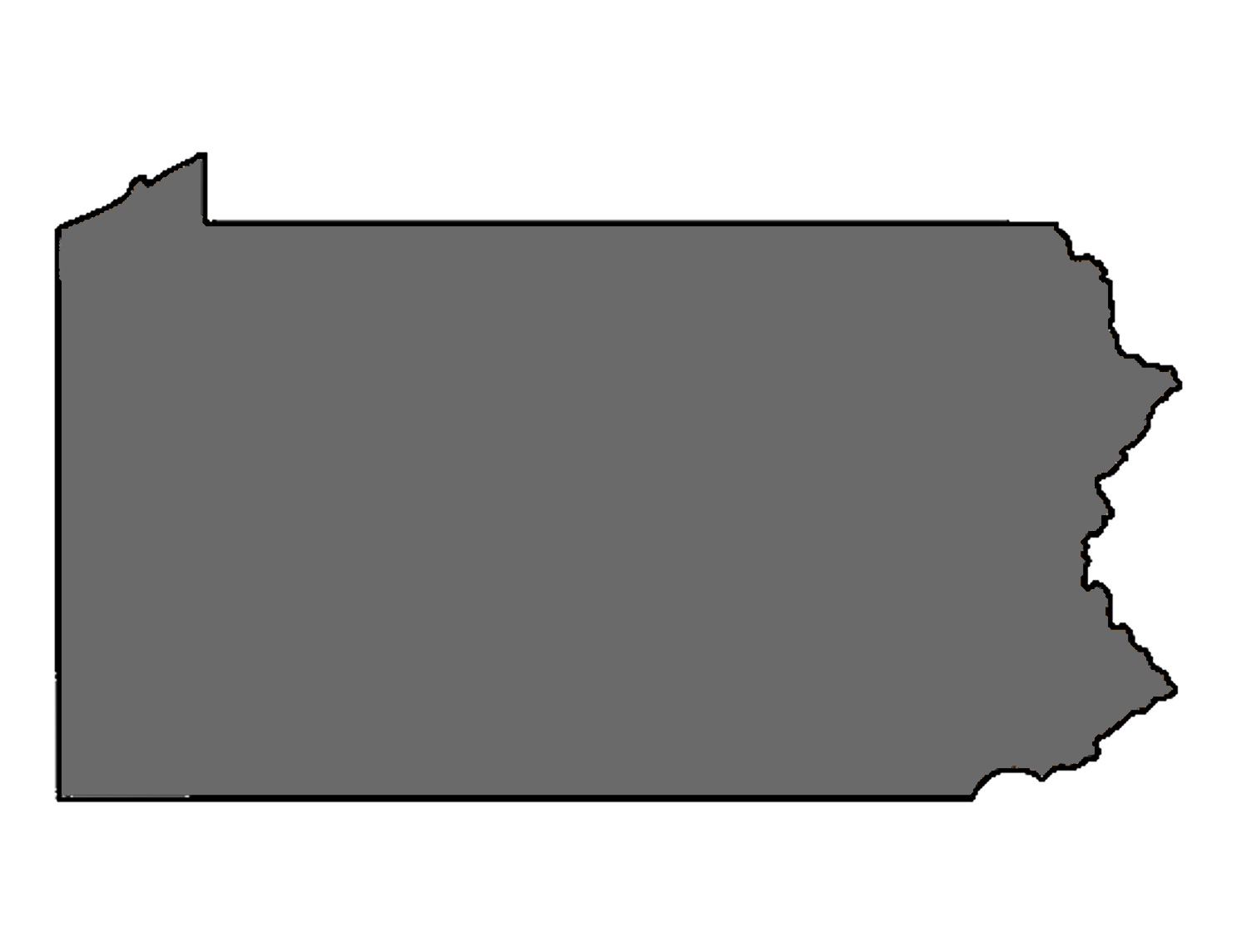 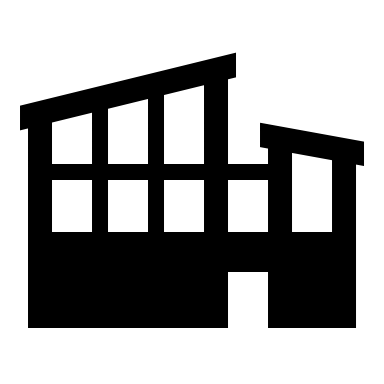 SSPs in the US
Legal
Illegal
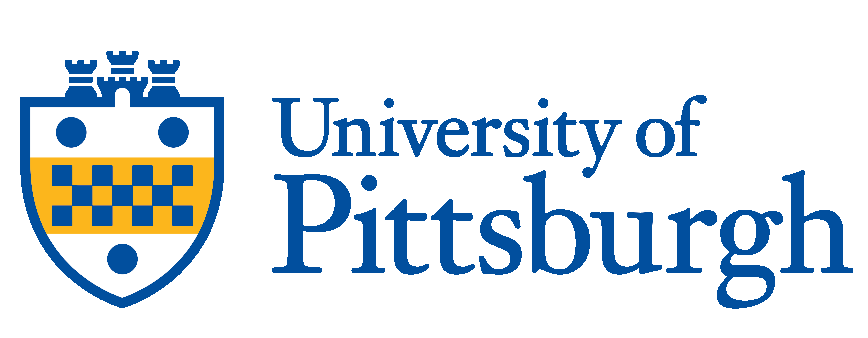 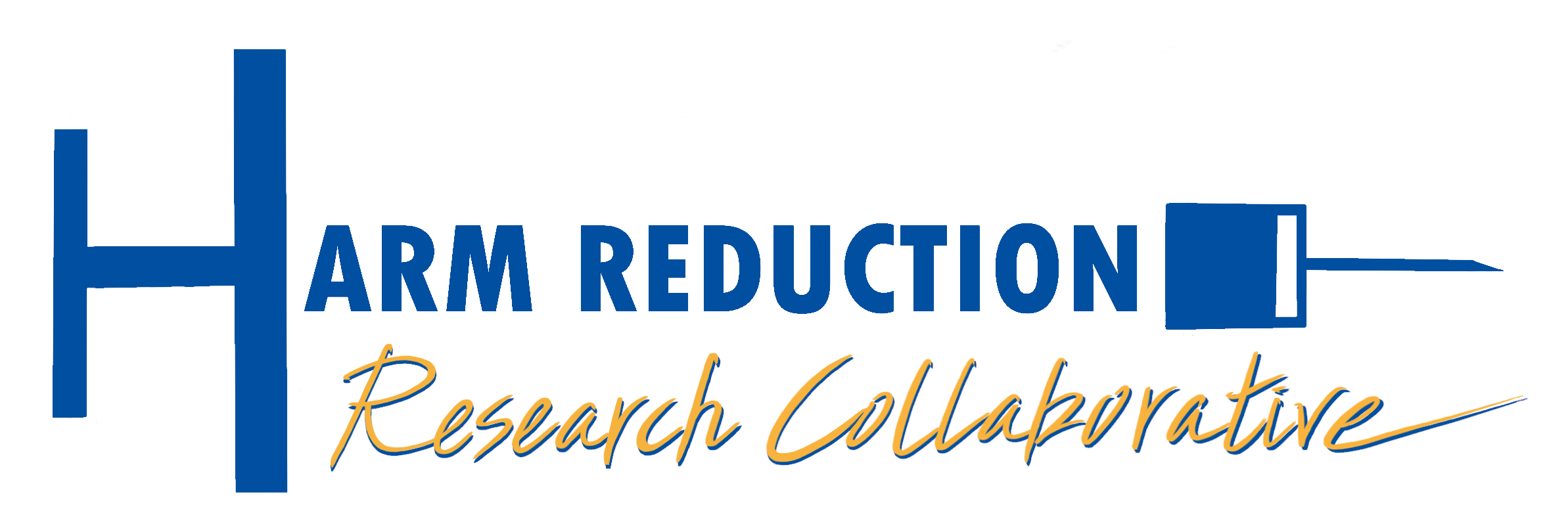 ODSMP 2024
CDC 2024
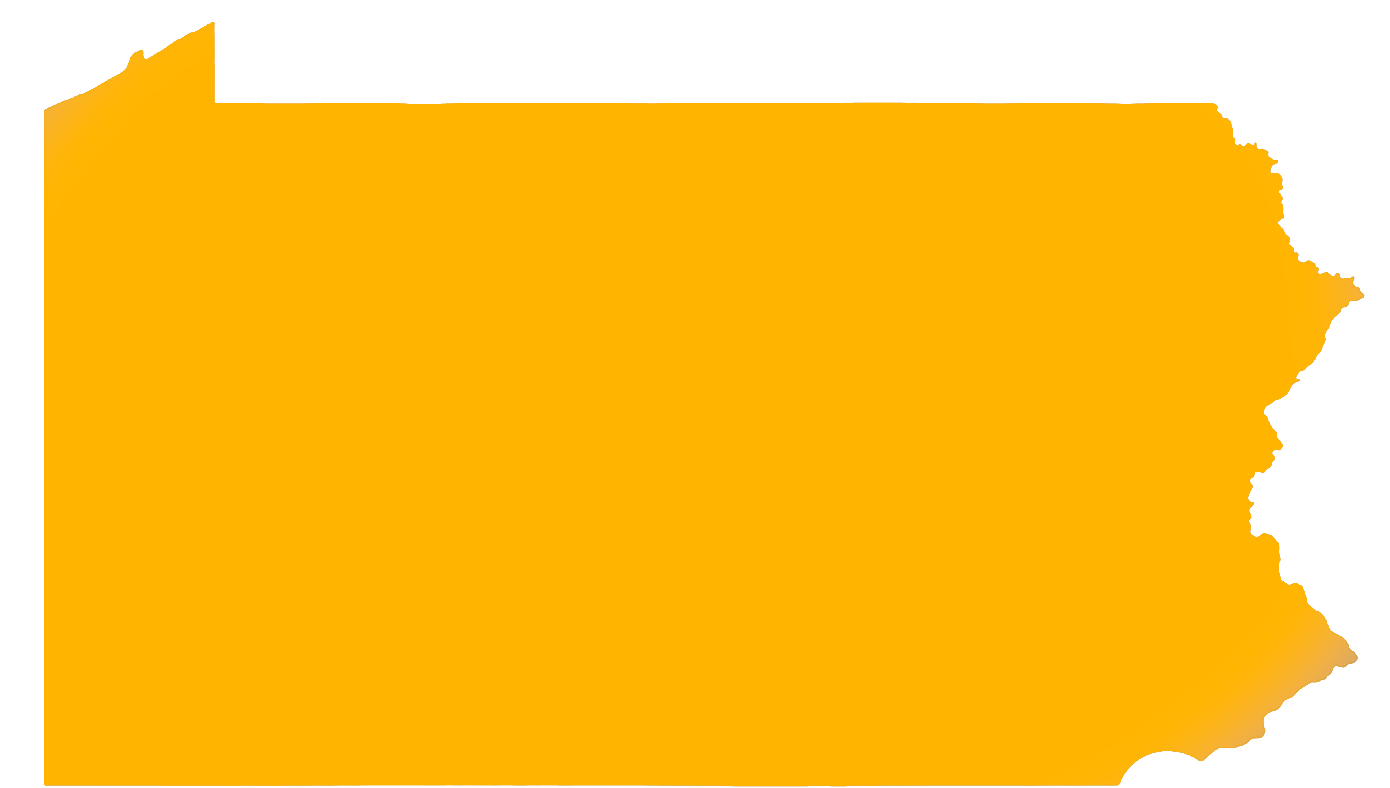 #13
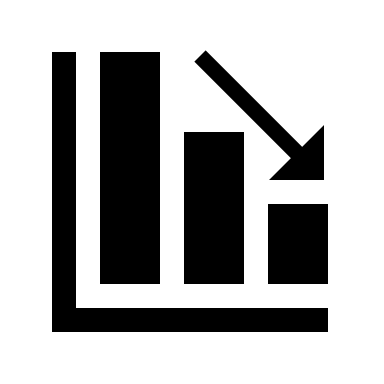 9%
decrease compared to 2022
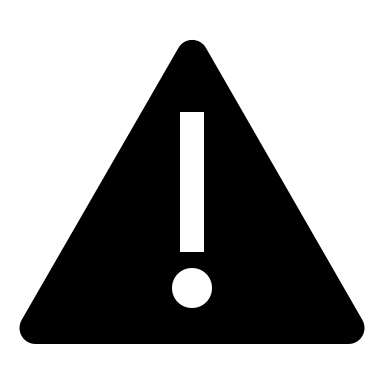 4,719
drug overdose deaths in 2023
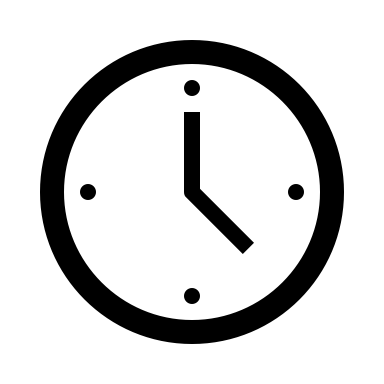 2 hours
One Pennsylvanian died every
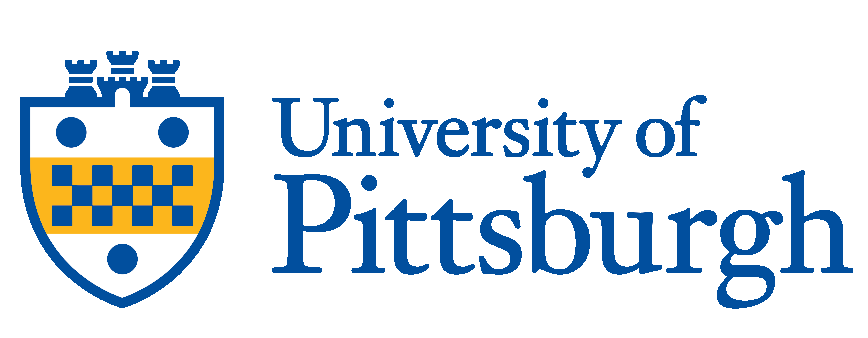 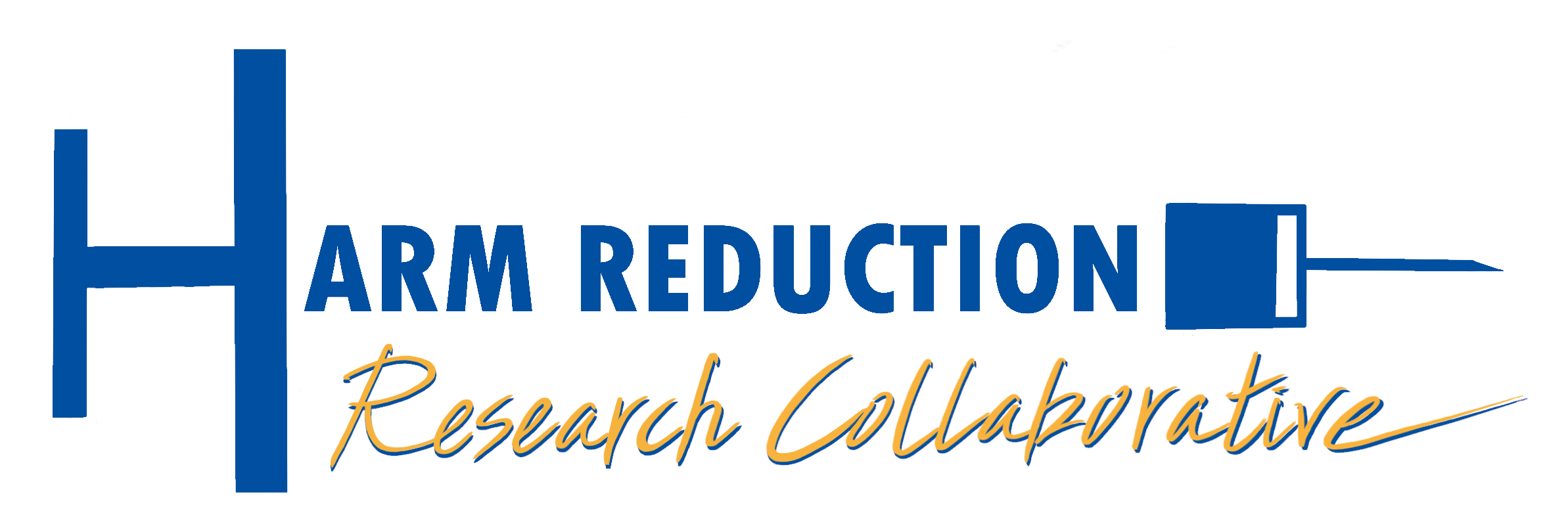 ODSMP 2024
The Overdose Crisis
Rates of Fatal Overdose in PA
Rate per 10,000 Population
Black
White
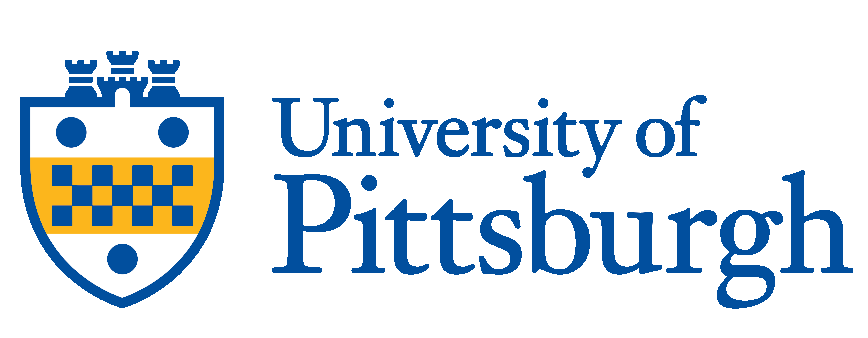 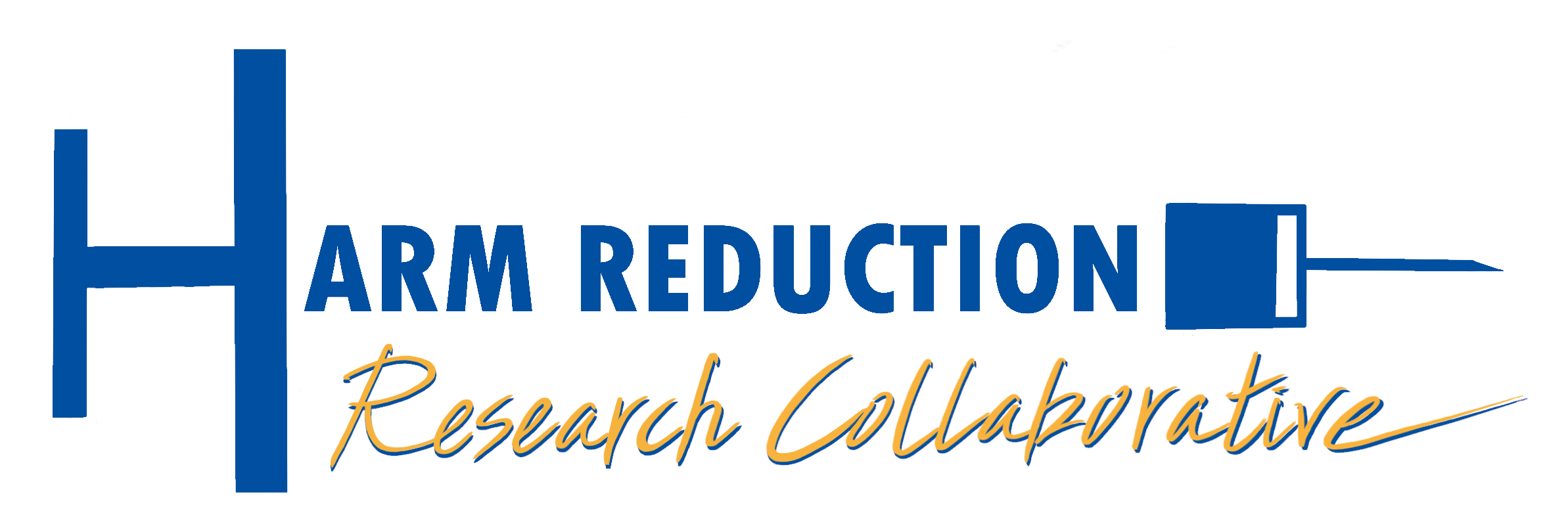 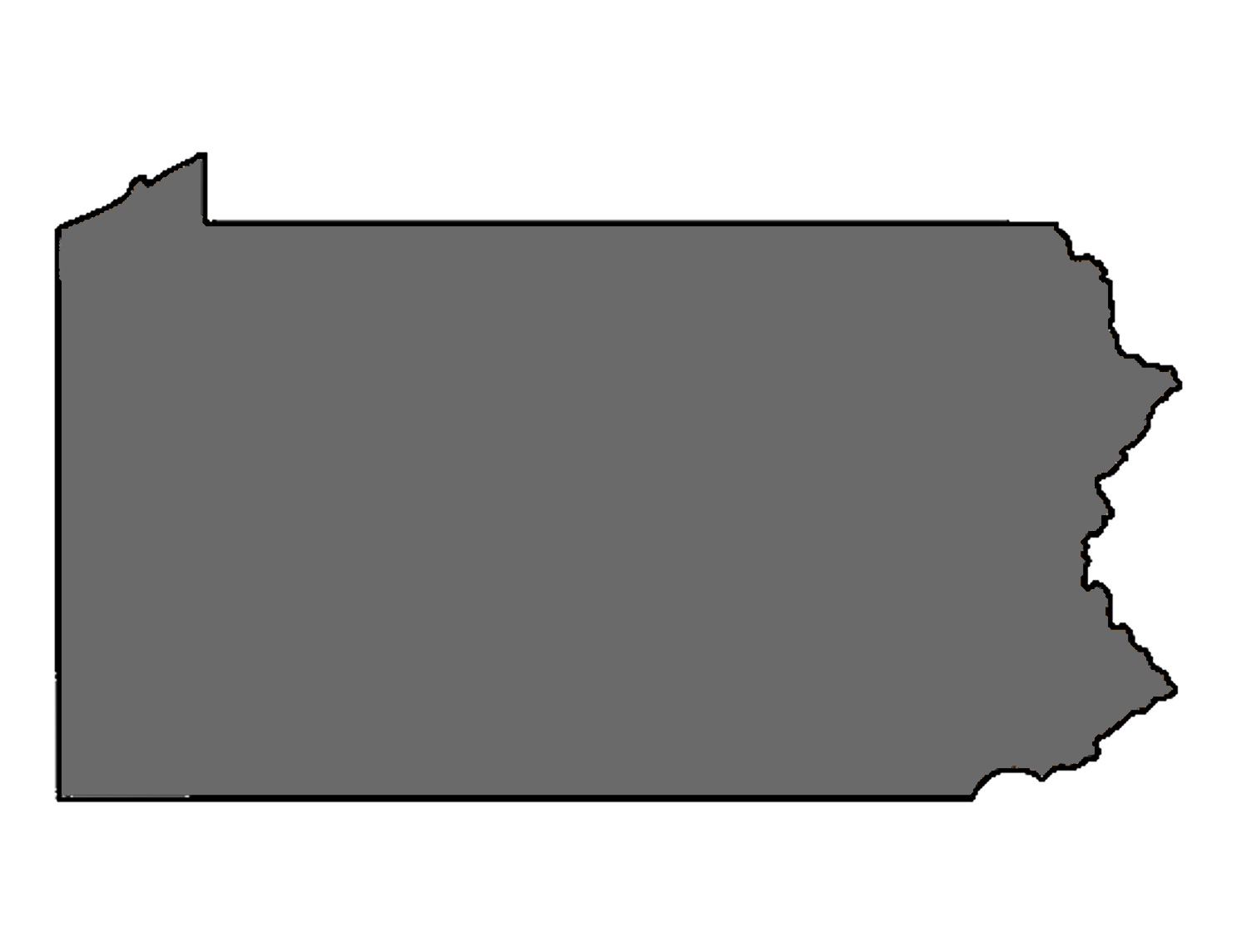 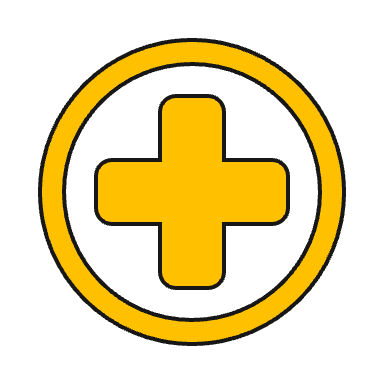 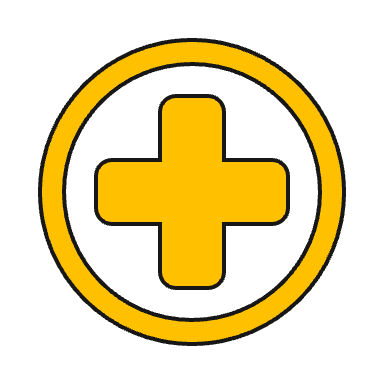 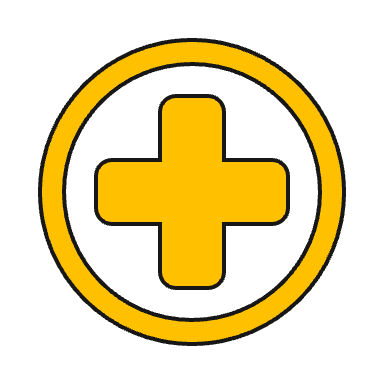 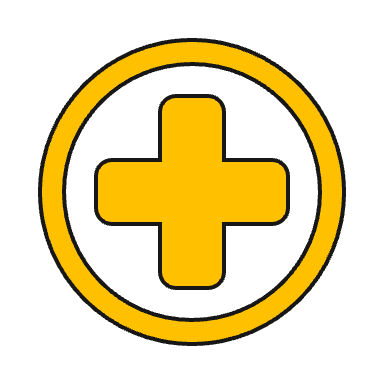 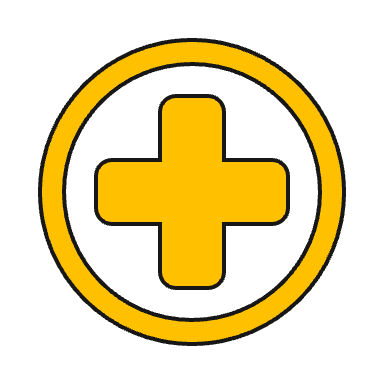 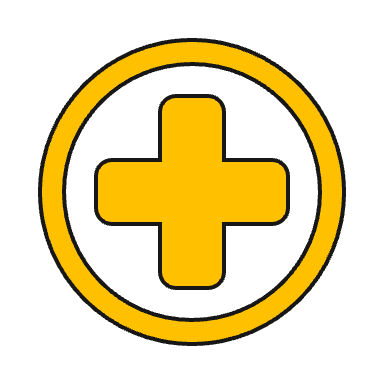 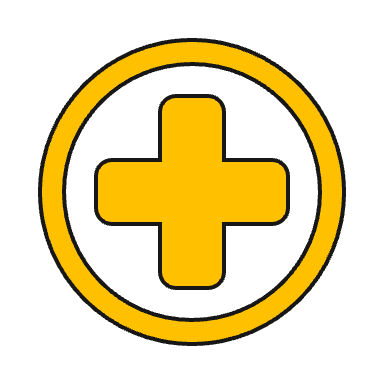 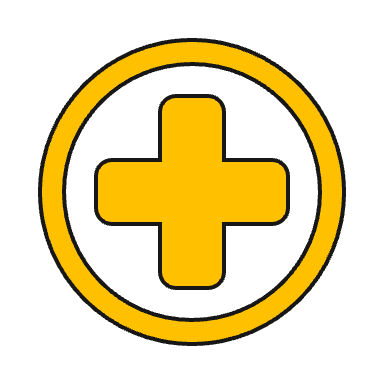 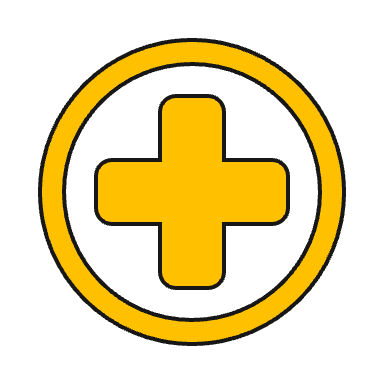 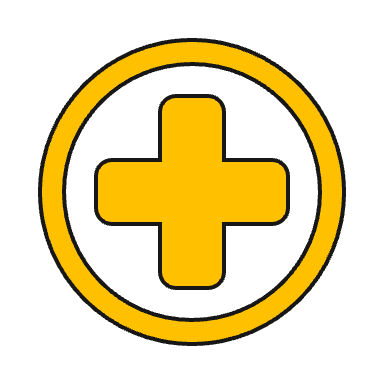 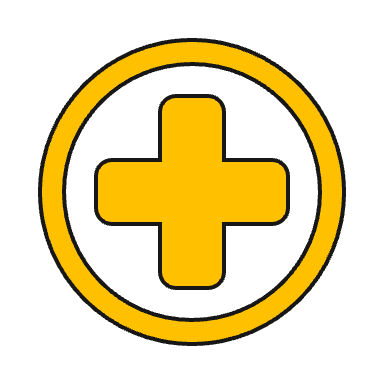 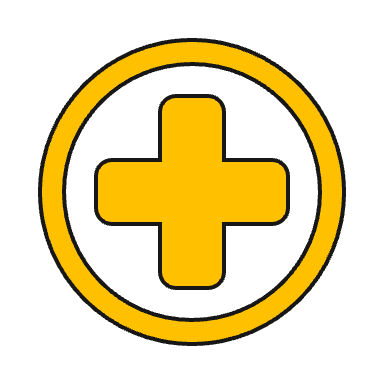 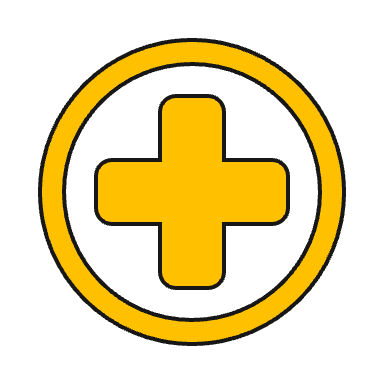 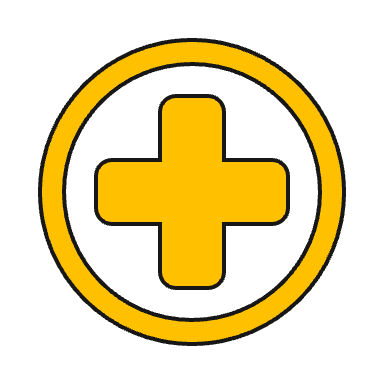 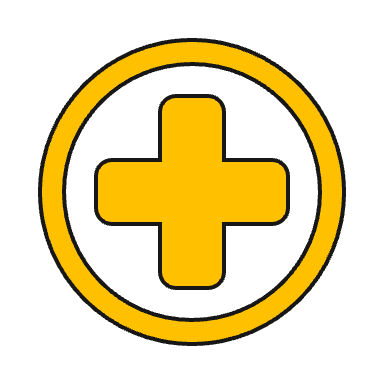 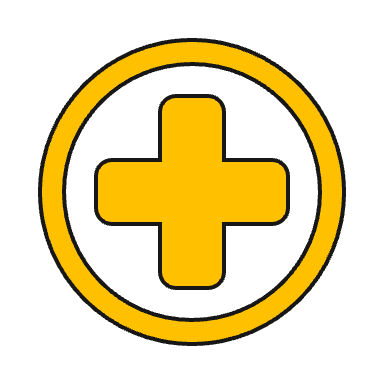 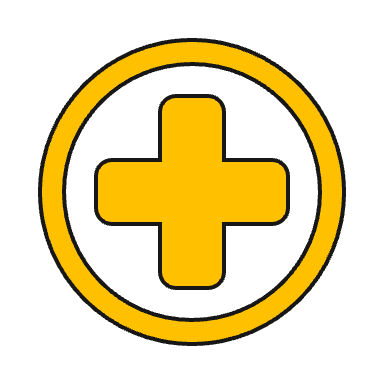 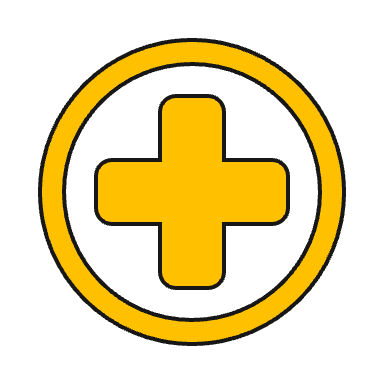 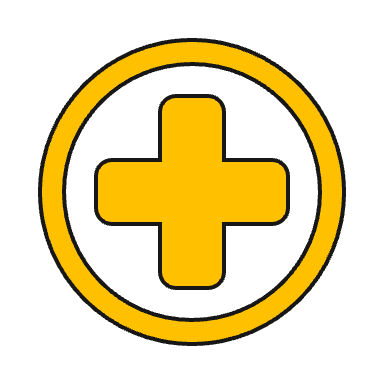 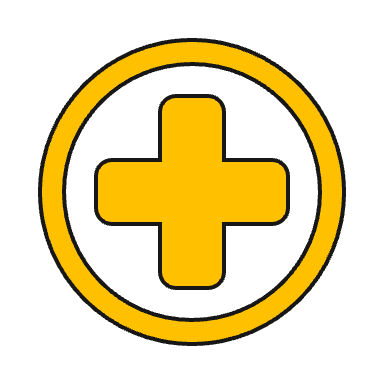 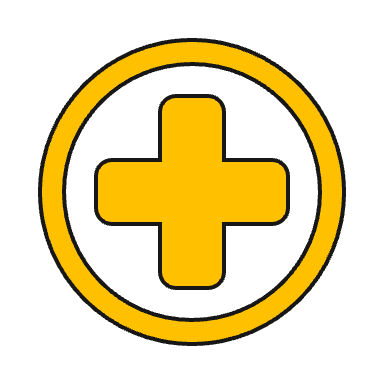 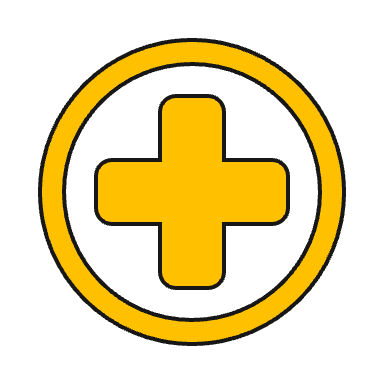 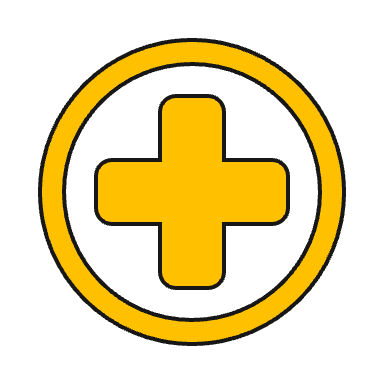 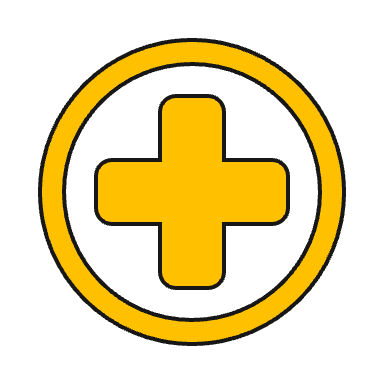 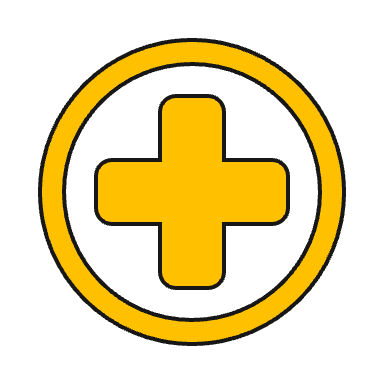 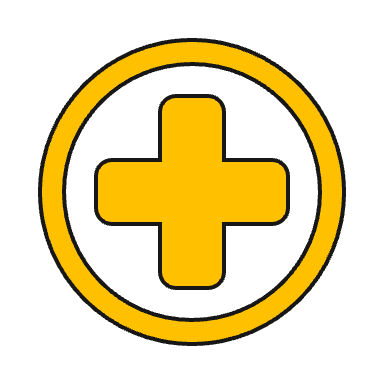 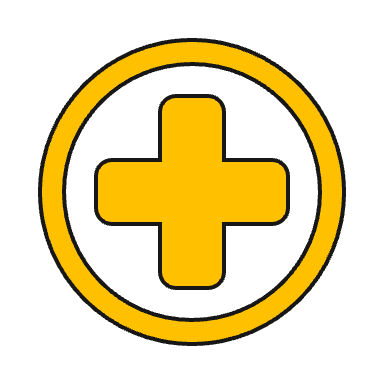 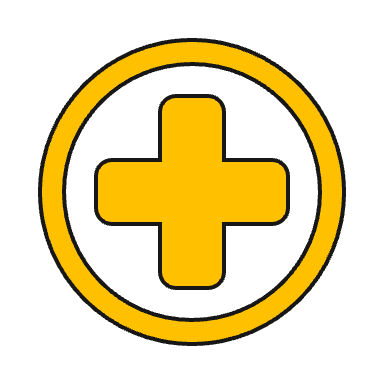 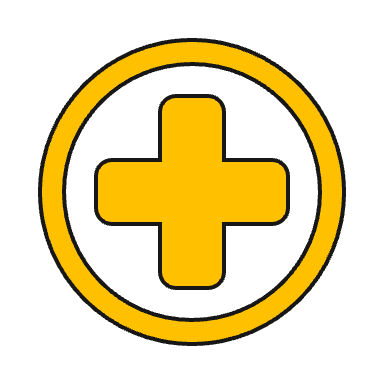 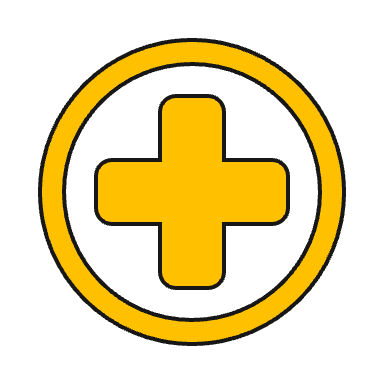 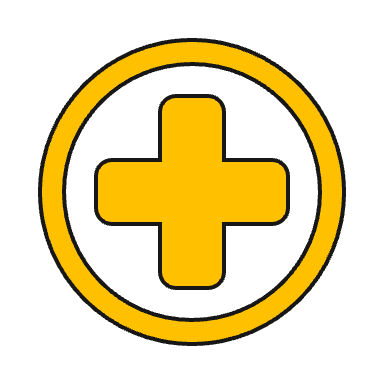 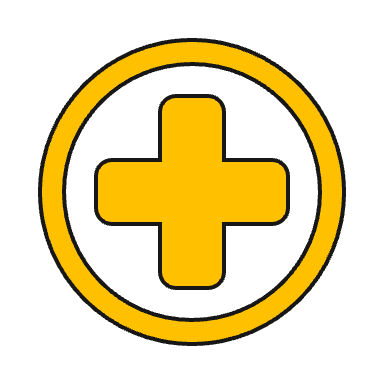 SSP
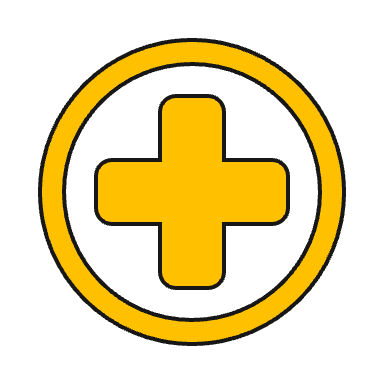 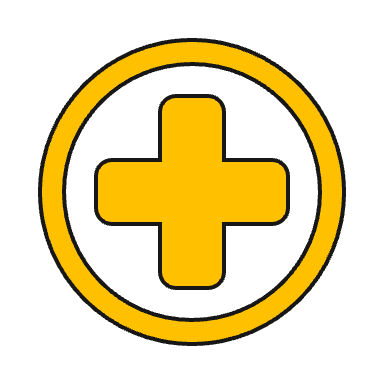 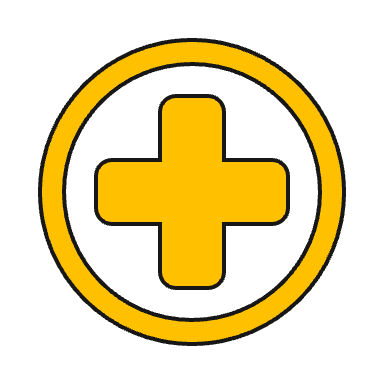 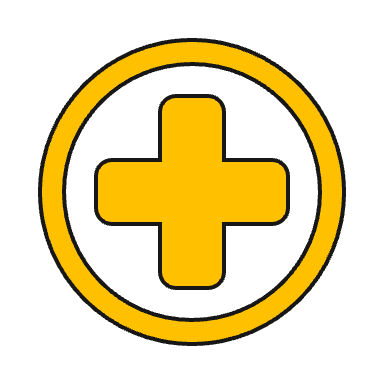 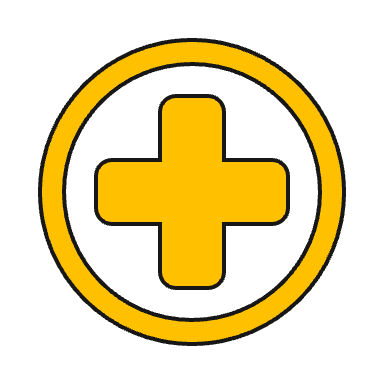 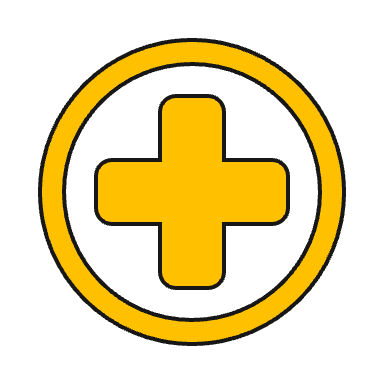 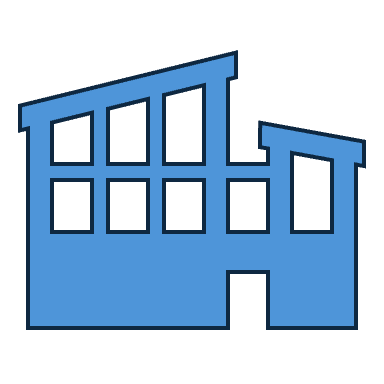 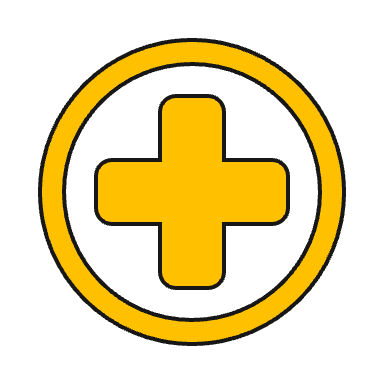 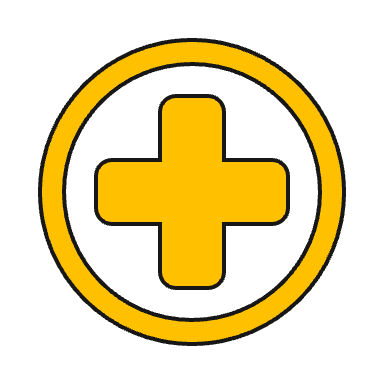 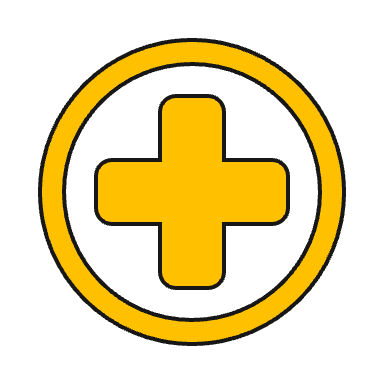 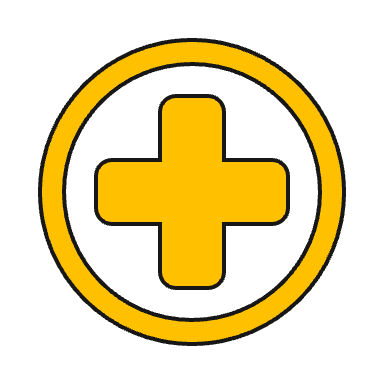 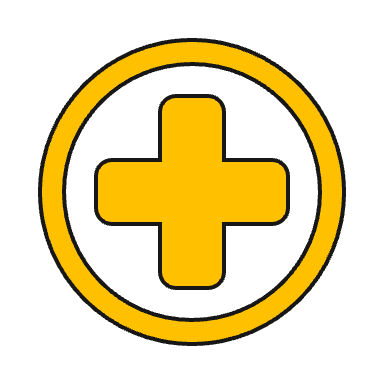 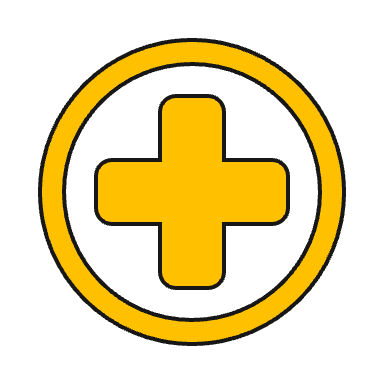 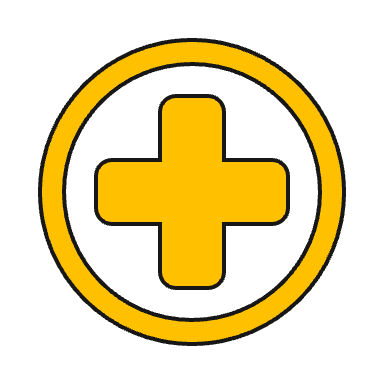 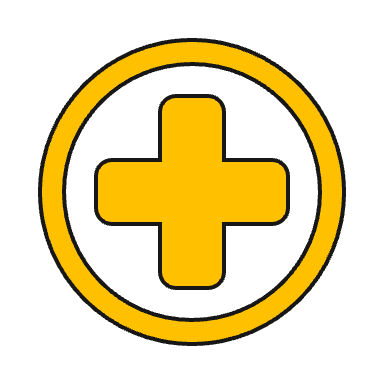 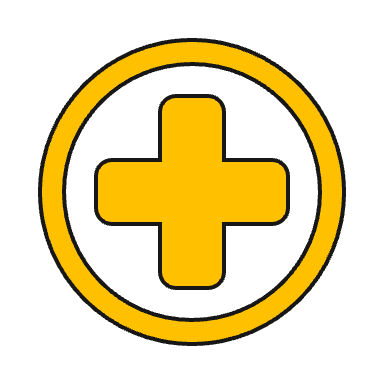 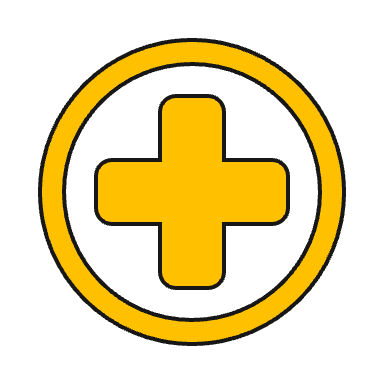 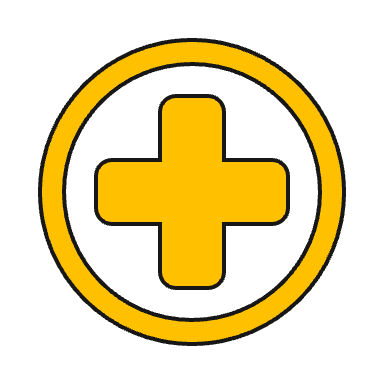 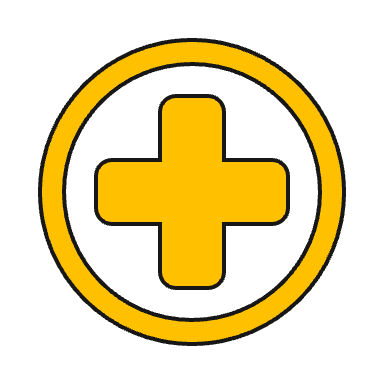 COE
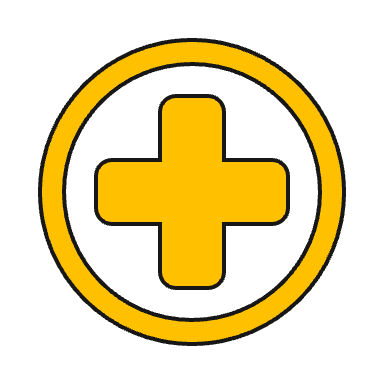 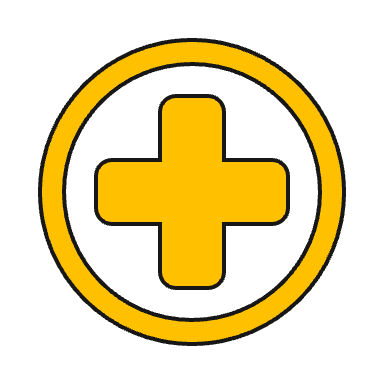 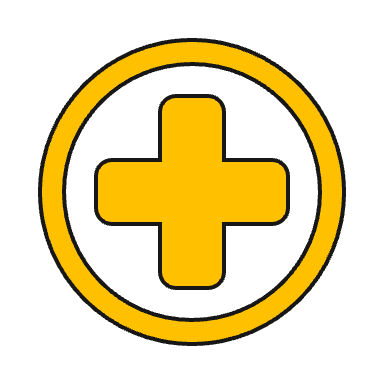 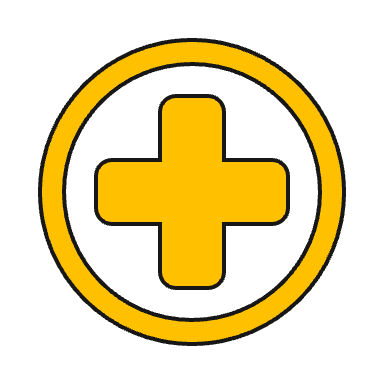 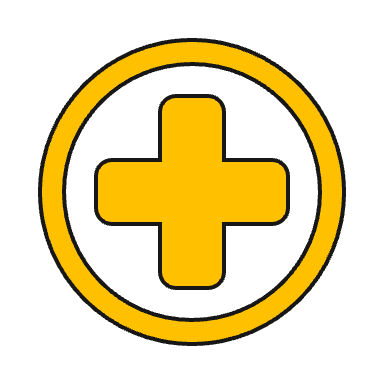 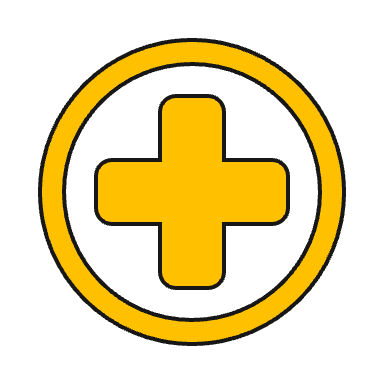 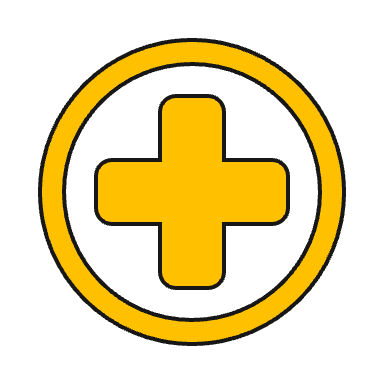 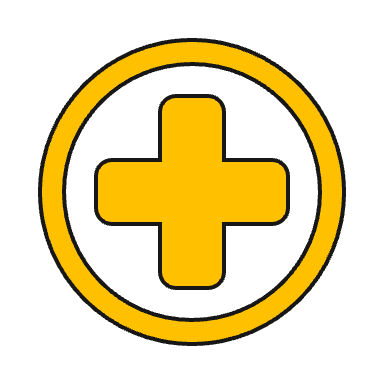 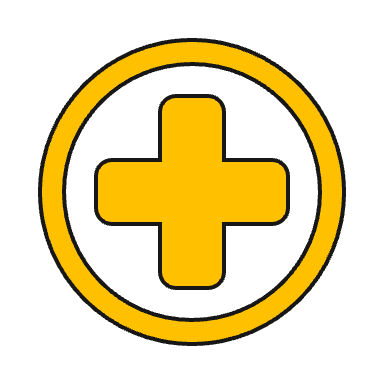 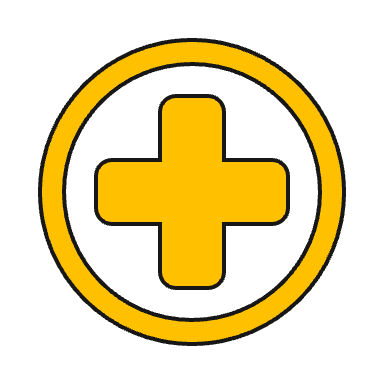 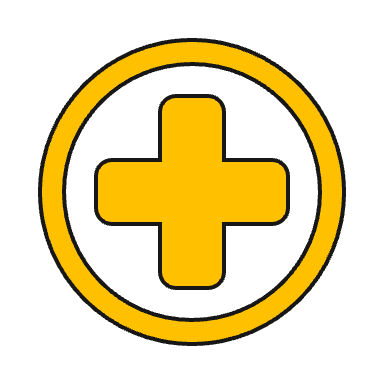 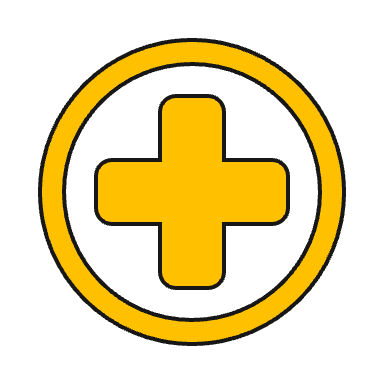 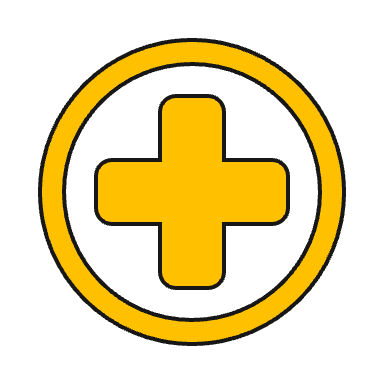 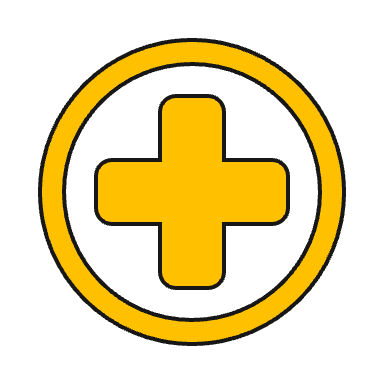 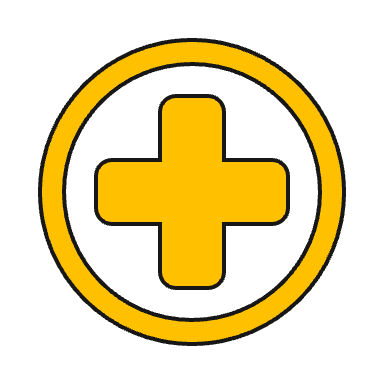 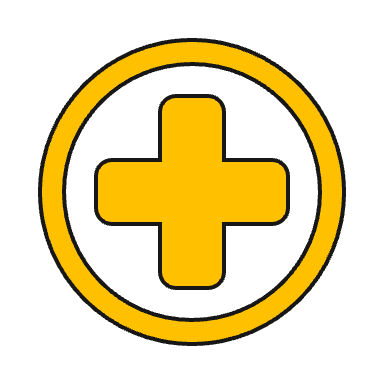 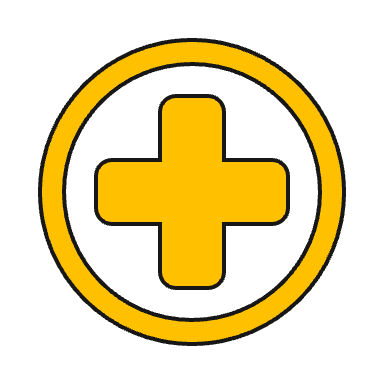 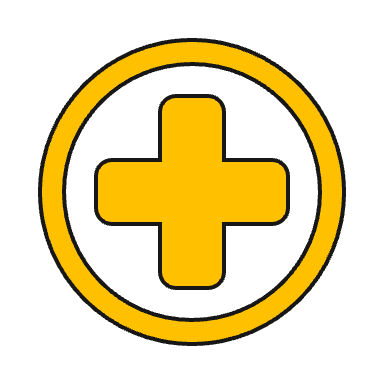 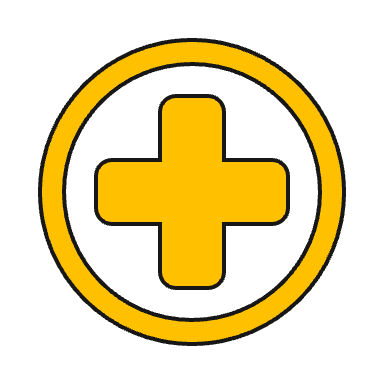 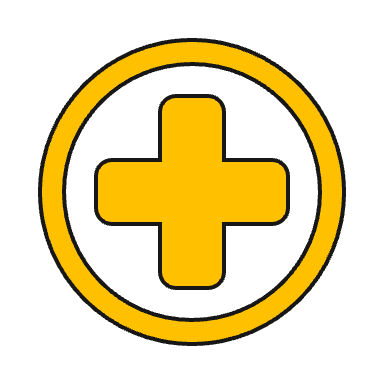 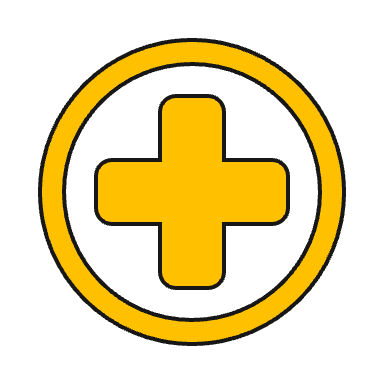 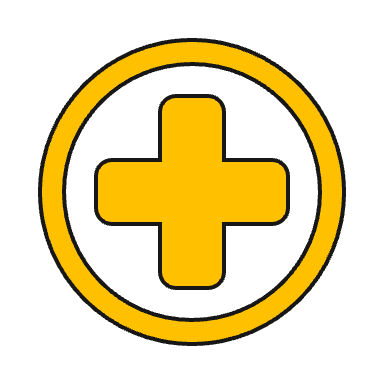 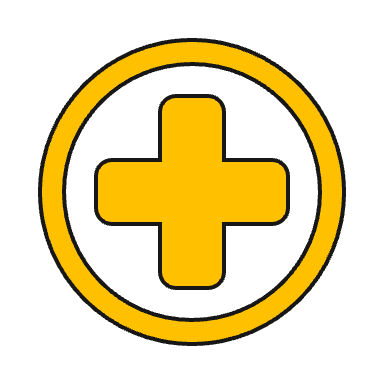 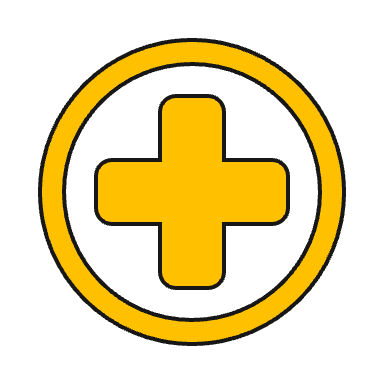 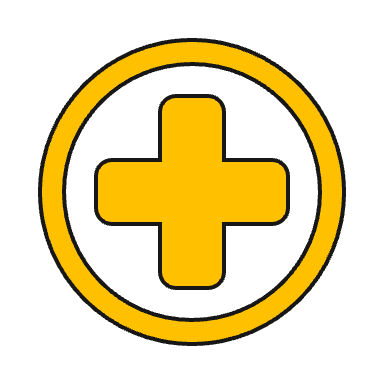 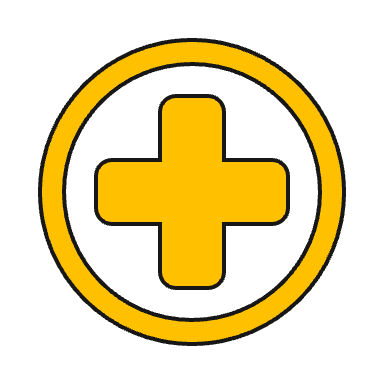 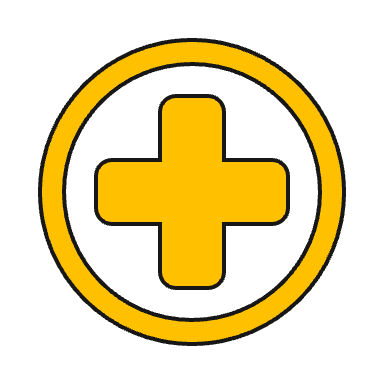 Centers of Excellence for Opioid Use Disorder
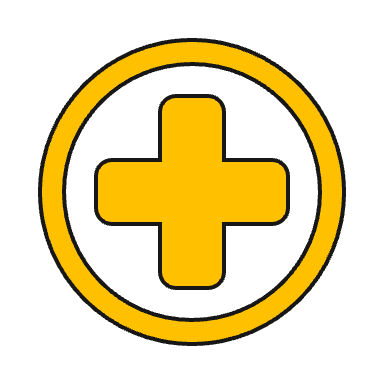 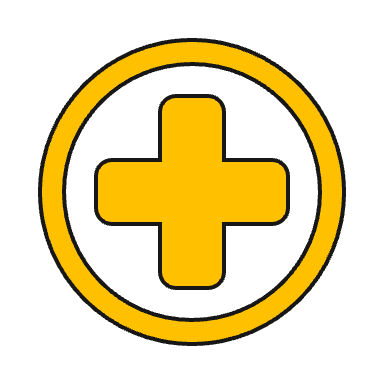 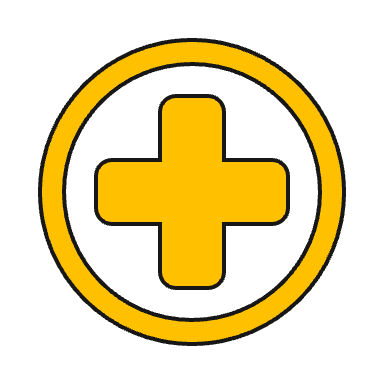 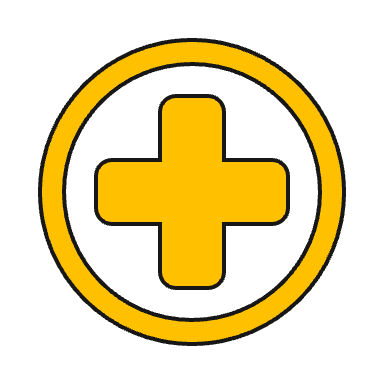 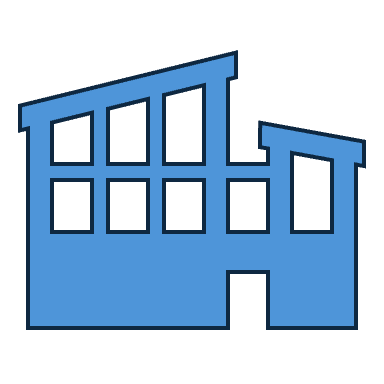 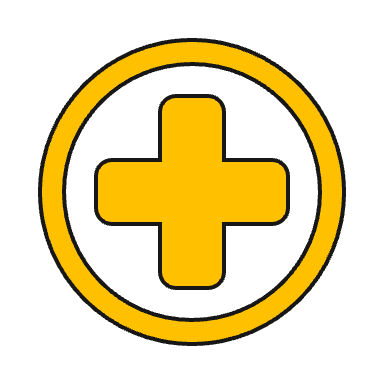 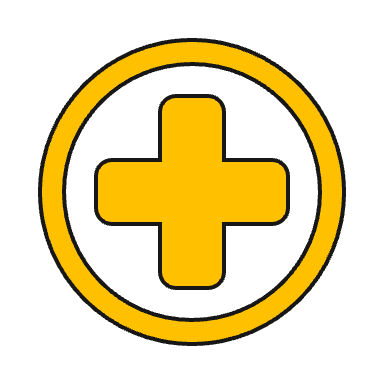 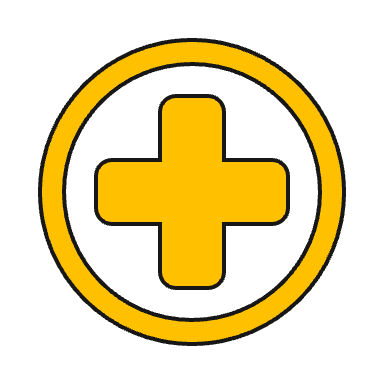 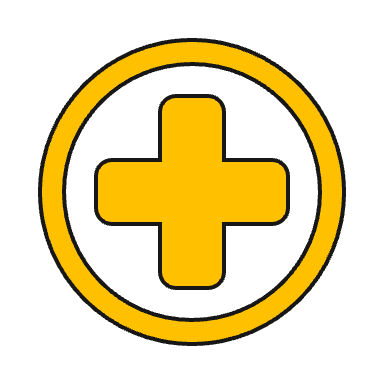 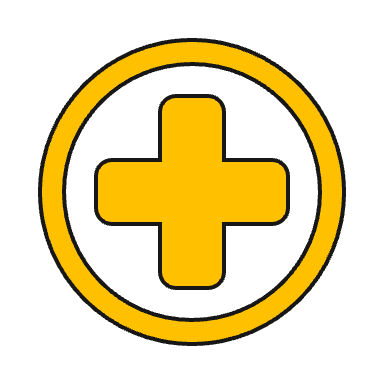 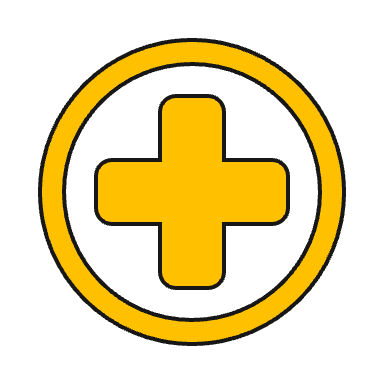 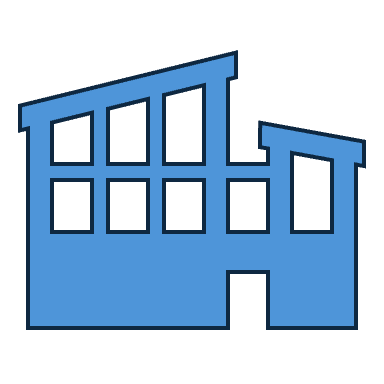 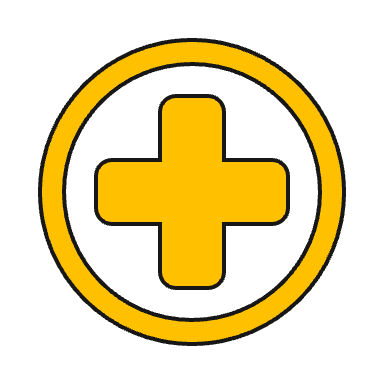 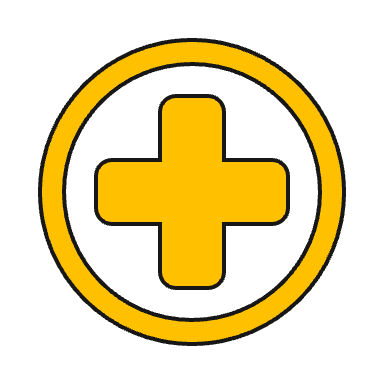 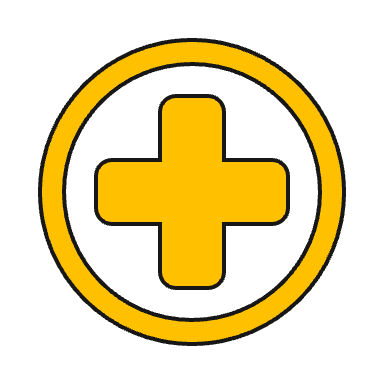 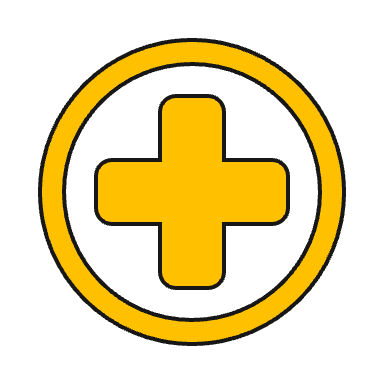 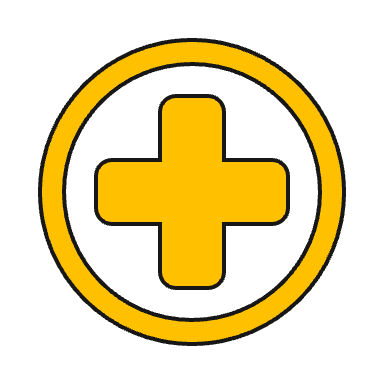 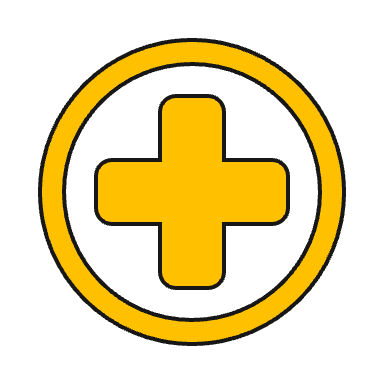 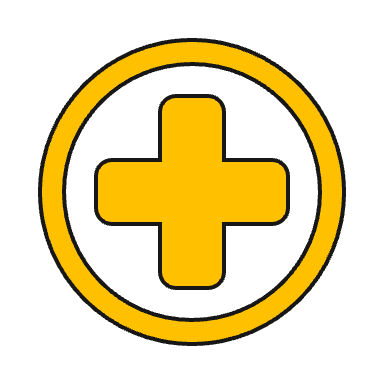 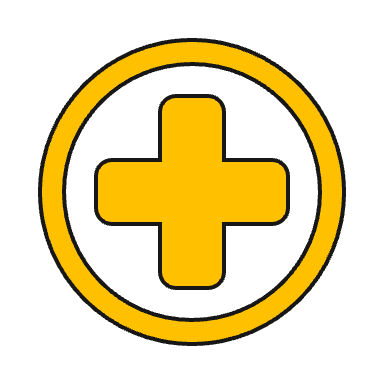 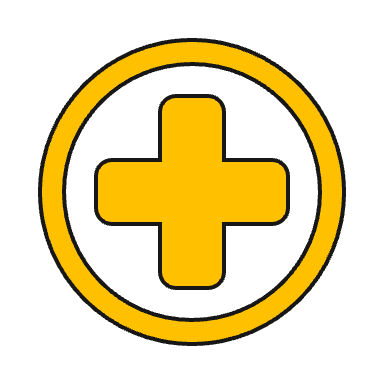 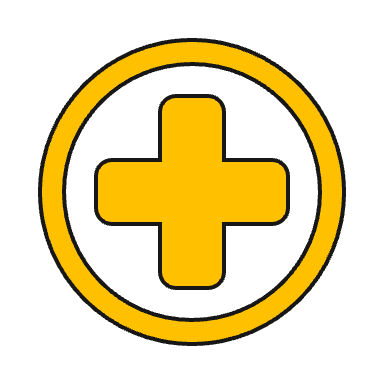 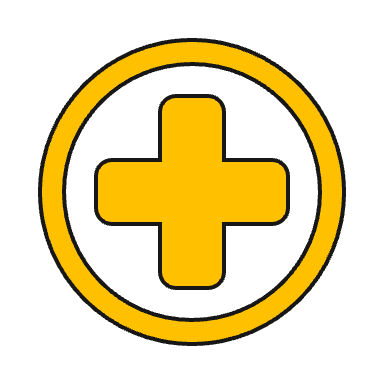 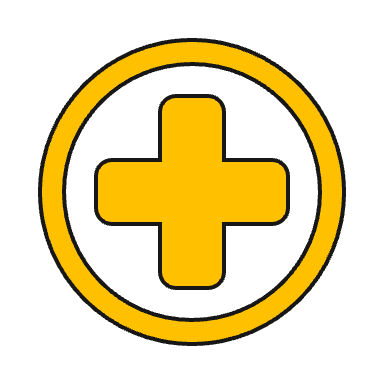 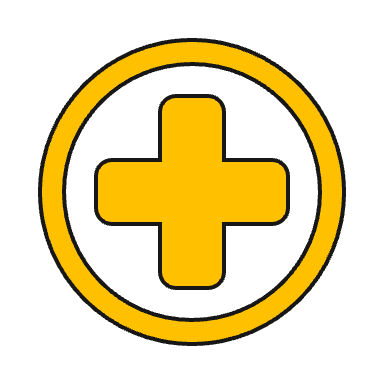 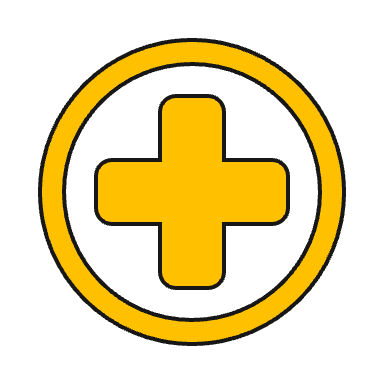 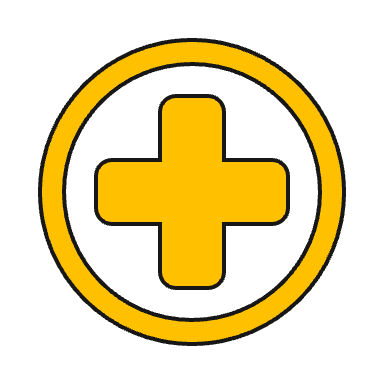 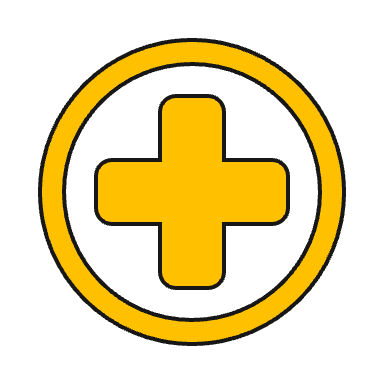 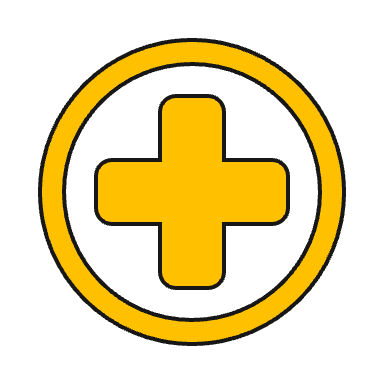 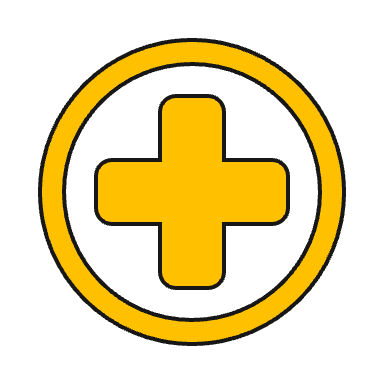 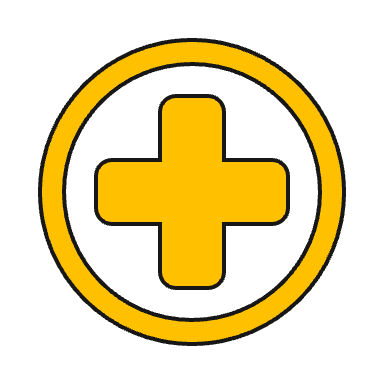 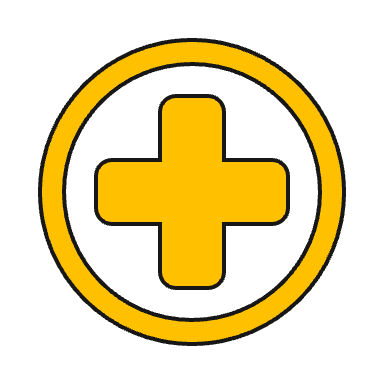 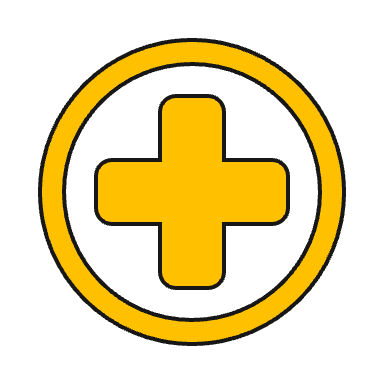 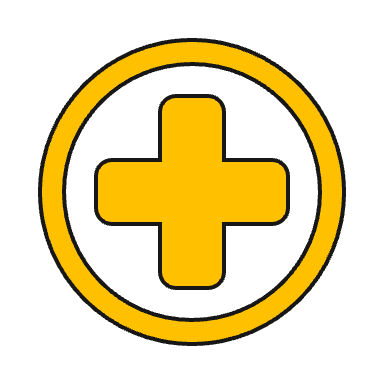 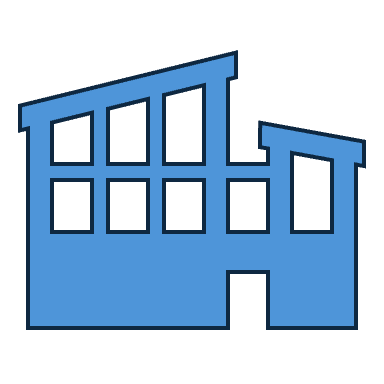 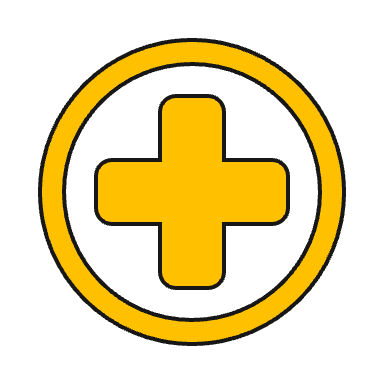 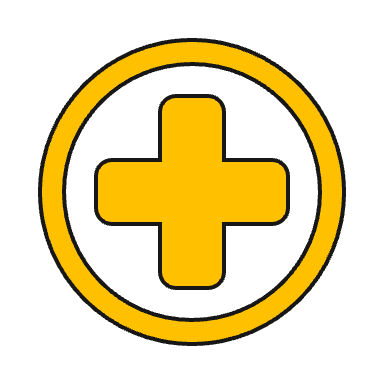 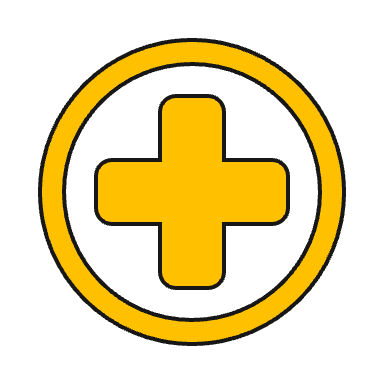 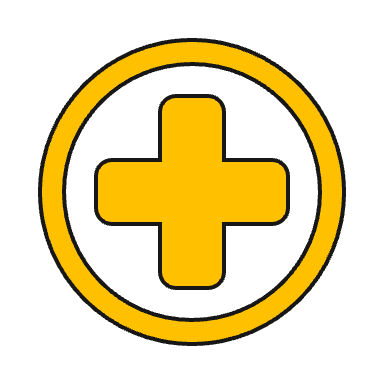 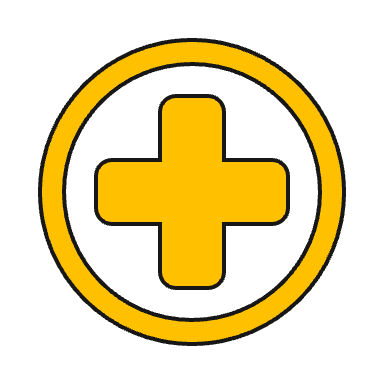 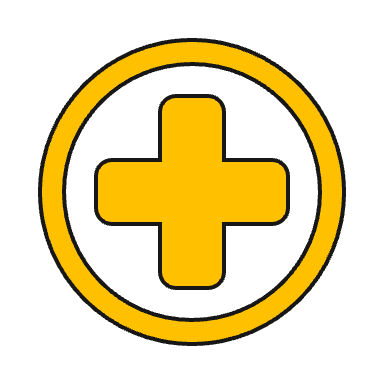 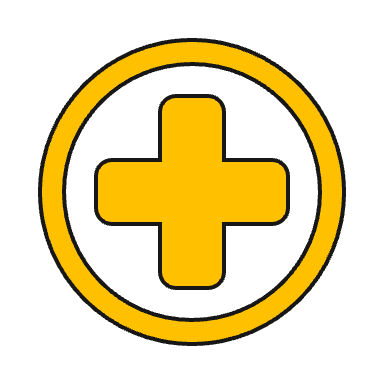 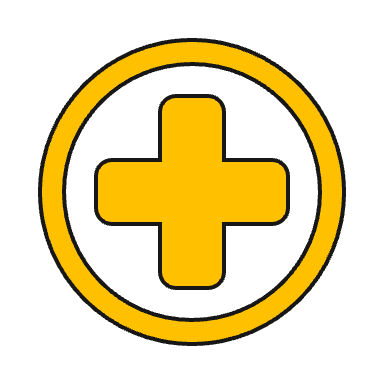 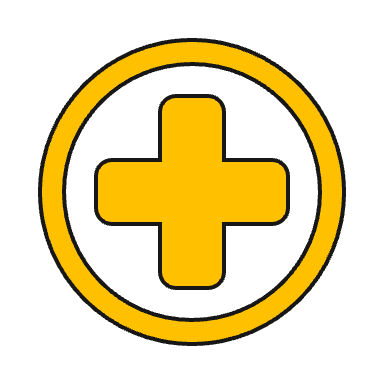 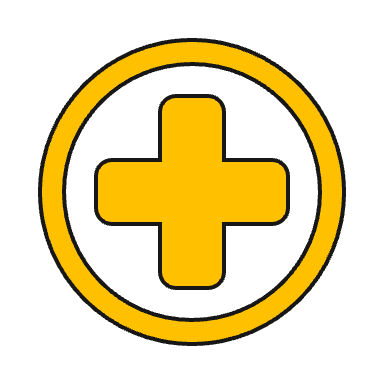 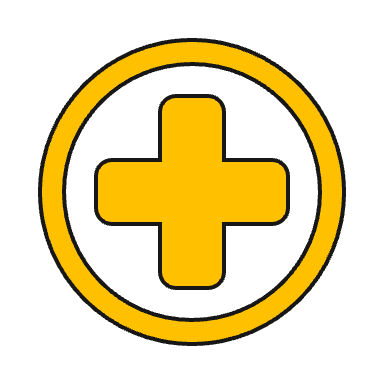 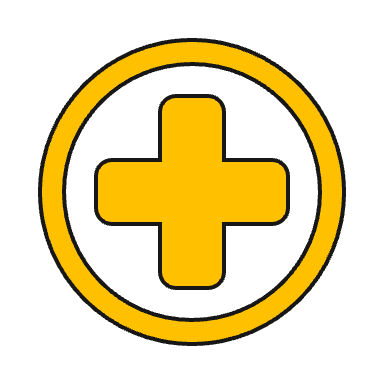 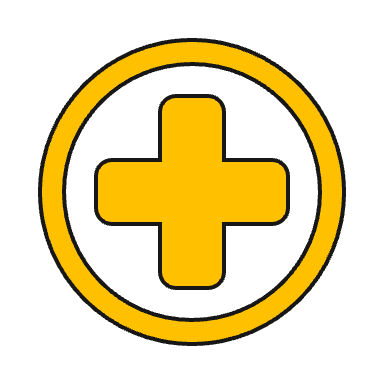 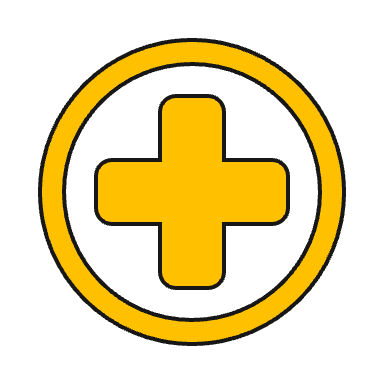 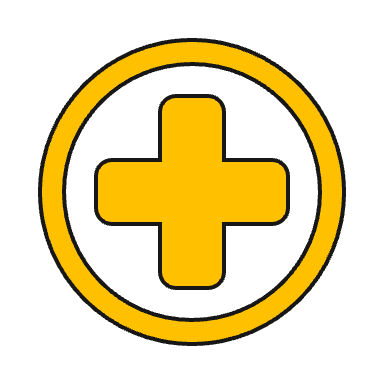 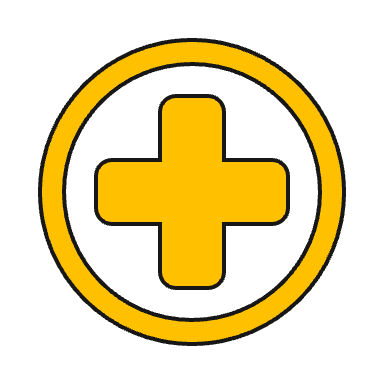 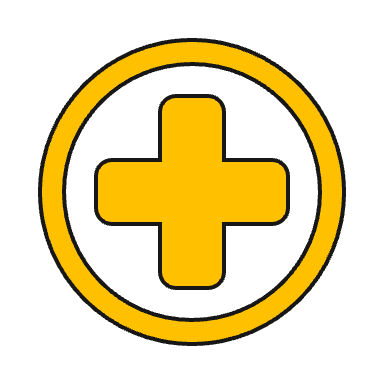 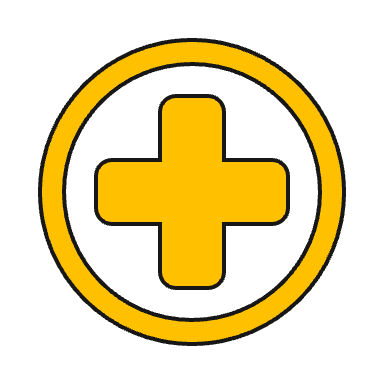 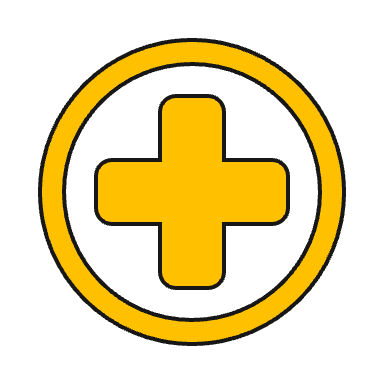 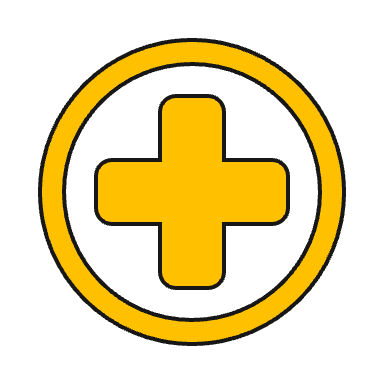 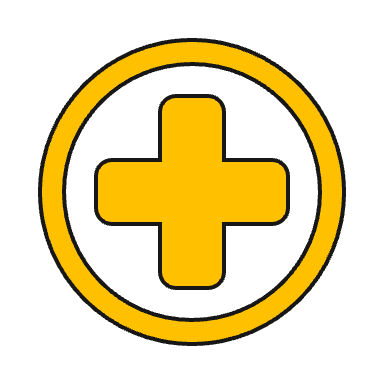 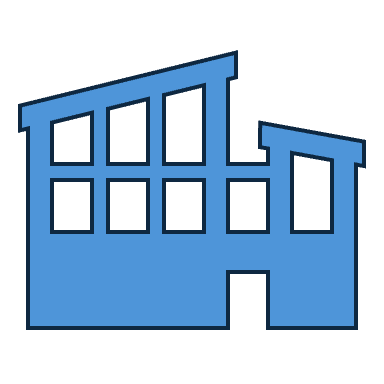 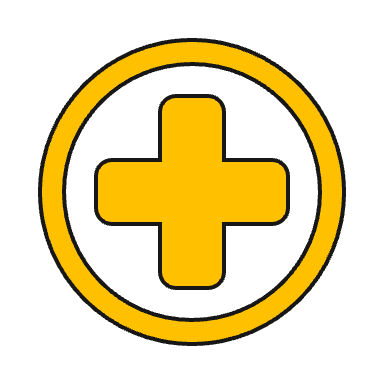 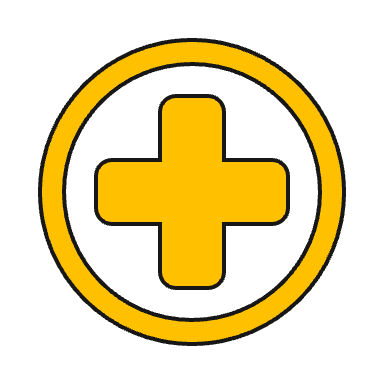 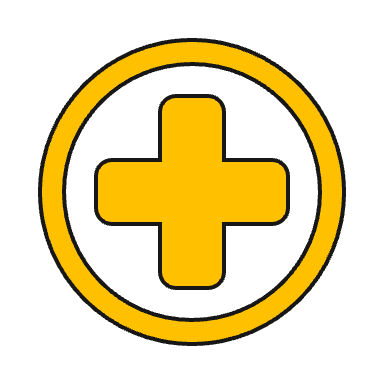 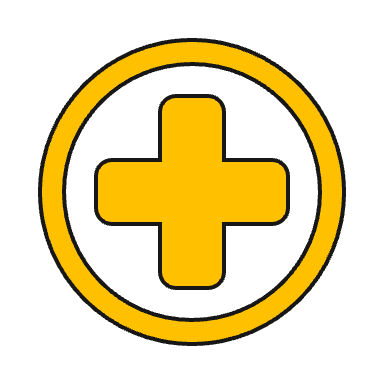 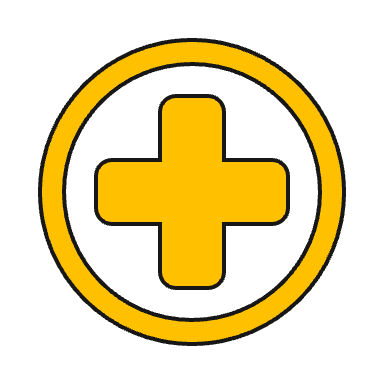 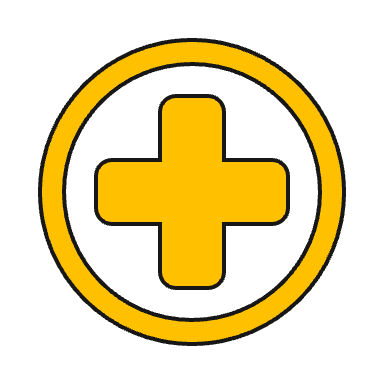 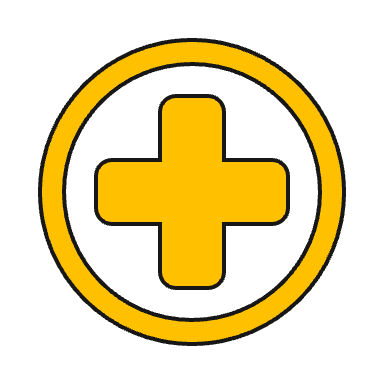 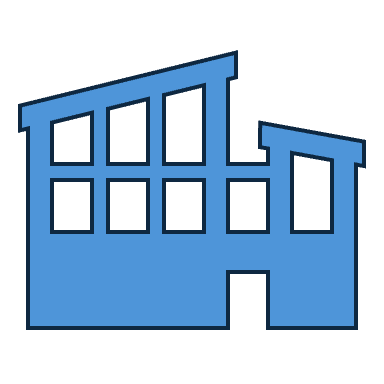 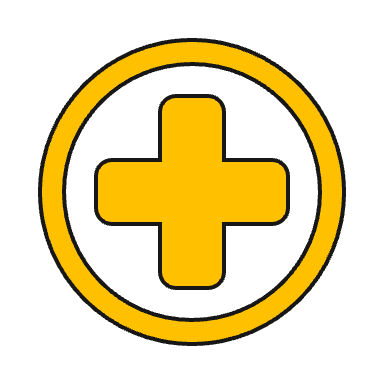 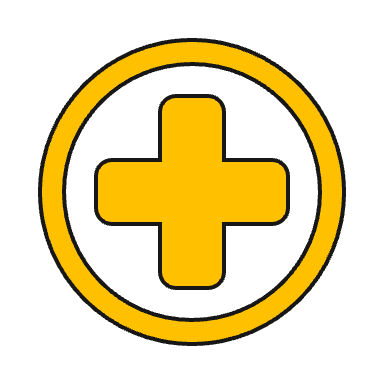 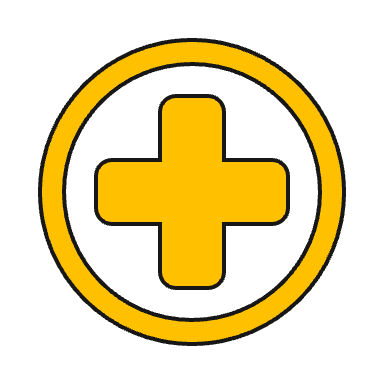 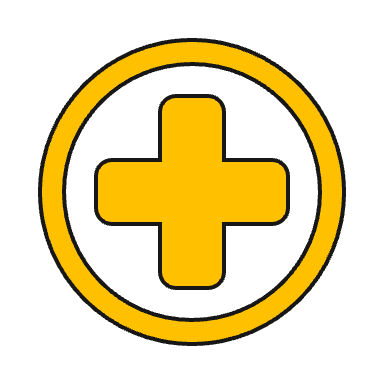 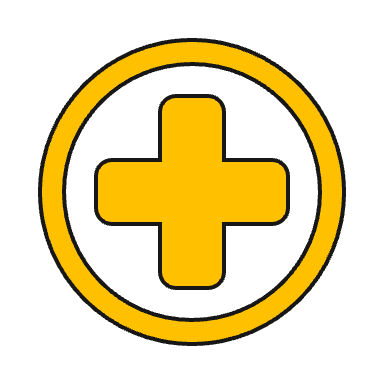 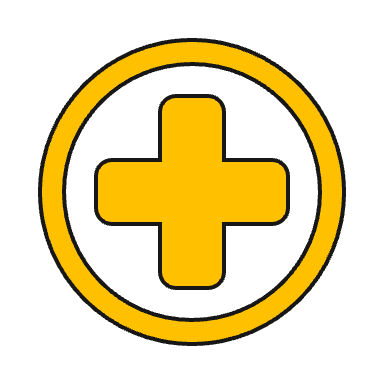 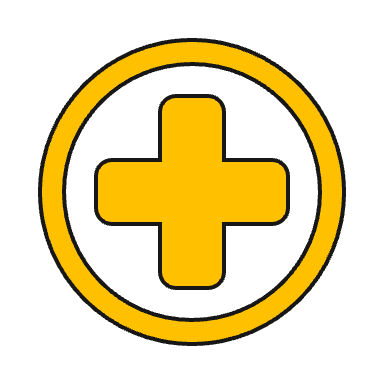 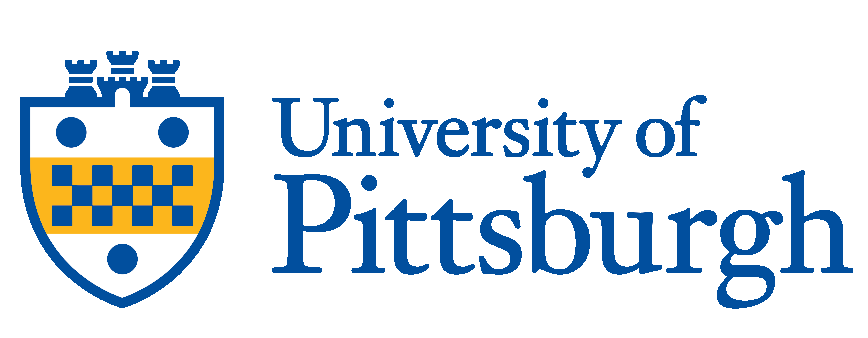 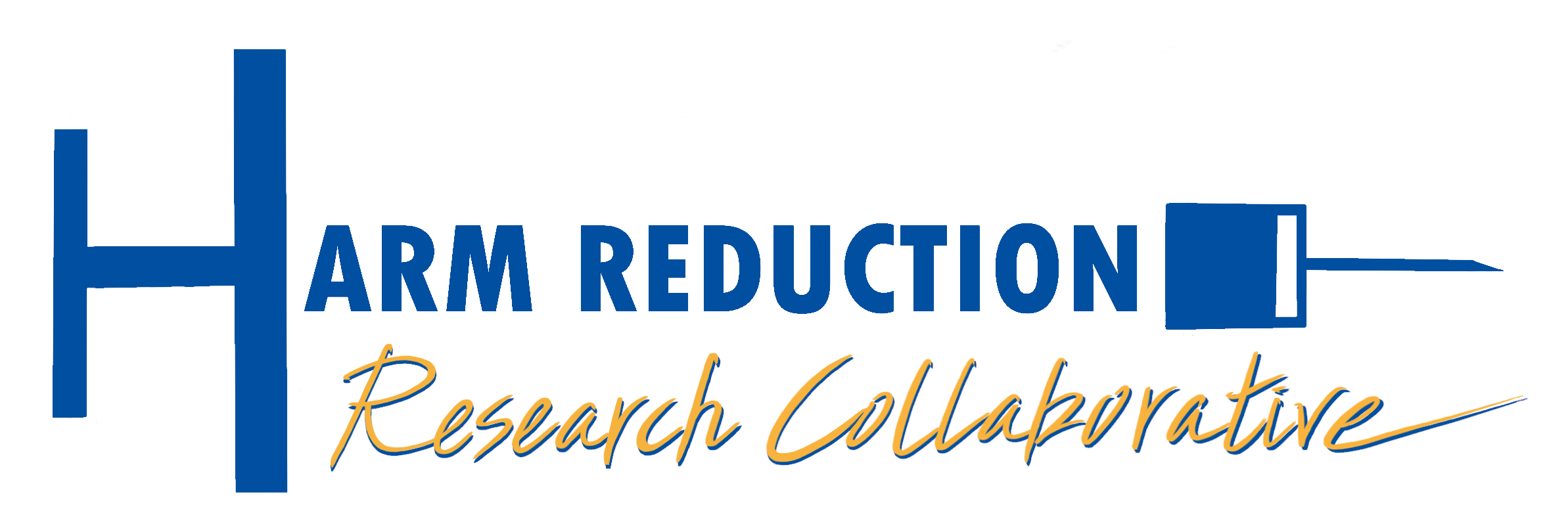 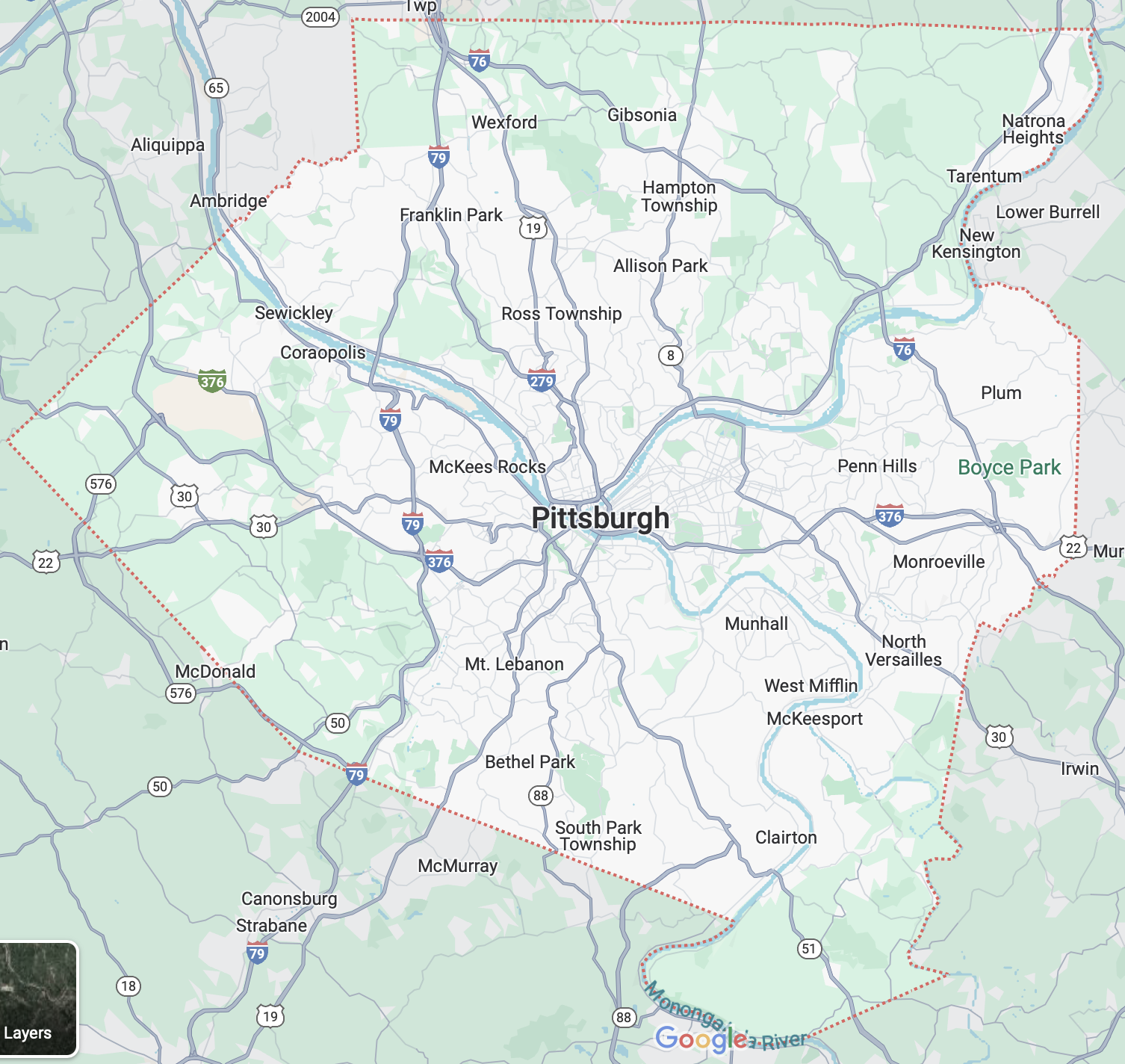 Dual Diagnosis
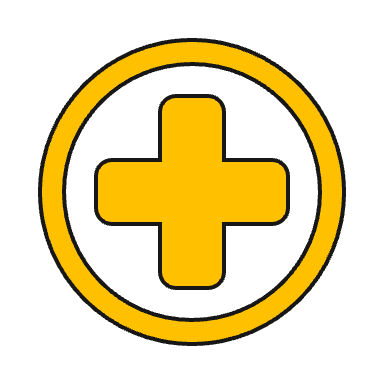 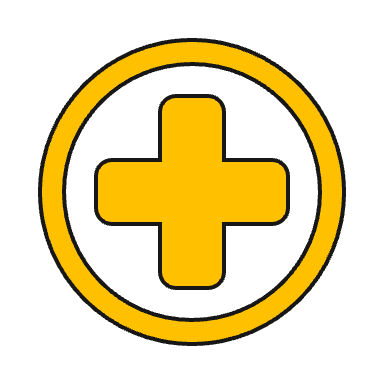 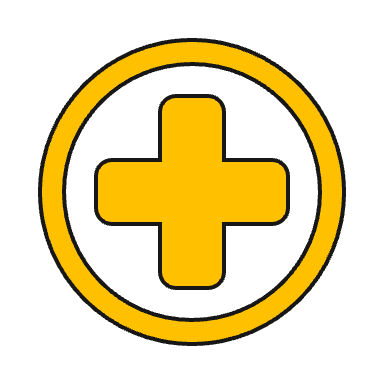 Peripartum
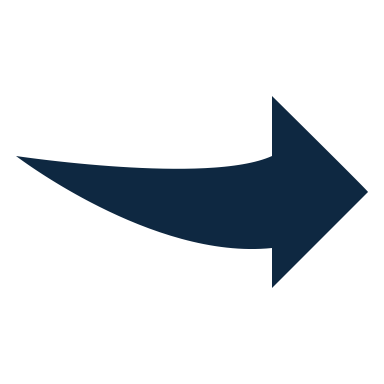 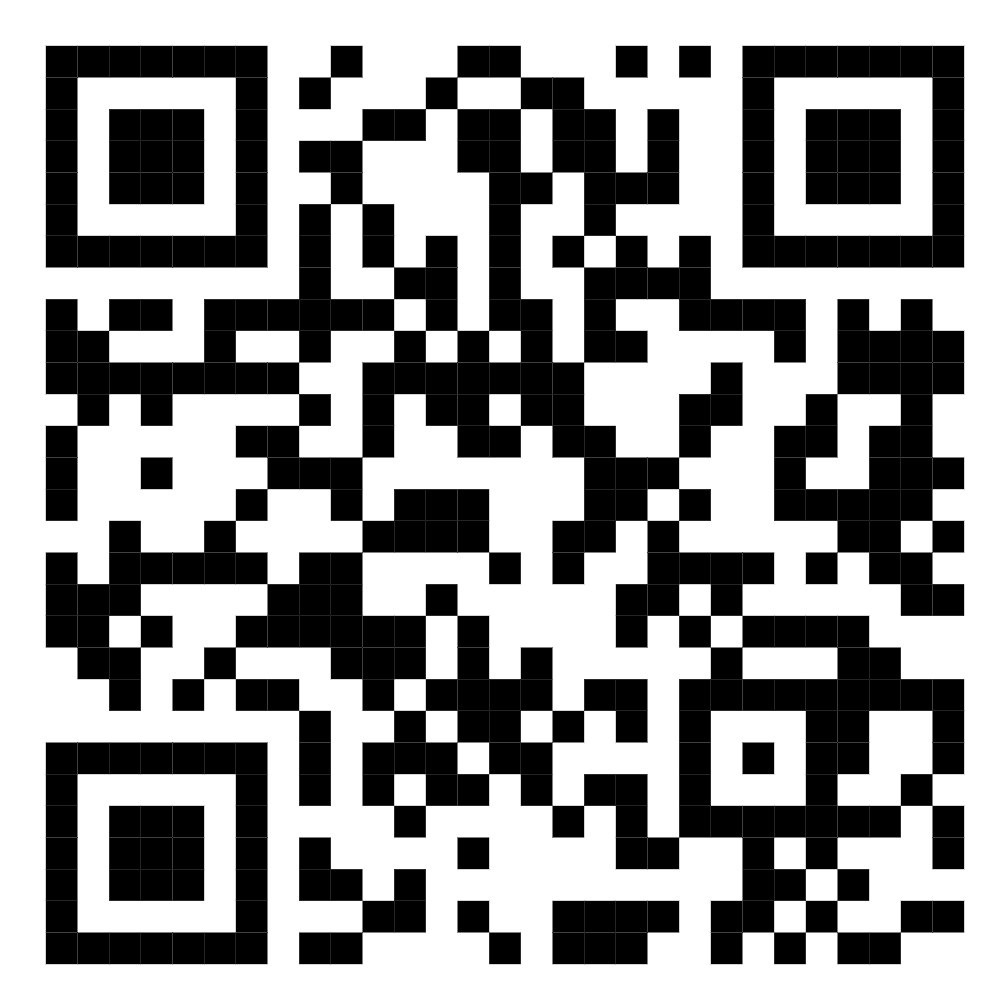 Primary Care
Read implementation paper here (Shang M, et al. Harm Reduction Journal. 2023.
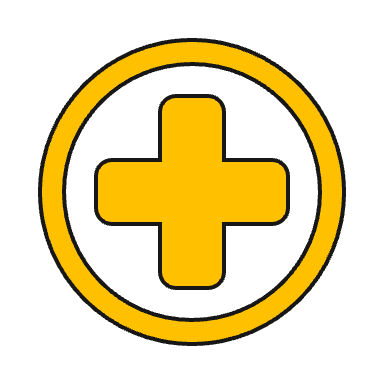 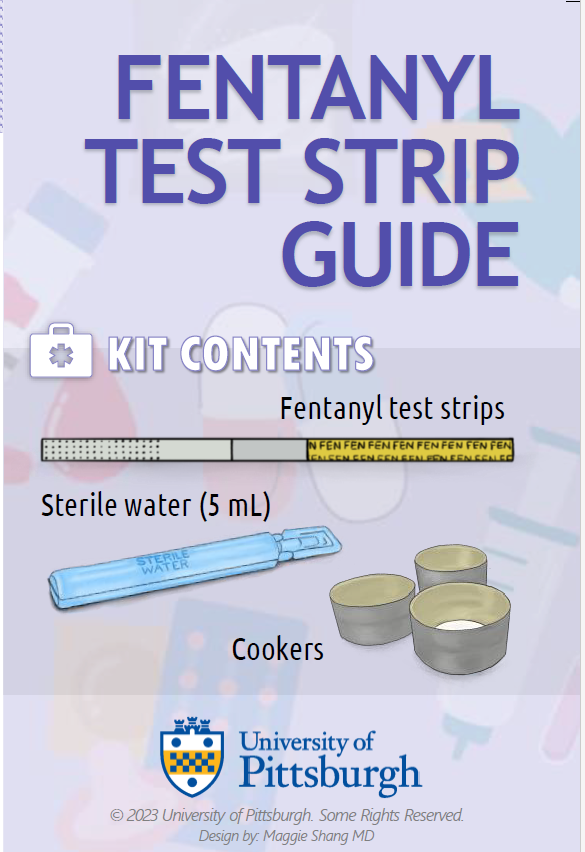 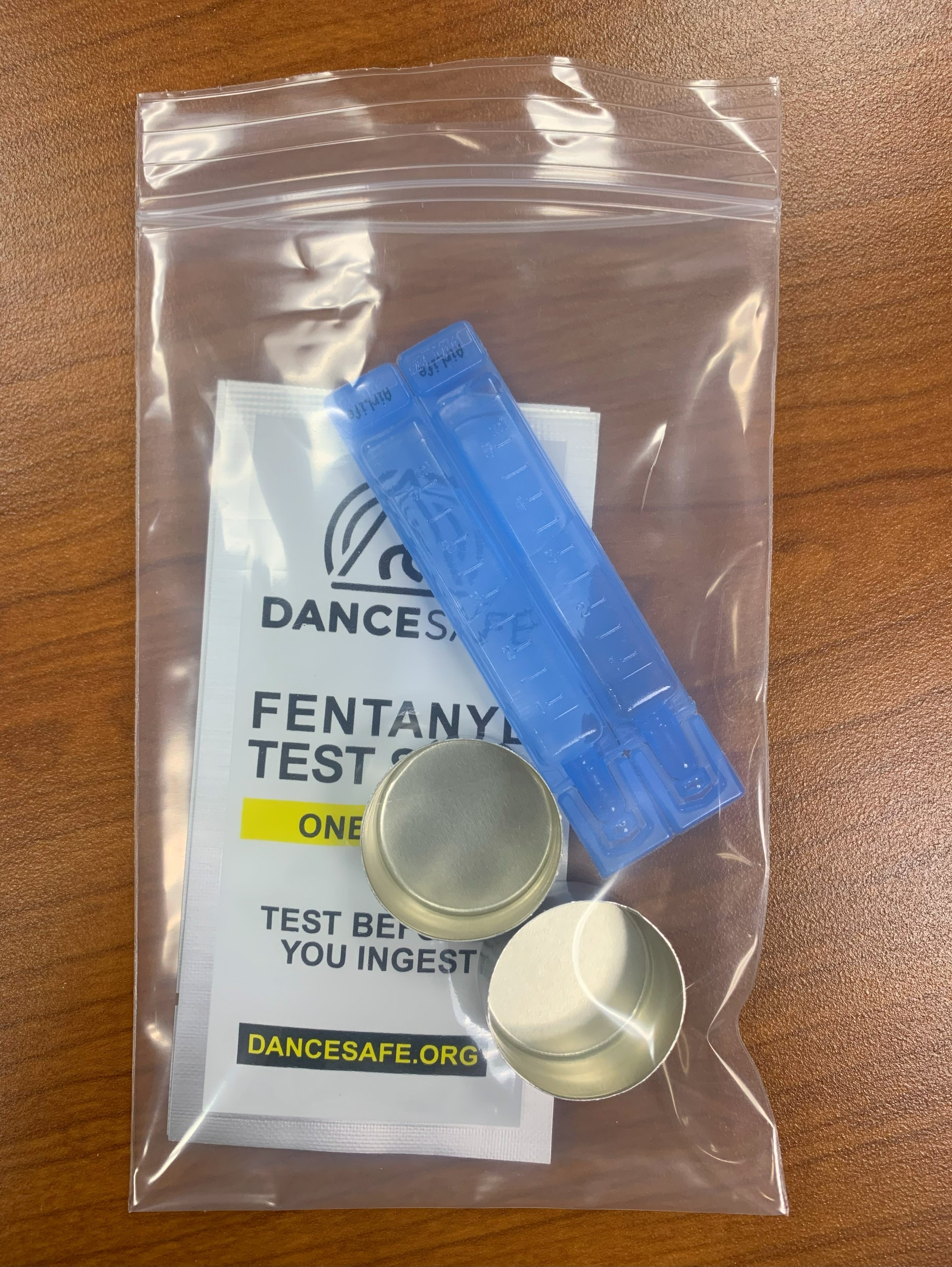 Kit Types
Fentanyl test strip
Naloxone  
Safer injection 
Safer smoking 
Safer snorting 
Safer boofing 
Wound care 
Xylazine test strip
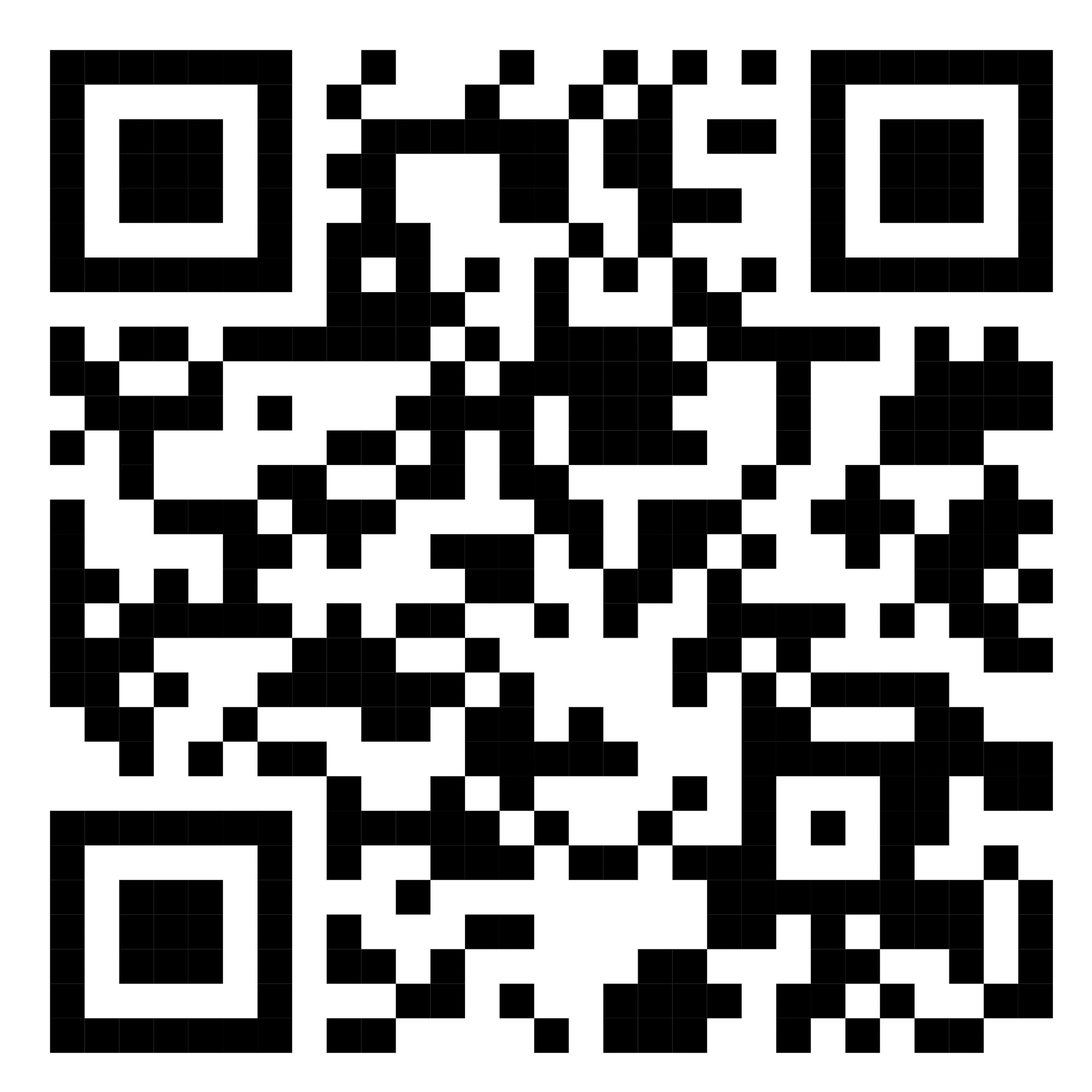 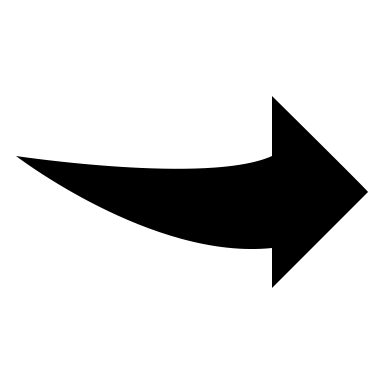 Scan to see more guides
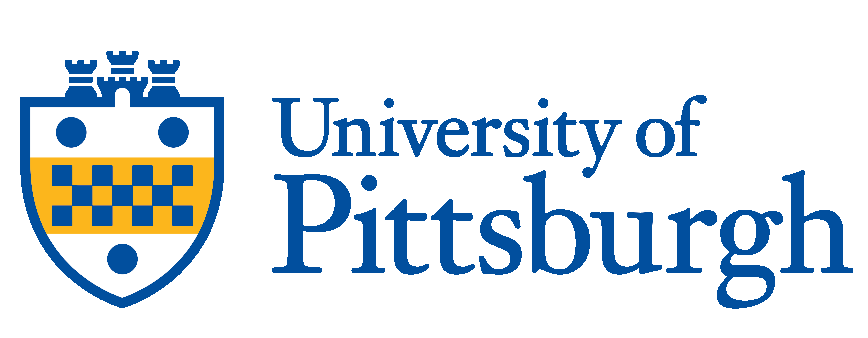 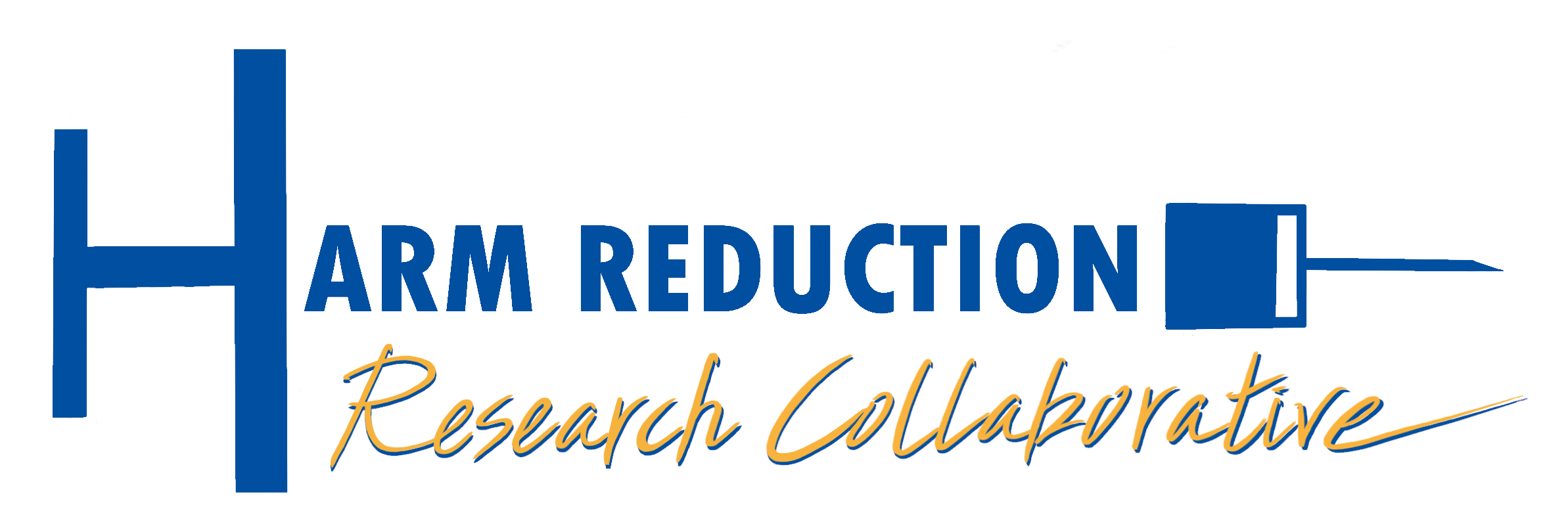 Objective
2-month post-implementation at all COEs:
1
Kit uptake
2
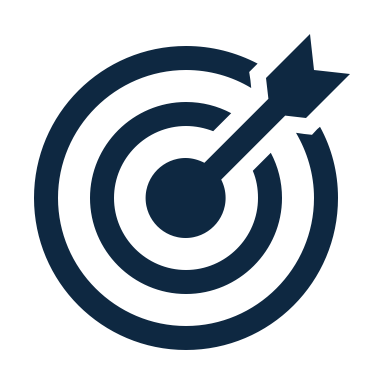 Implementation barriers & facilitators
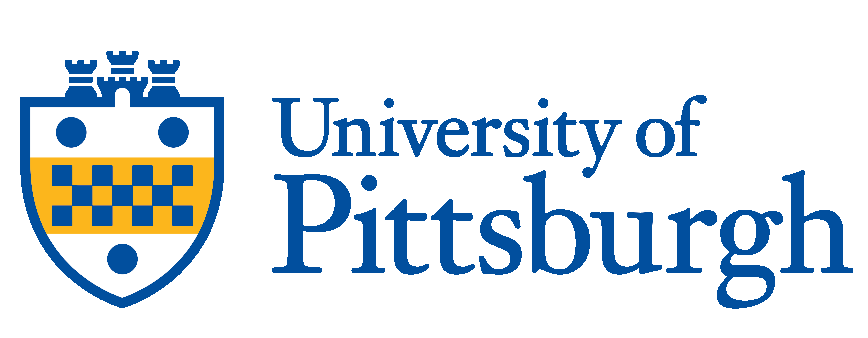 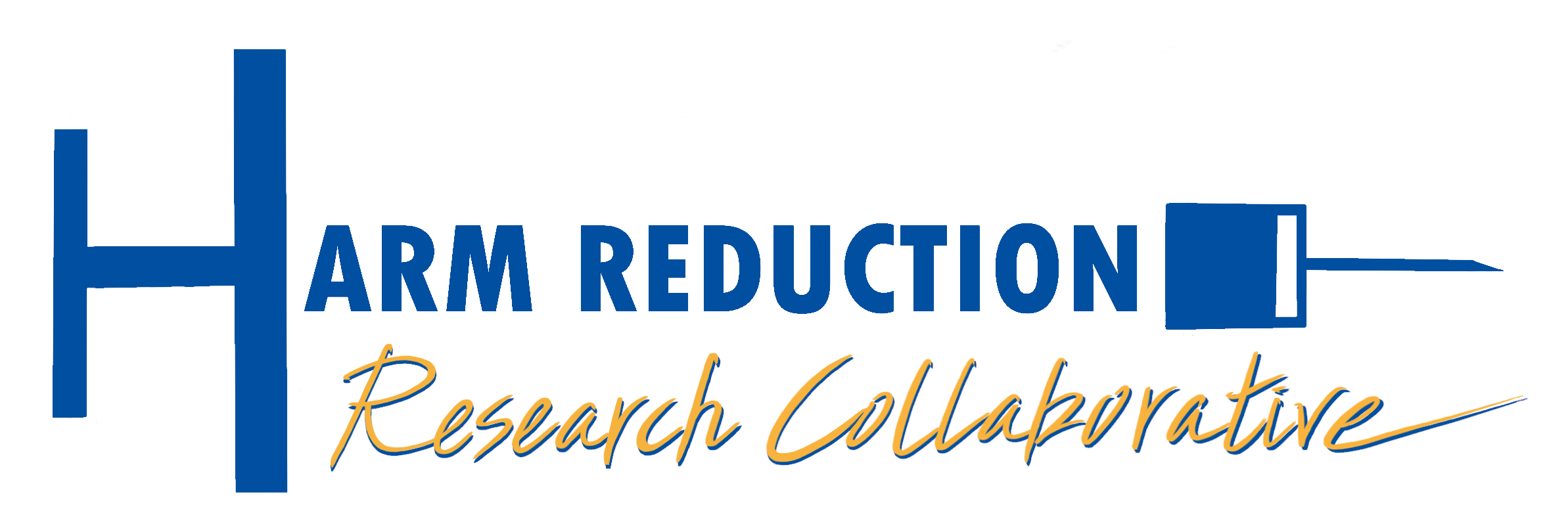 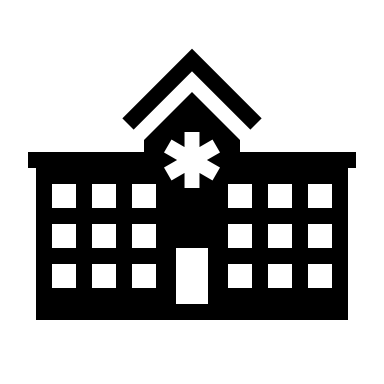 Sept 2023 – Jan 2024
Pre-implementation
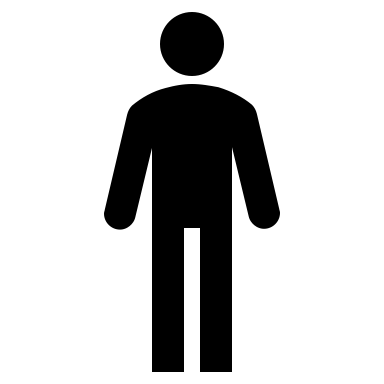 Identify site champions 
Site-specific clinical workflows
Staff/provider trainings
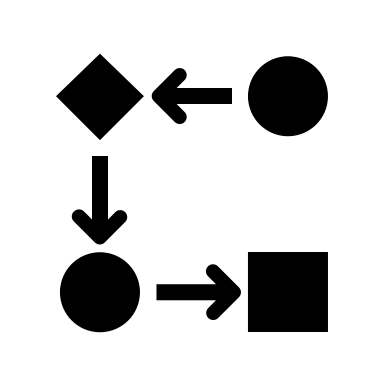 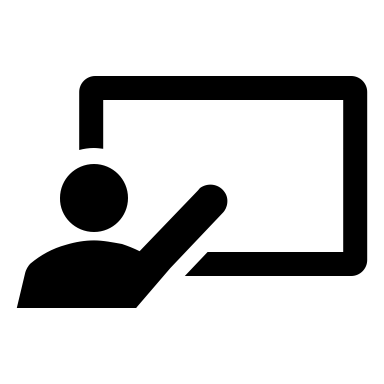 Feb – Mar 2024
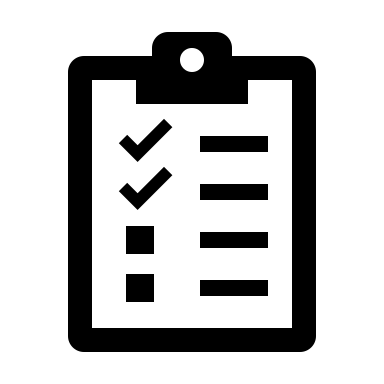 Implementation
Tracked kit number/type distributed 
Weekly check-in with champion
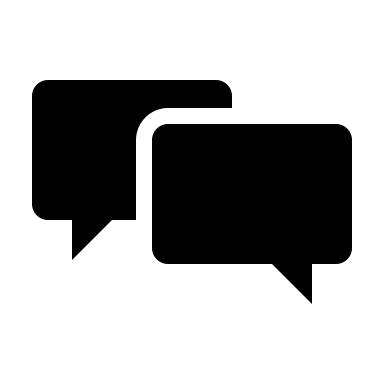 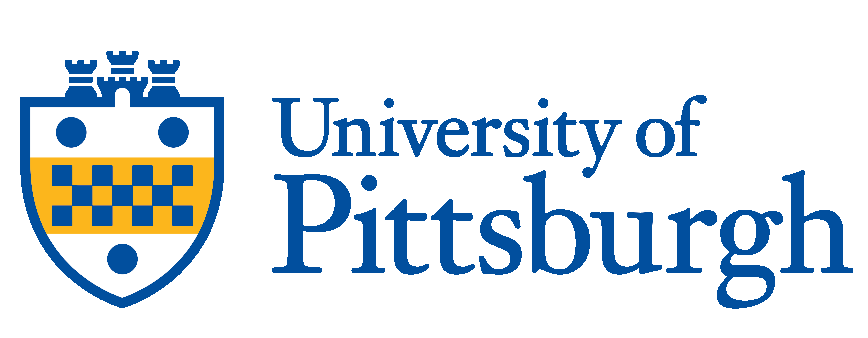 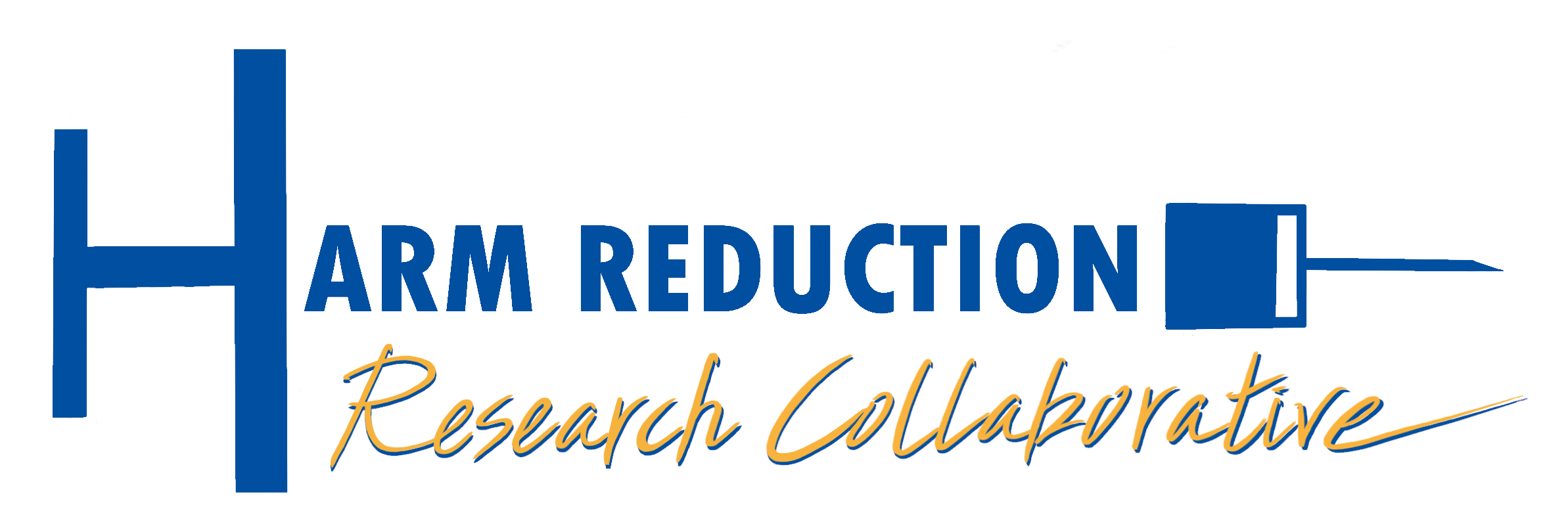 Two Months Post-Implementation
Kits Distributed by Type (%)
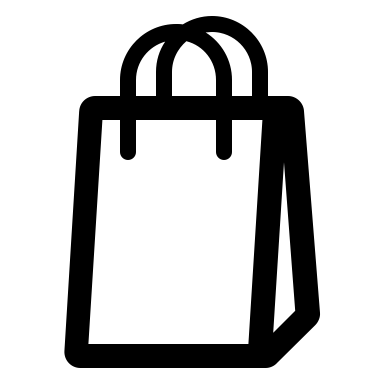 483 Kits
(20 kits/week/site)
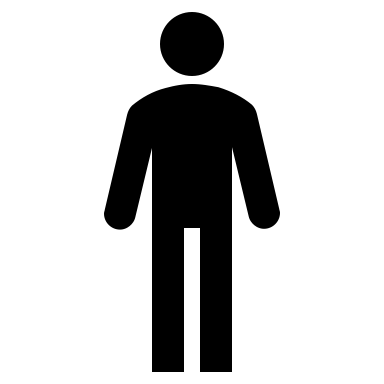 105 unique patients
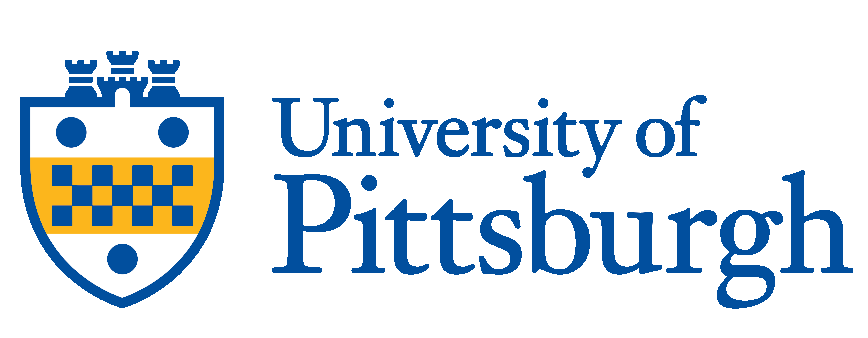 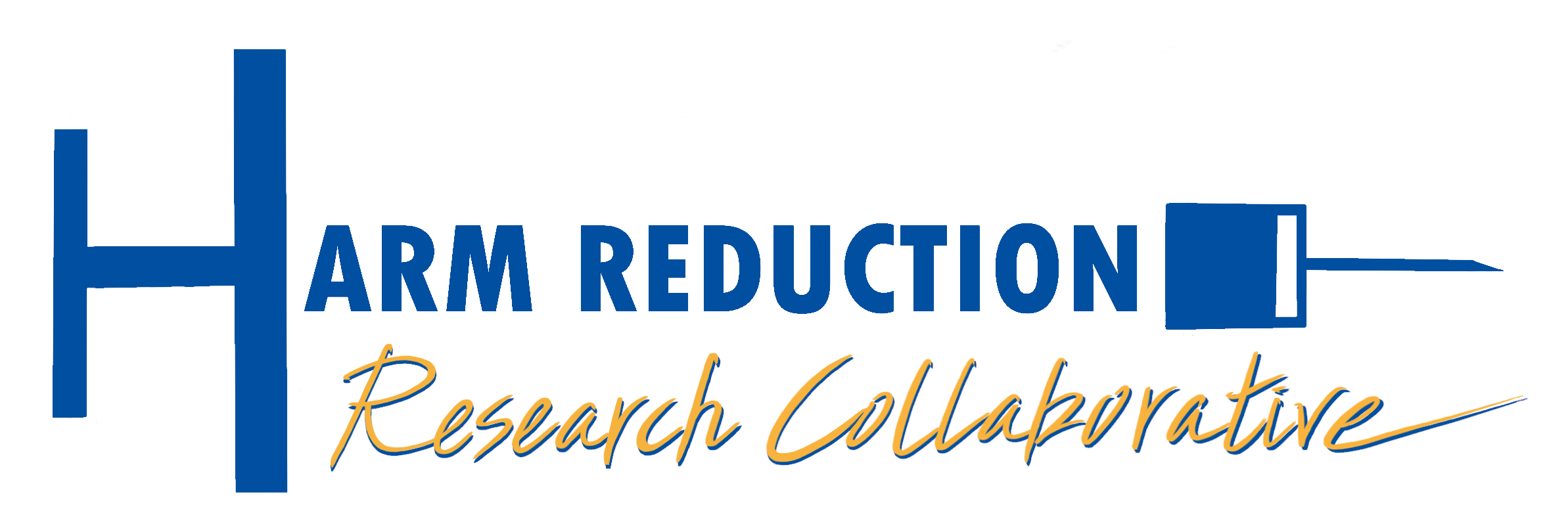 Two Months Post-Implementation
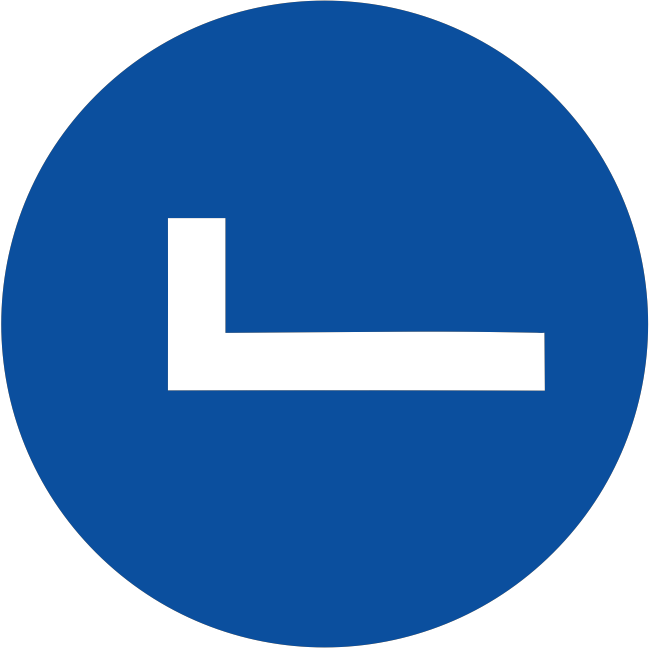 23 weekly check-ins
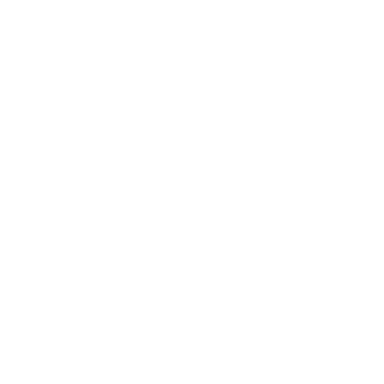 Implementation strategies
Facilitators
Barriers
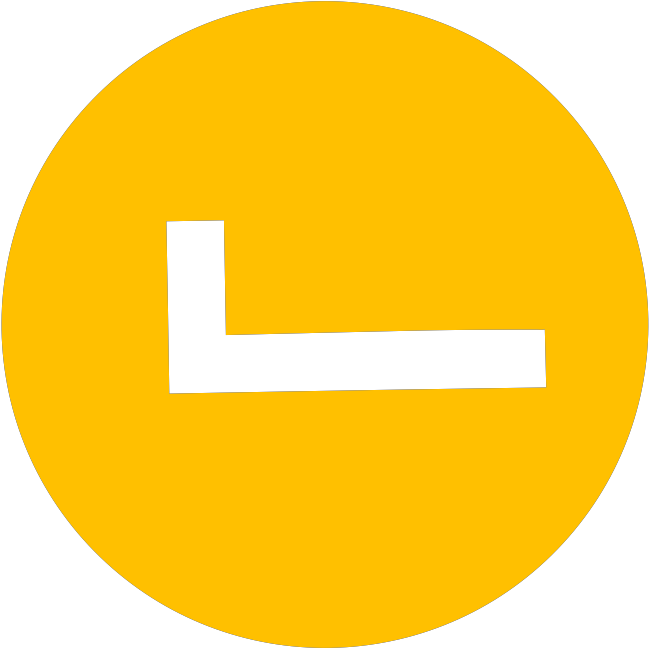 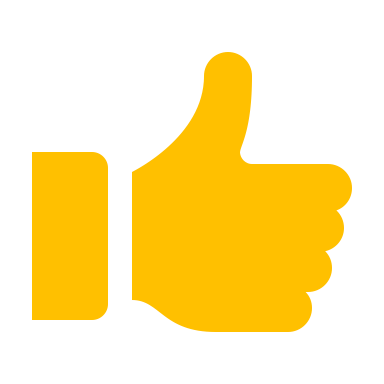 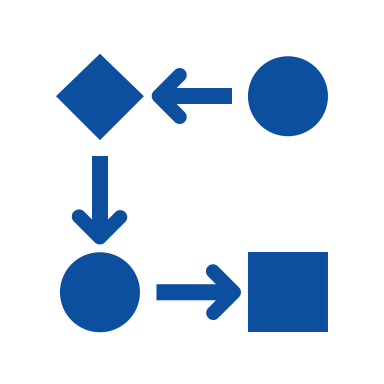 Positive patient feedback on kit availability
Site-specific workflow adaptations
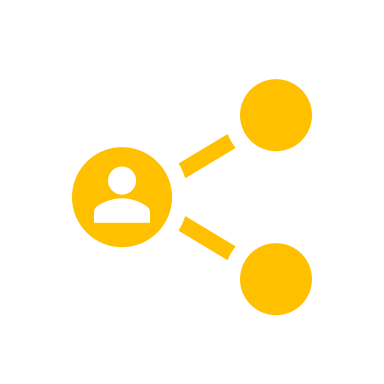 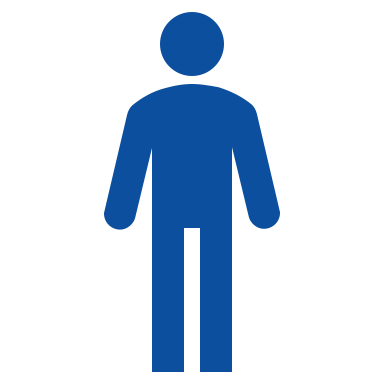 Opportunity for secondary distribution
Acceptability among staff
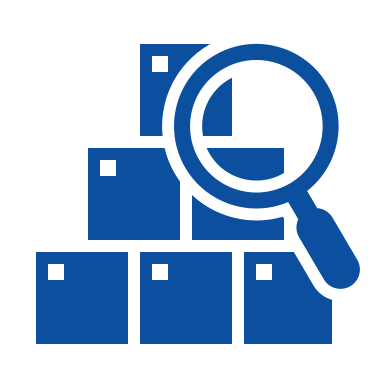 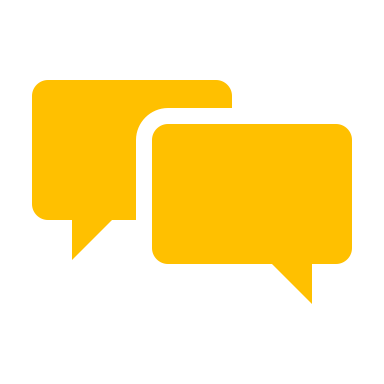 Managing inventory
Encourage conversations on risk mitigation
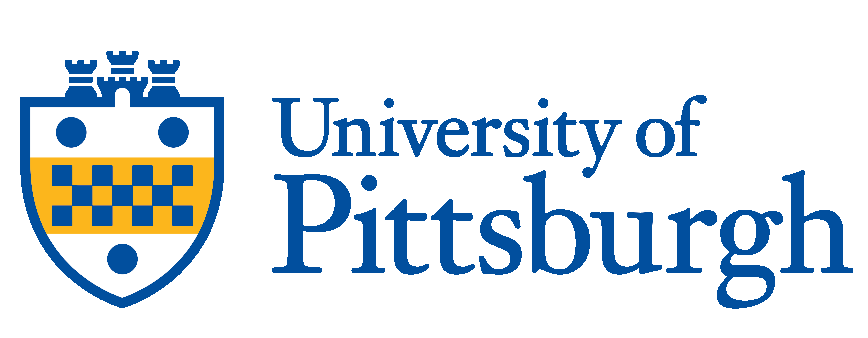 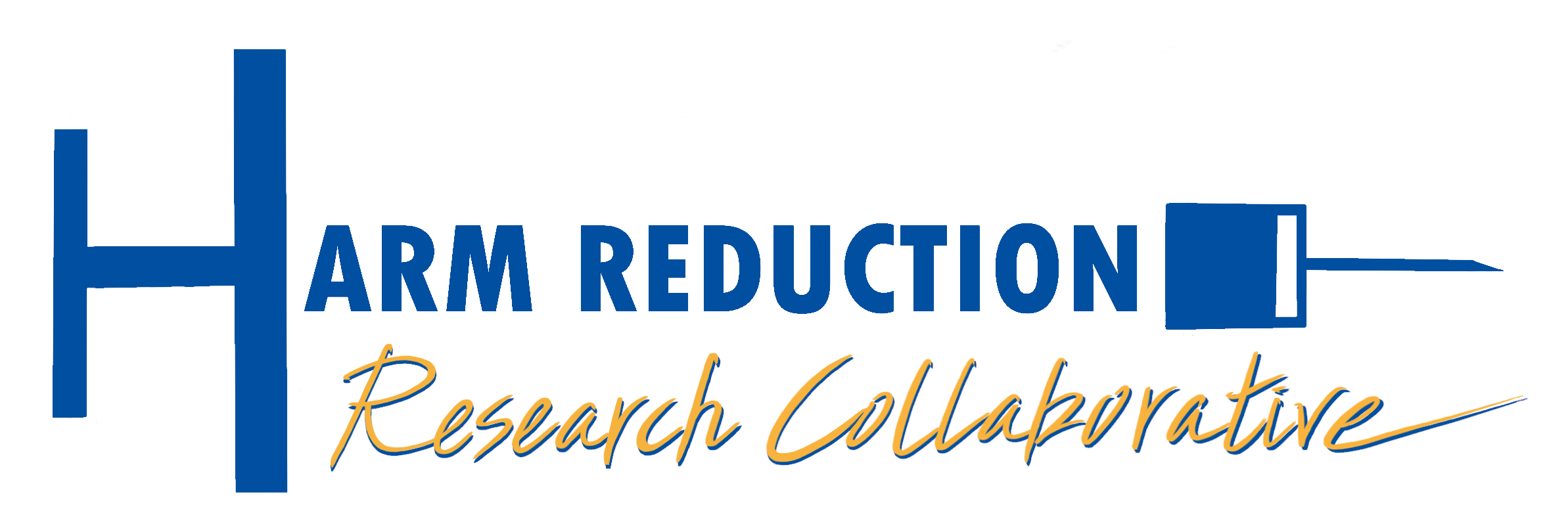 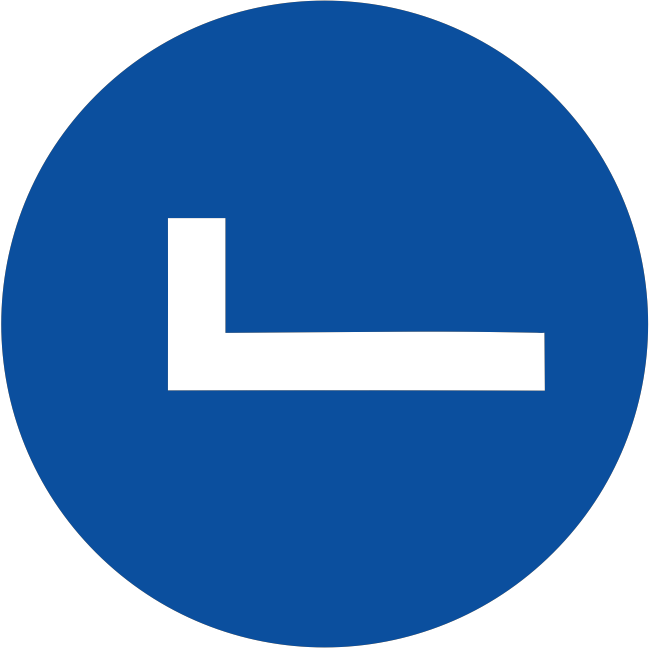 Implementation strategies
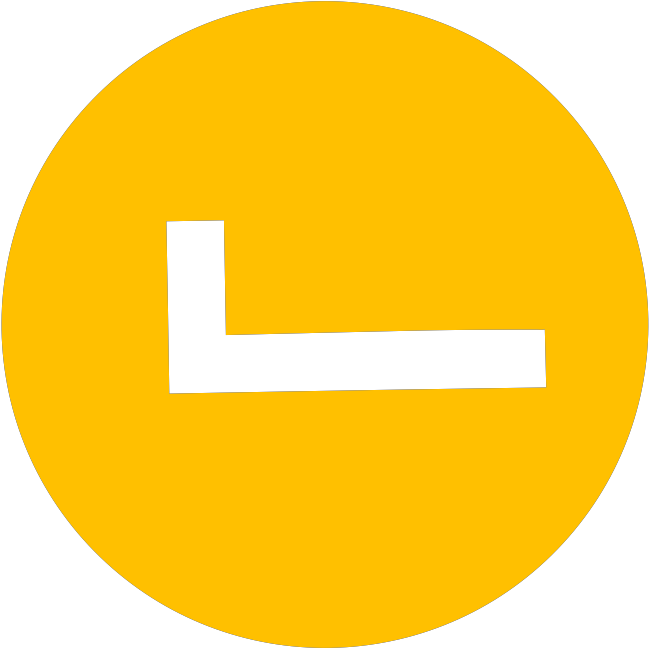 Site champions

Site-specific workflows

Tailored harm reduction trainings
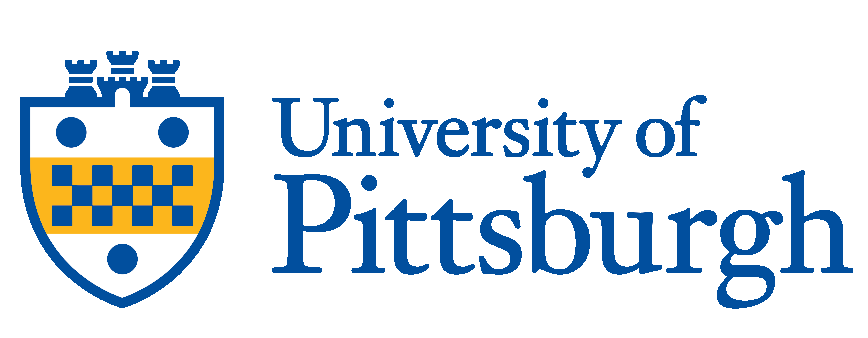 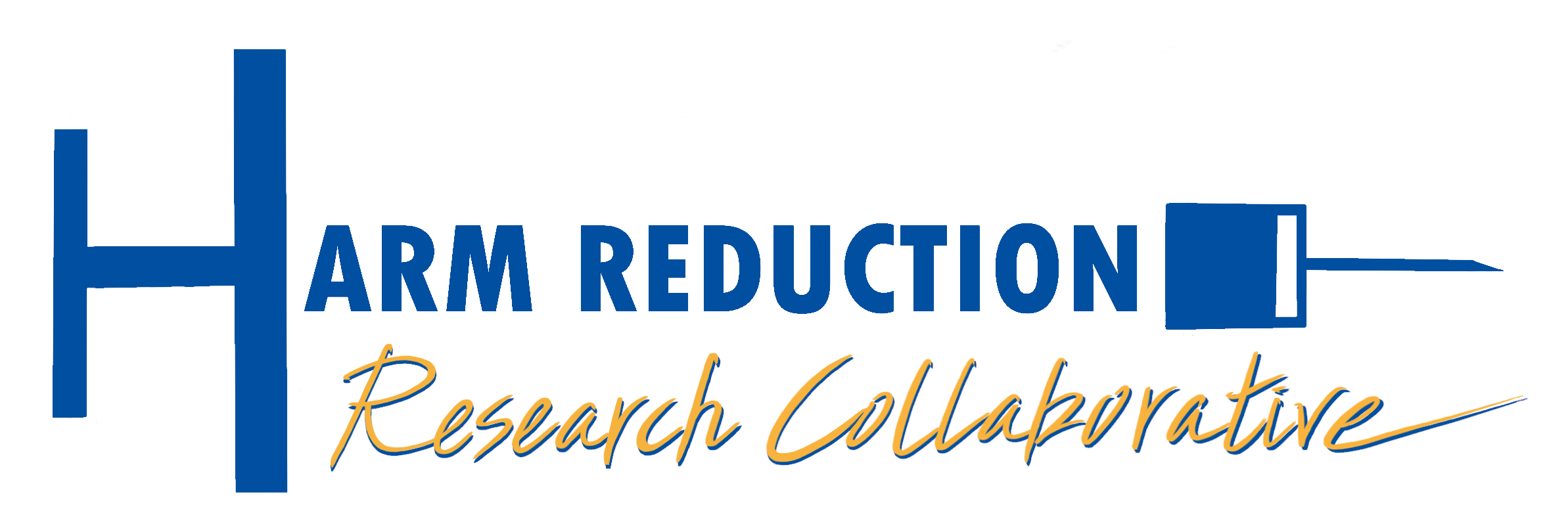 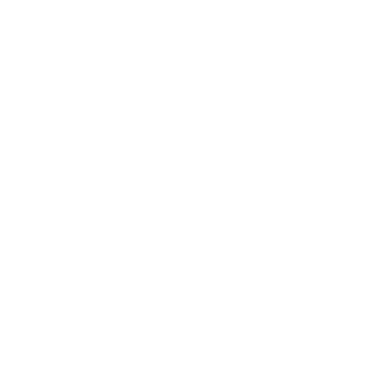 Considerable demand for kits even when engaged in addiction treatment. 

Harm reduction services need to be more accessible across the care continuum.
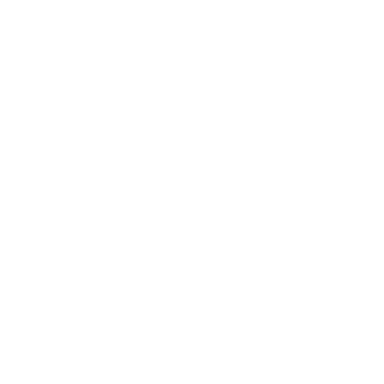 Key Points
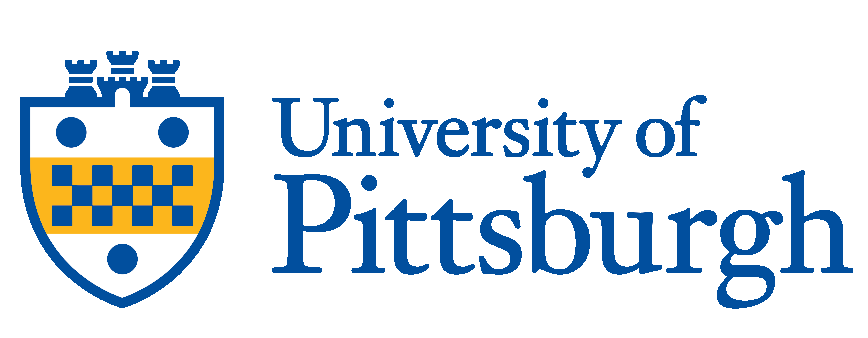 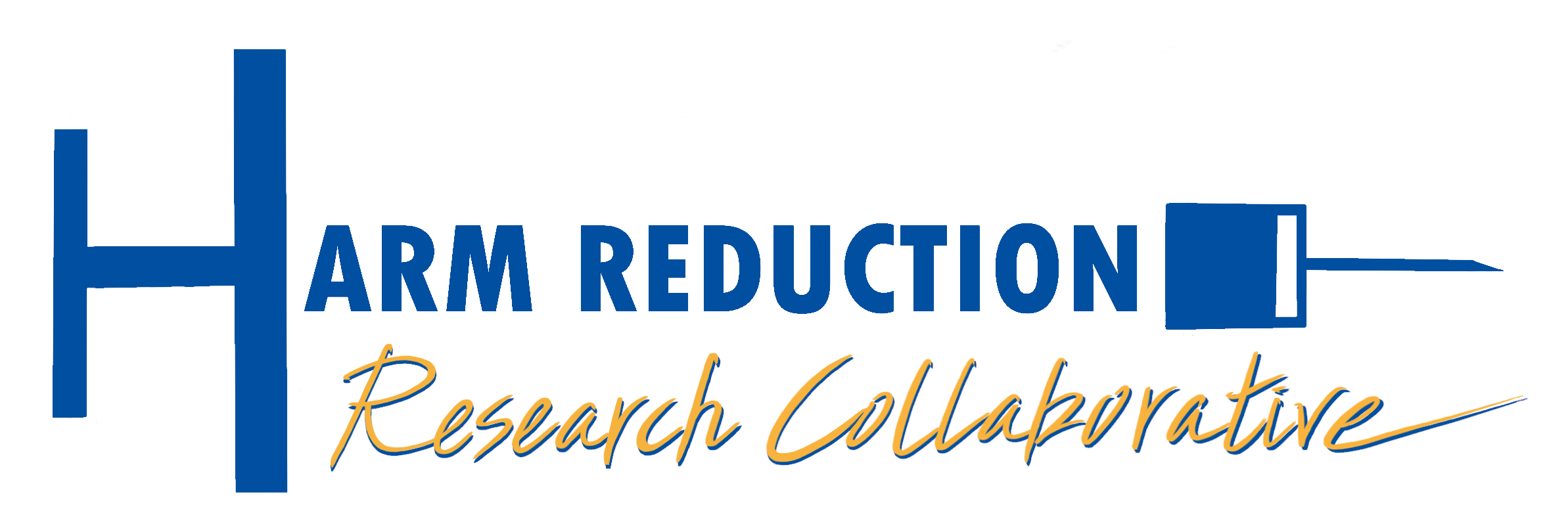 Acknowledgements
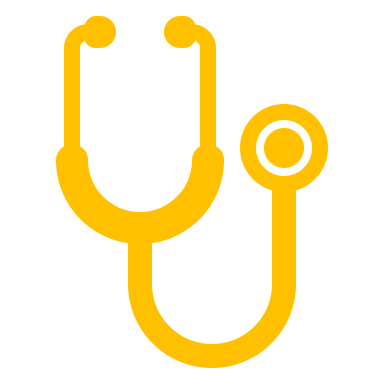 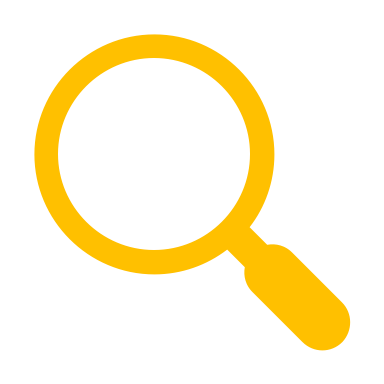 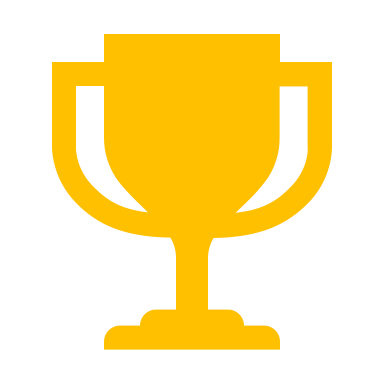 Faculty Leads
Site Champions
Research Team
Brent Thiel, MD
Ilana Hull, MD, MSc
Jody Glance, MD
Heather Mikes, DO
Ariana Freund, BS 
Natalie Leonard, BA
Megan GaNung, LCSW
Hannah Scears
Olivia Studnicki, BS
Gary McMurtrie, BA
Austen Markus, MPH
Sara Barač, BA
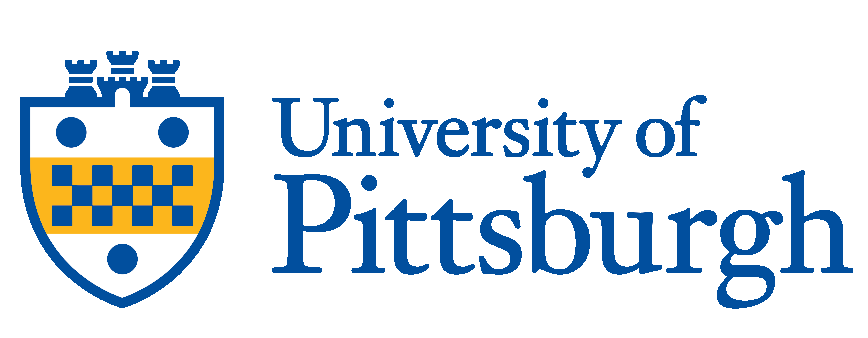 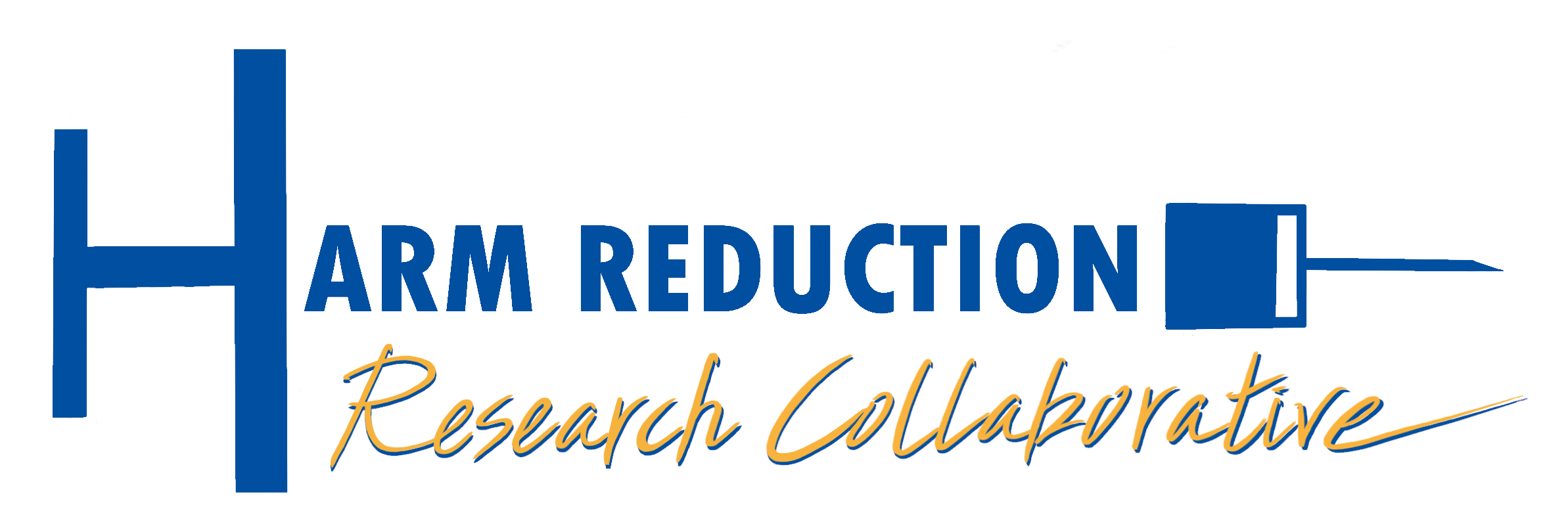